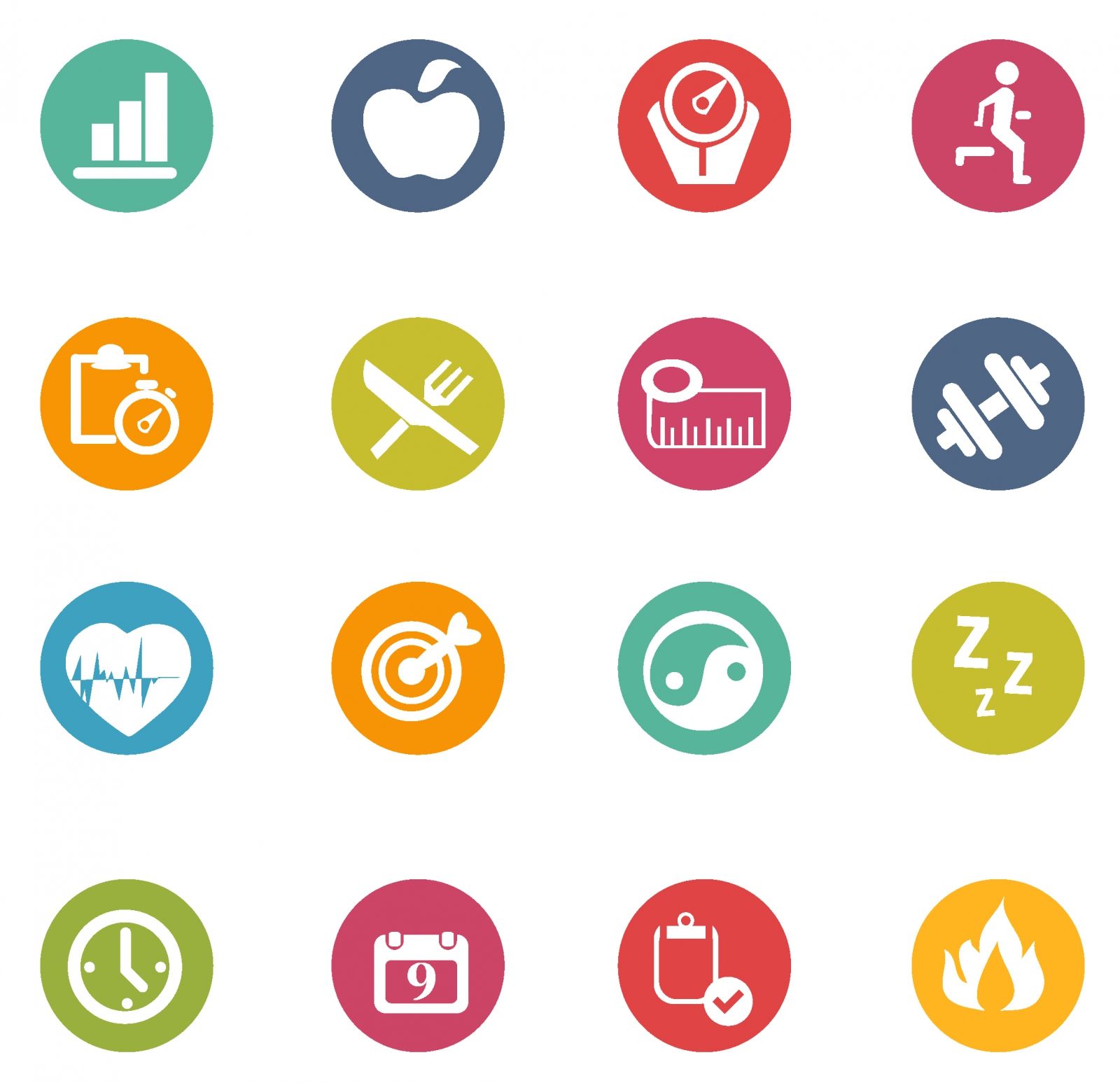 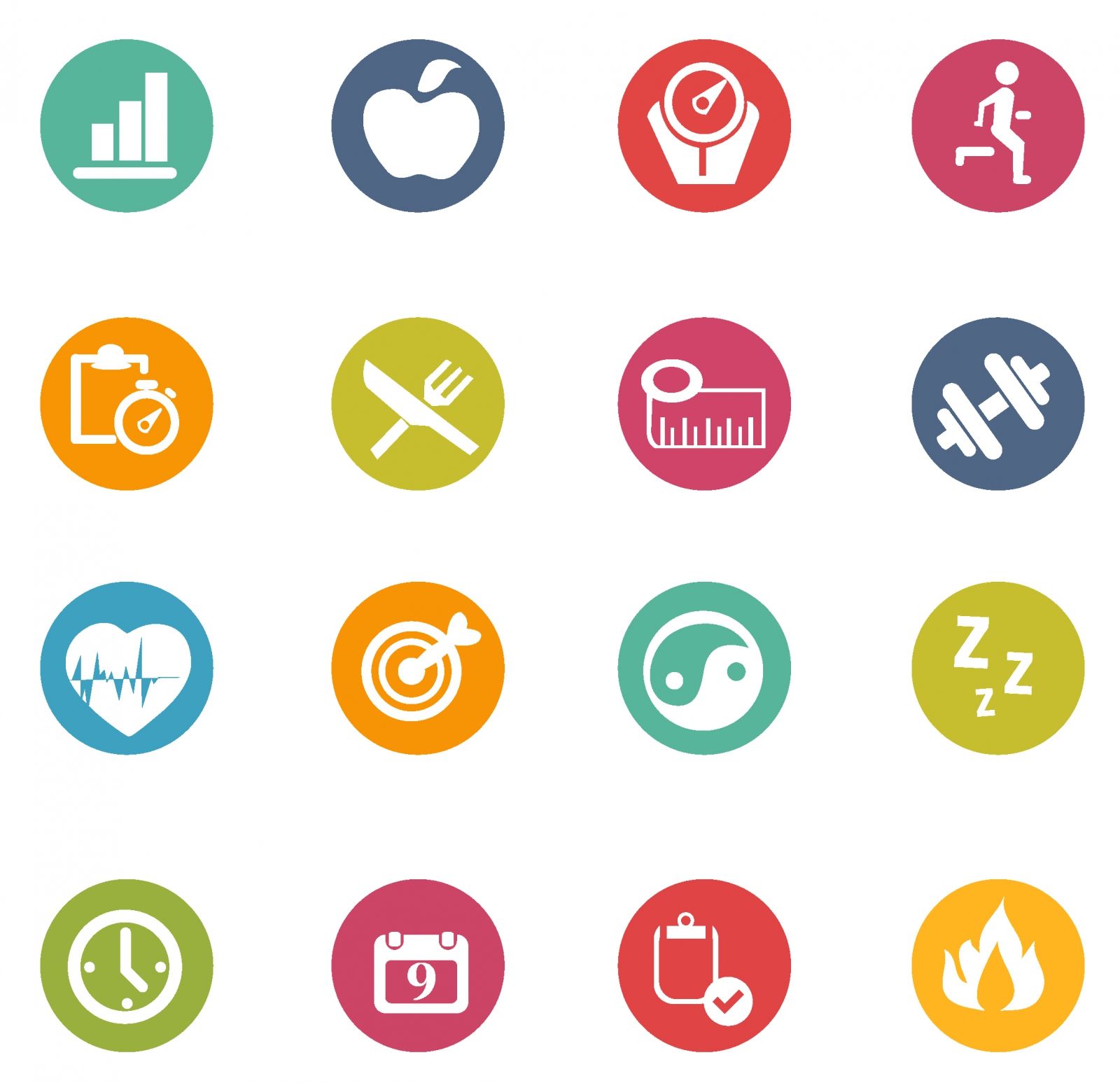 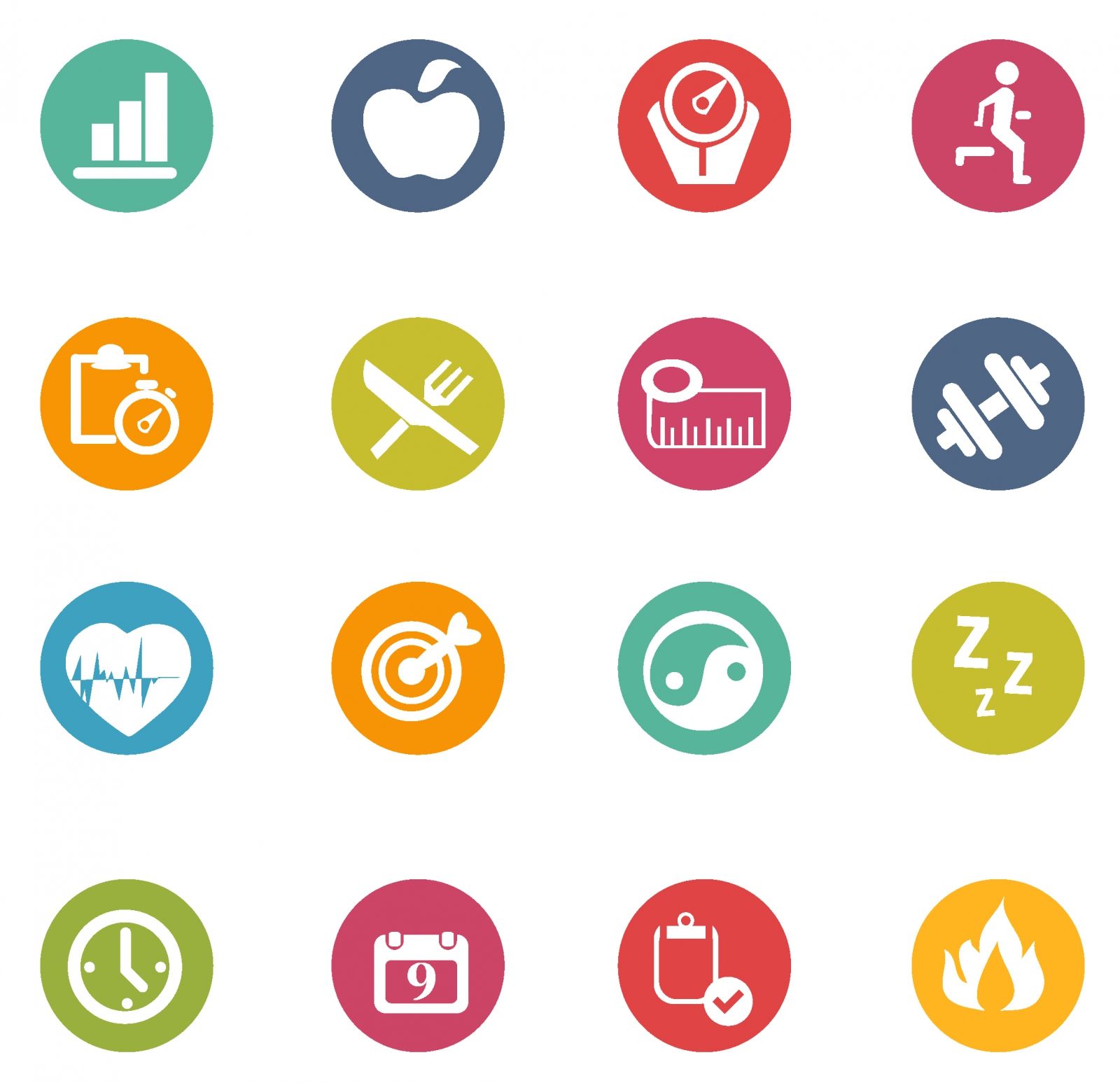 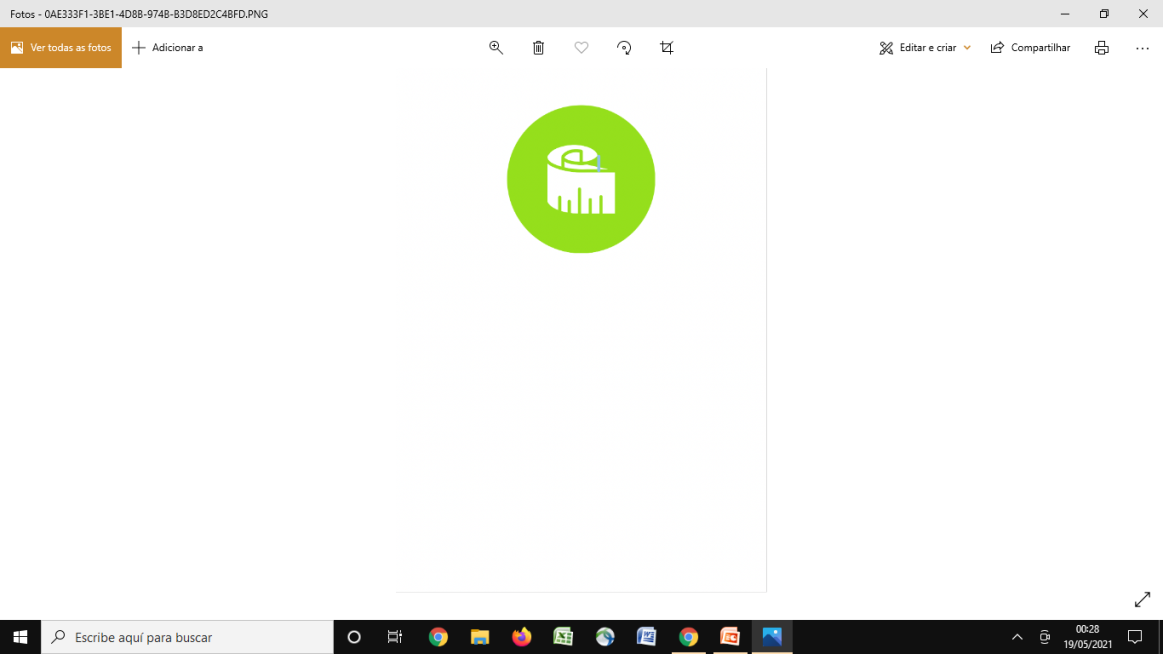 CONSUMO ALIMENTAR DA POPULAÇÃO BRASILEIRA
Universidade de São Paulo
Faculdade de Saúde Pública
Vigilância Alimentar e Nutricional na Linha de Cuidado para Sobrepeso e Obesidade
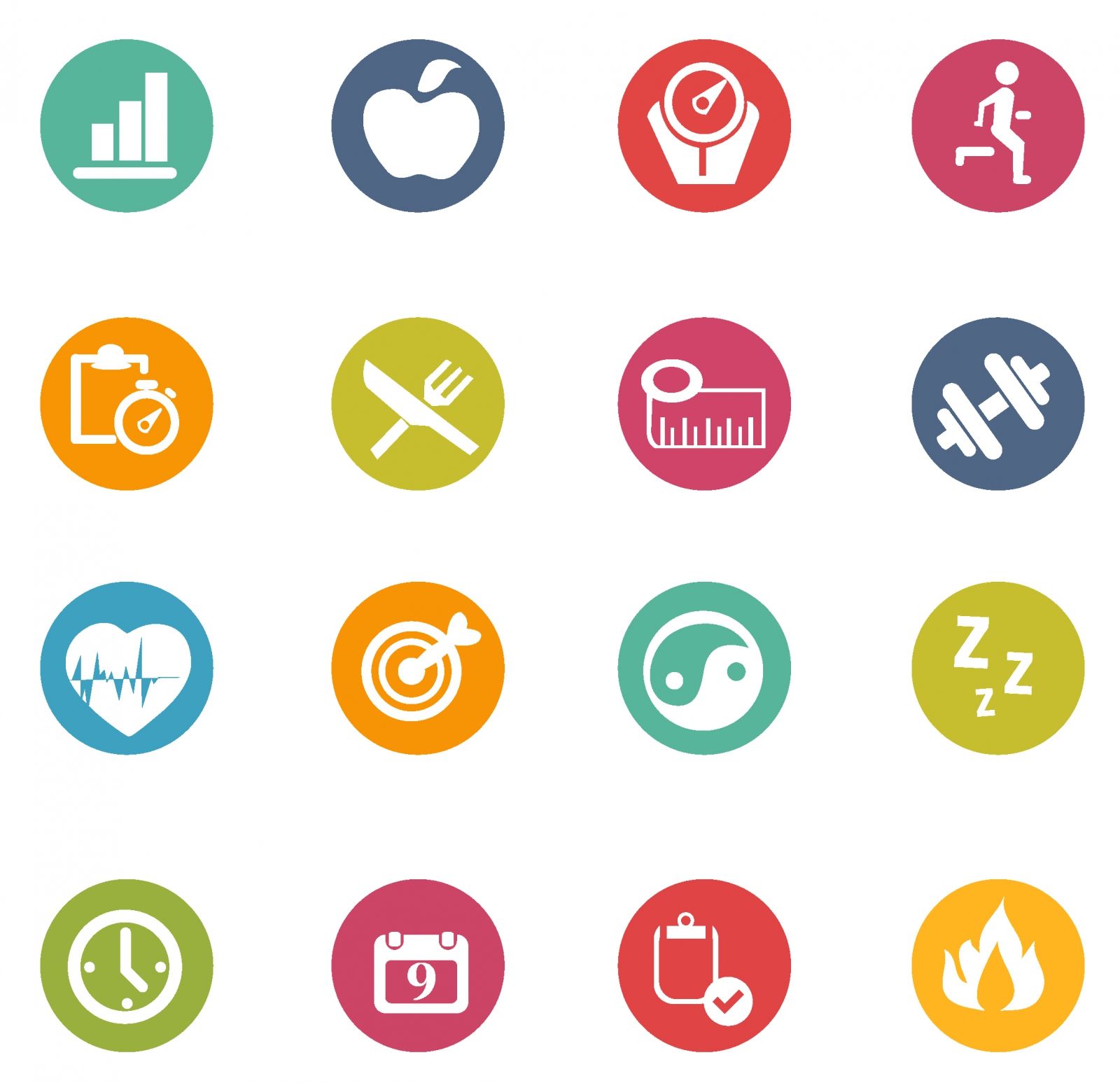 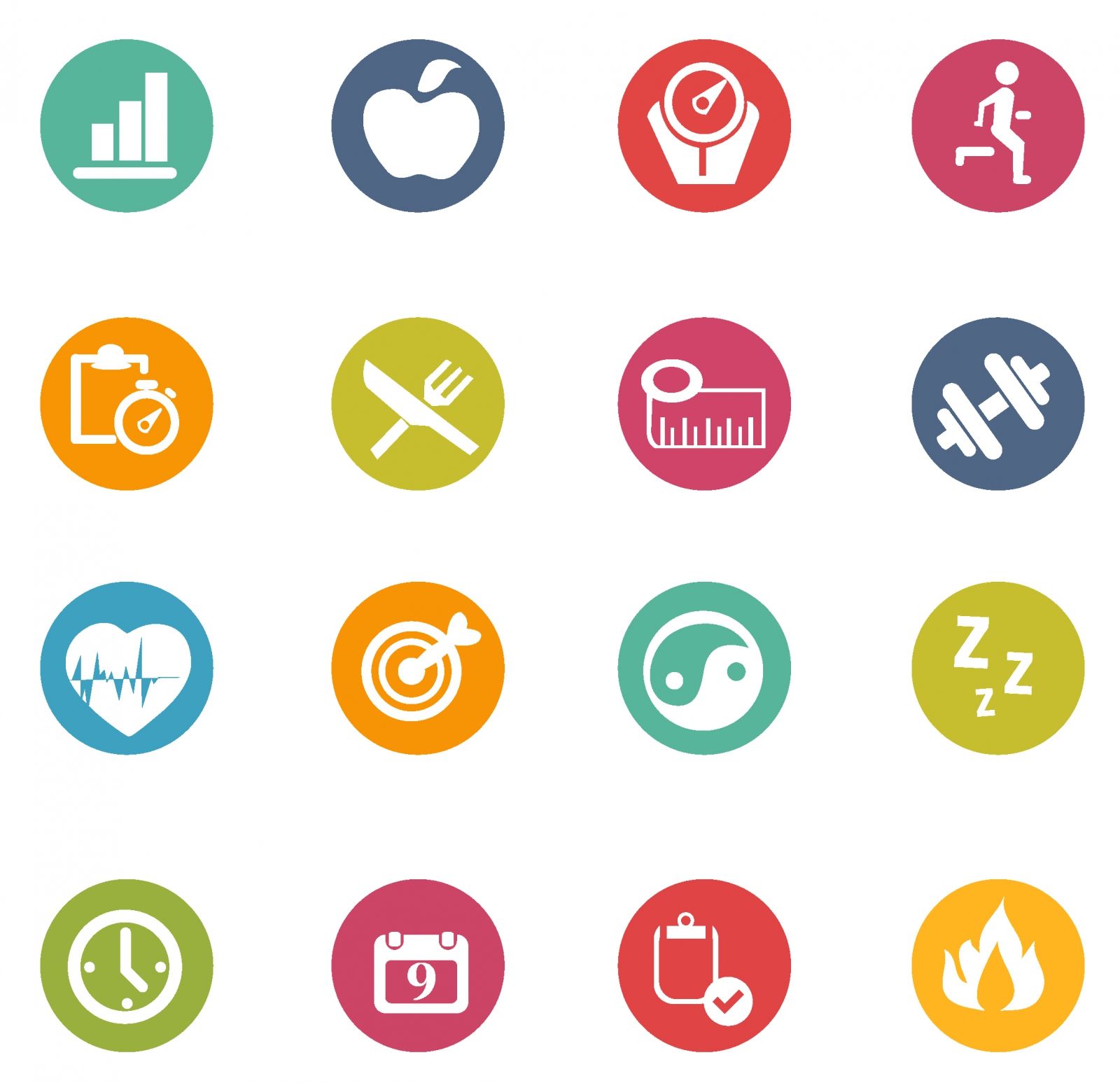 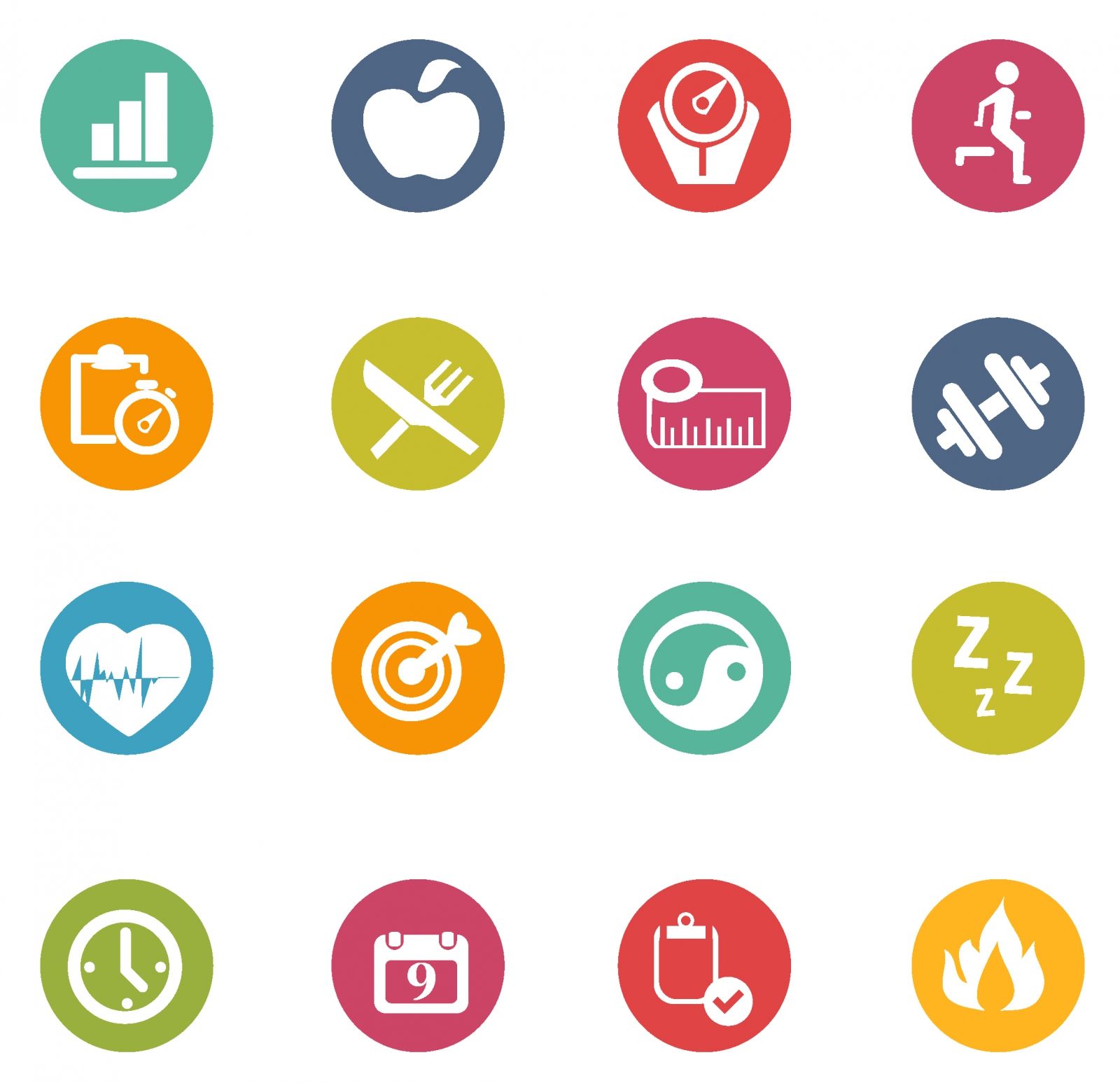 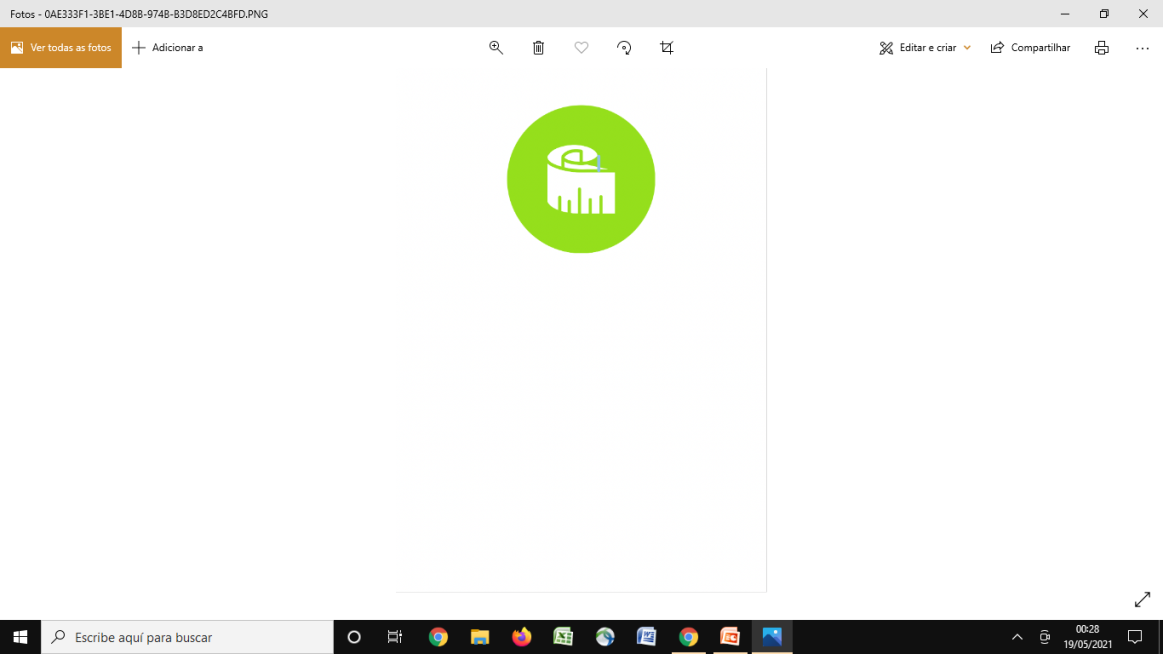 VÍDEO: Princípios do Guia Alimentar para população brasileira
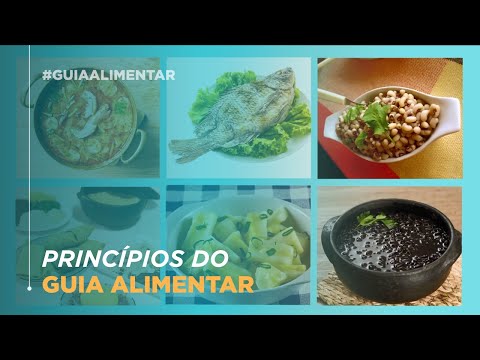 Vigilância Alimentar e Nutricional na Linha de Cuidado para Sobrepeso e Obesidade
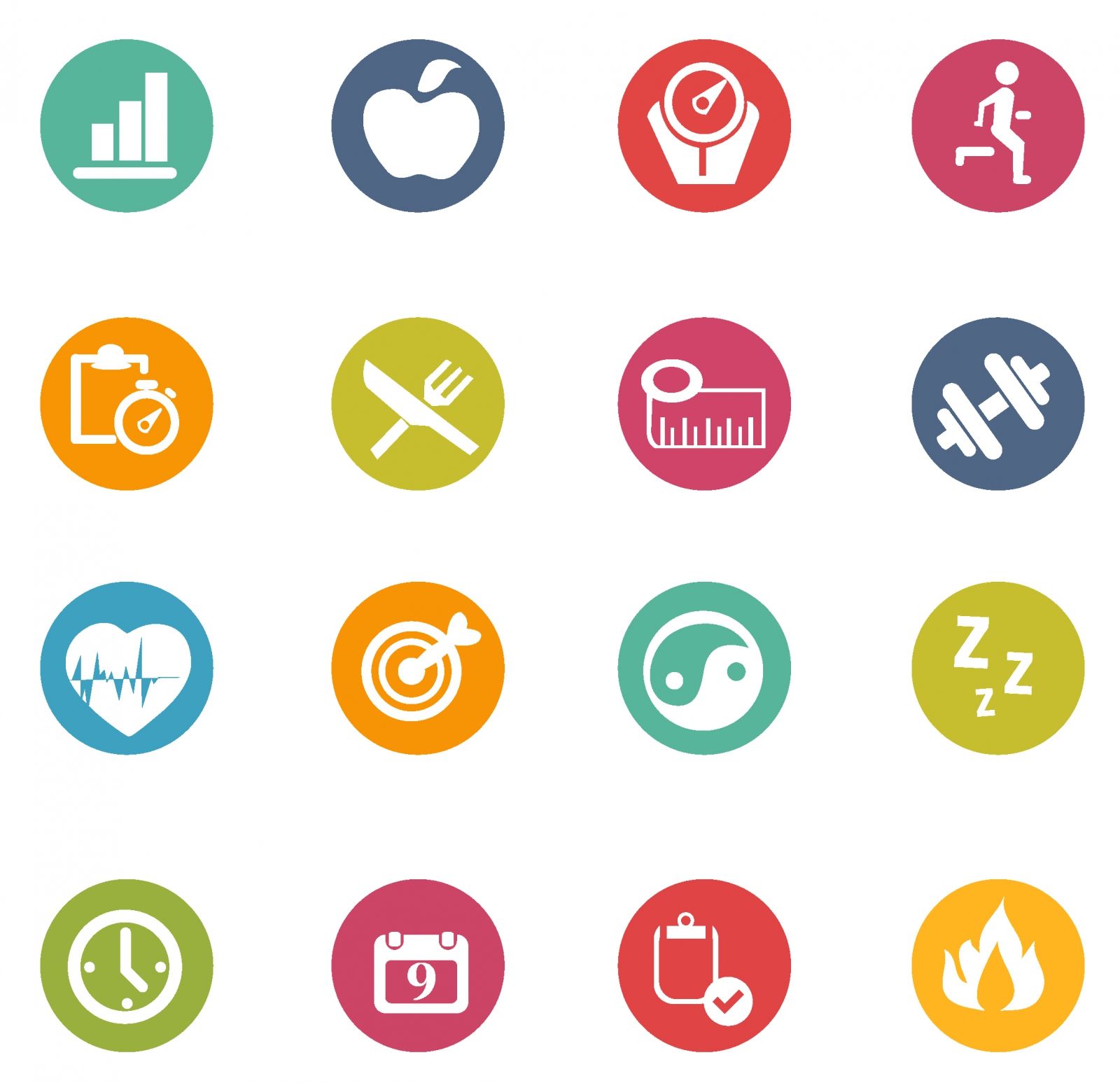 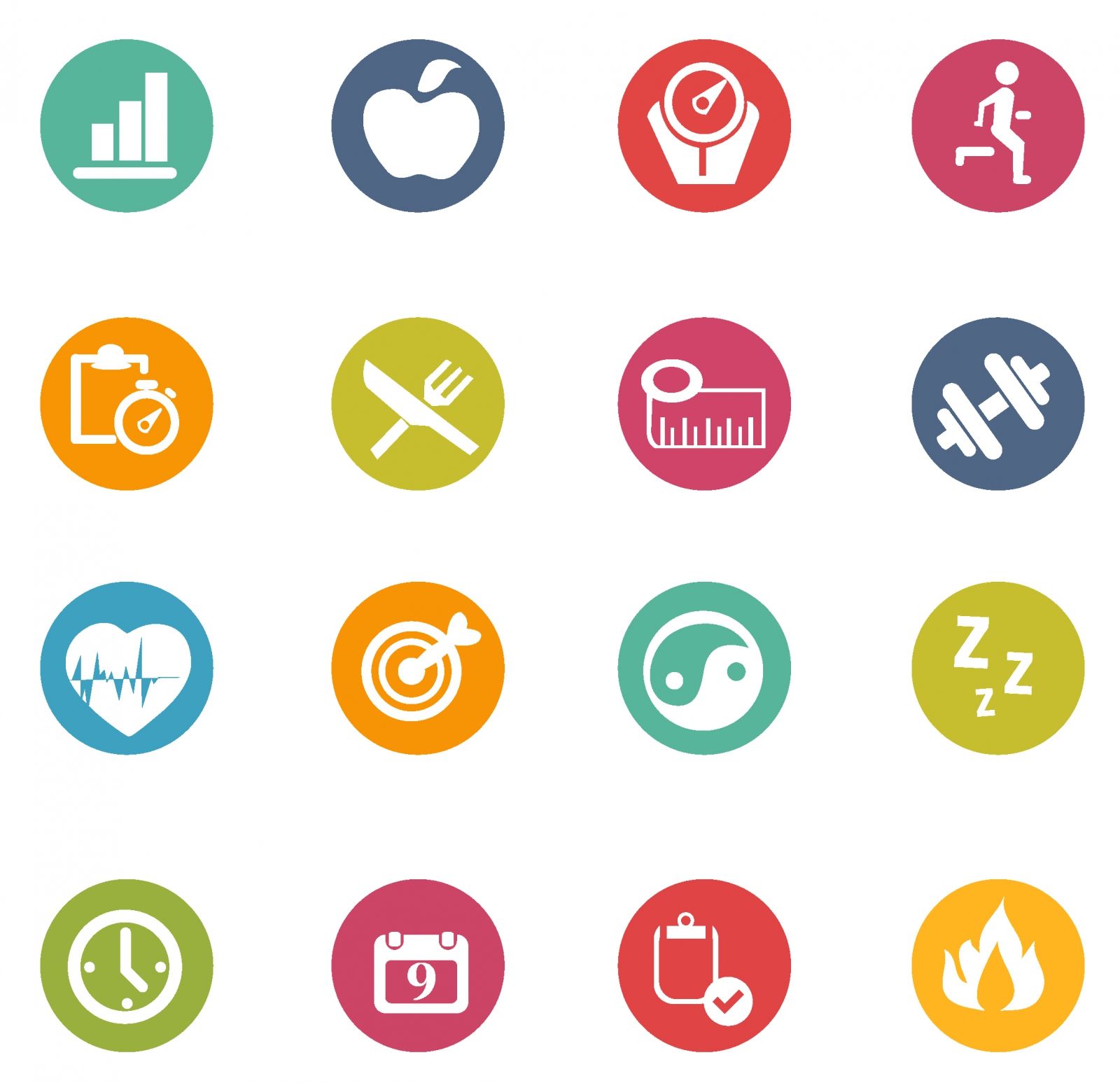 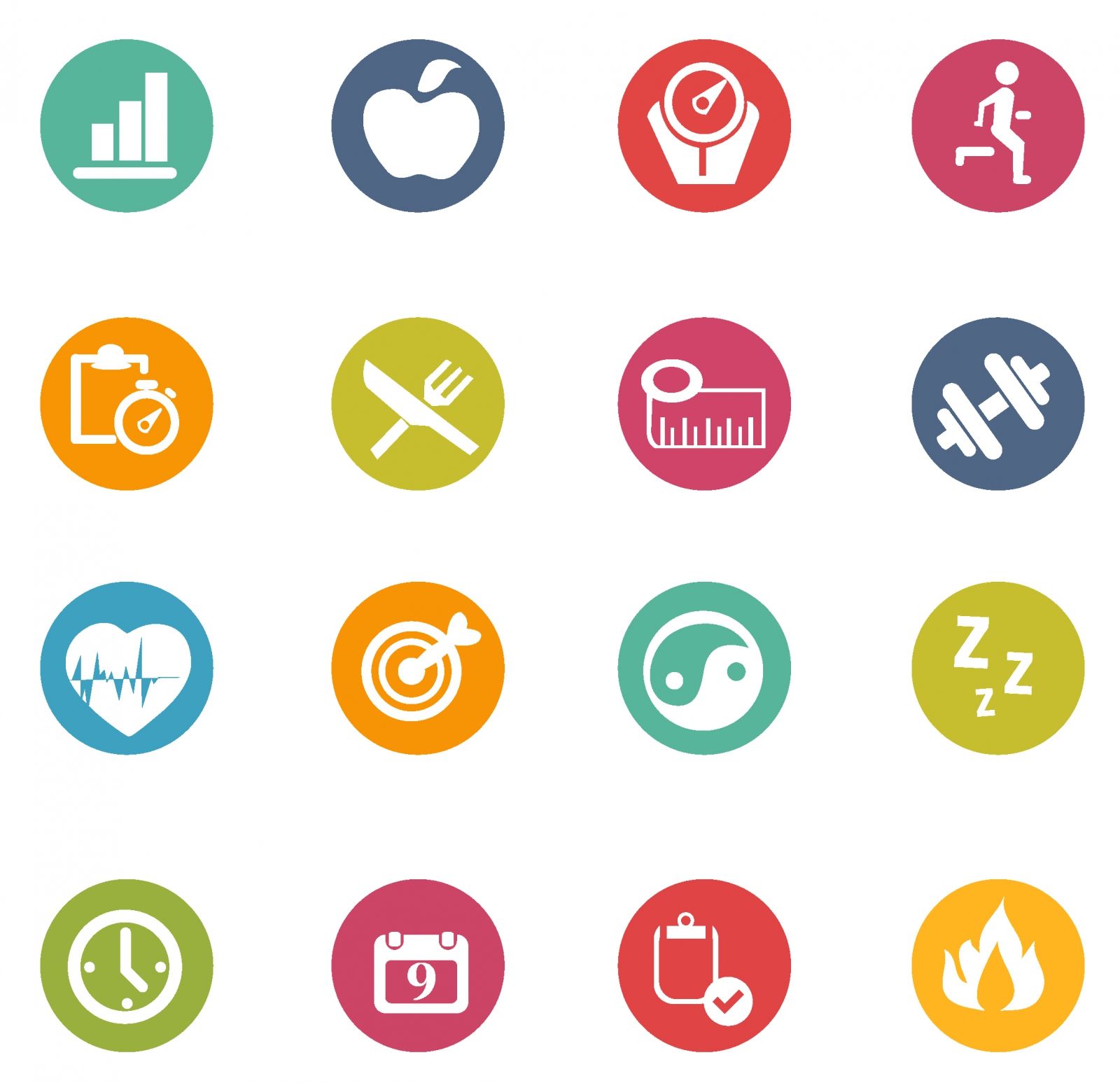 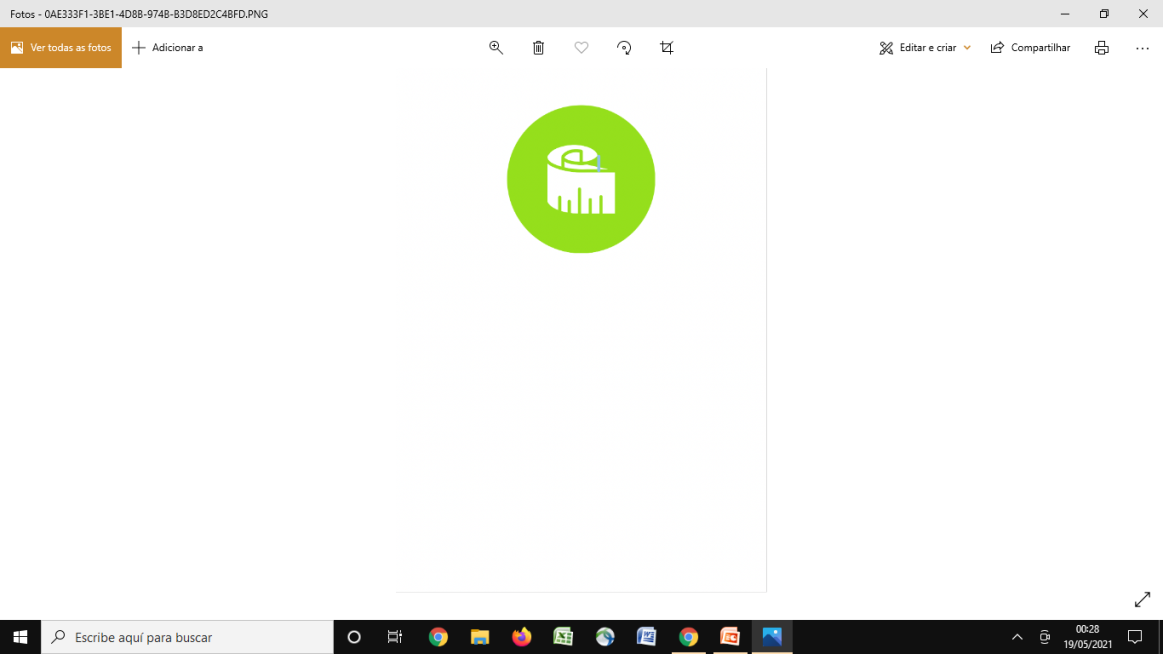 VÍDEO: Alimentos Ultraprocessados
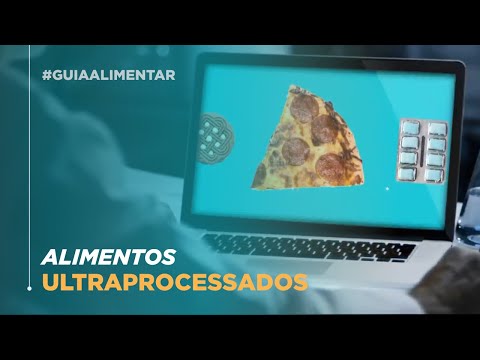 Vigilância Alimentar e Nutricional na Linha de Cuidado para Sobrepeso e Obesidade
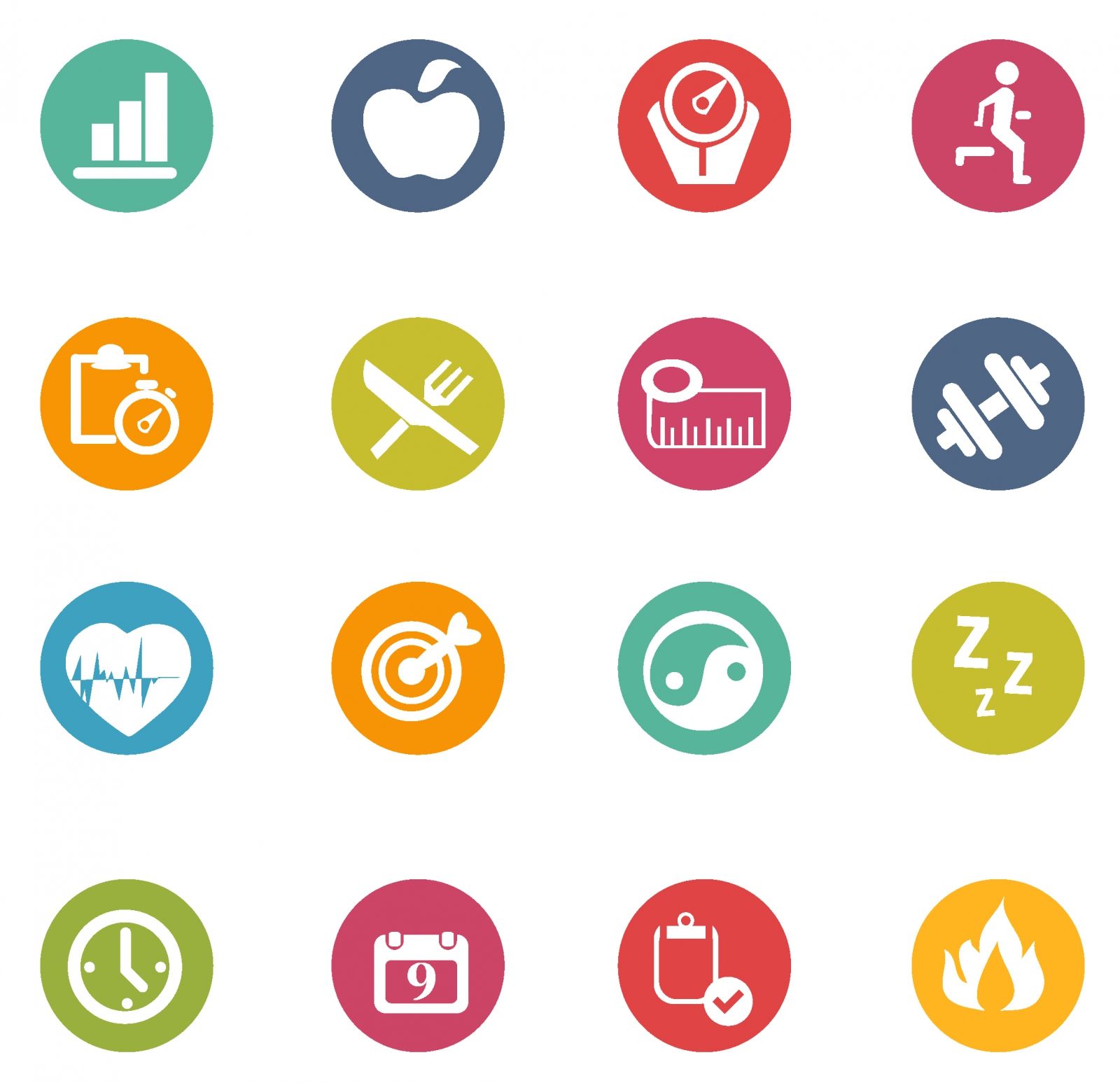 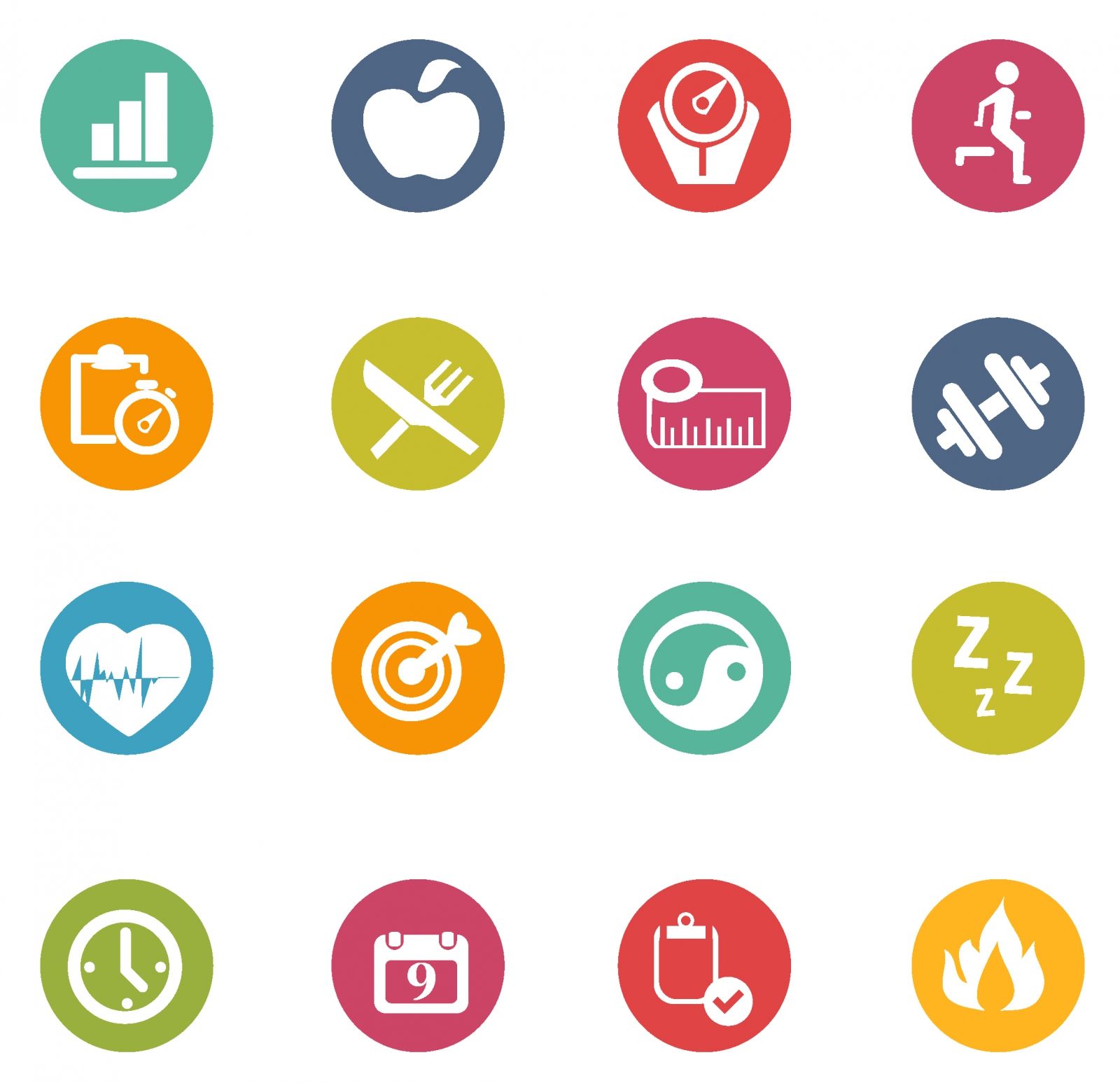 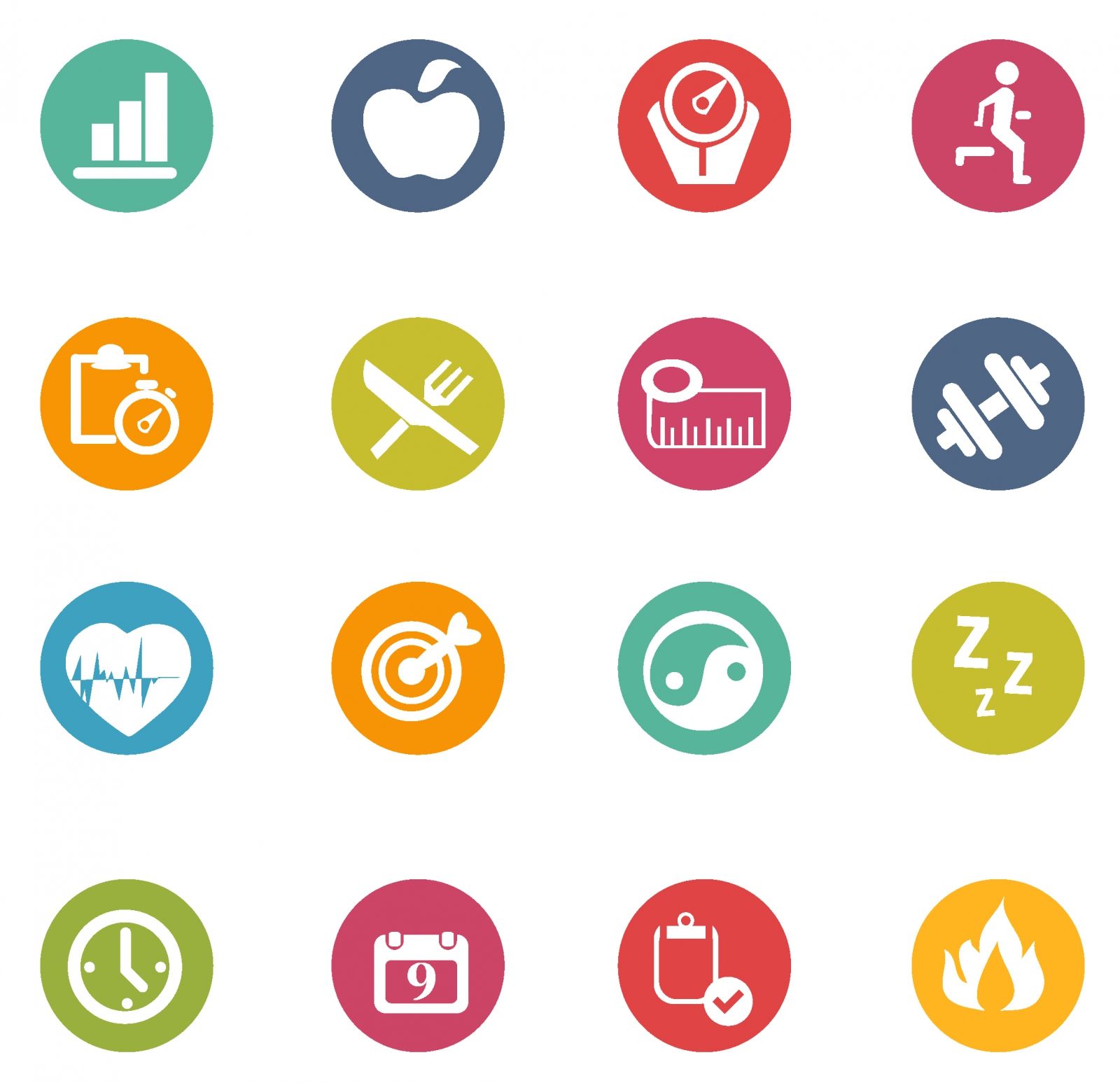 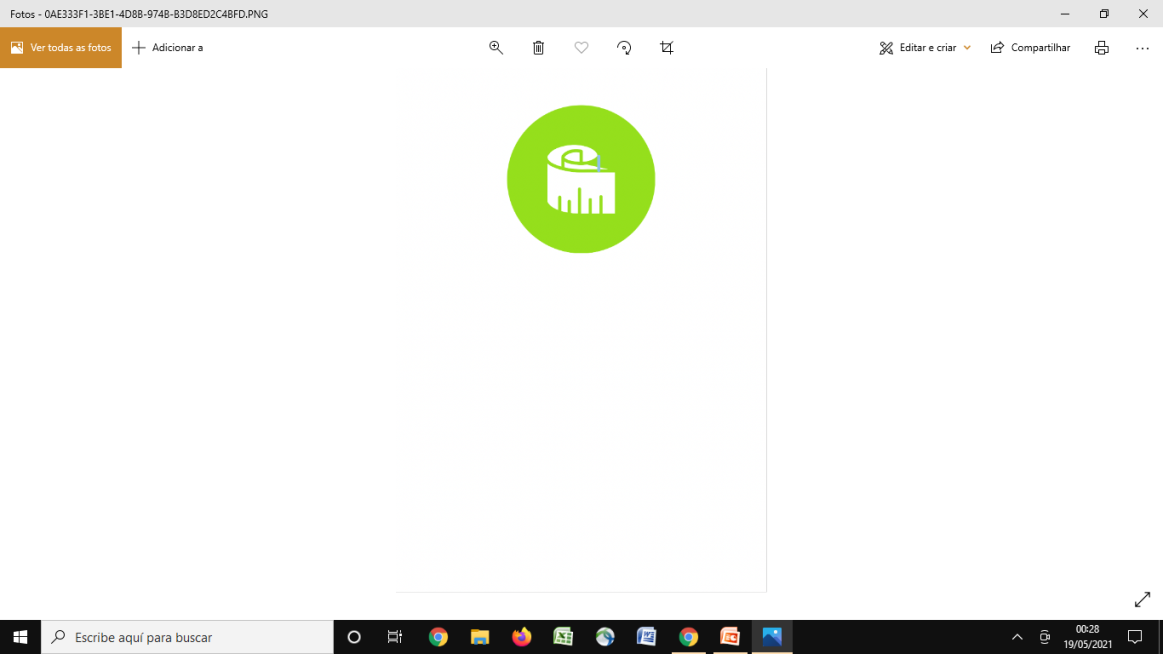 Marcadores do Consumo Alimentar
São indicadores que possibilitam o reconhecimento de alimentos ou comportamentos que se relacionam à alimentação “saudável” ou “não saudável”.
“O consumo alimentar saudável é um dos determinantes do estado nutricional e relaciona-se à saúde em todas as fases do curso da vida.”
BRASIL, 2015.
Vigilância Alimentar e Nutricional na Linha de Cuidado para Sobrepeso e Obesidade
[Speaker Notes: Explicação do que é um marcador de consumo alimentar. No âmbito coletivo, a avaliação dos marcadores possibilita o reconhecimento de alimentos ou comportamentos que se relacionam à alimentação saudável ou não saudável. 
A observação de marcadores de consumo alimentar indica o que deve ser enfatizado pela equipe de saúde para a adoção de práticas alimentares mais saudáveis pela população]
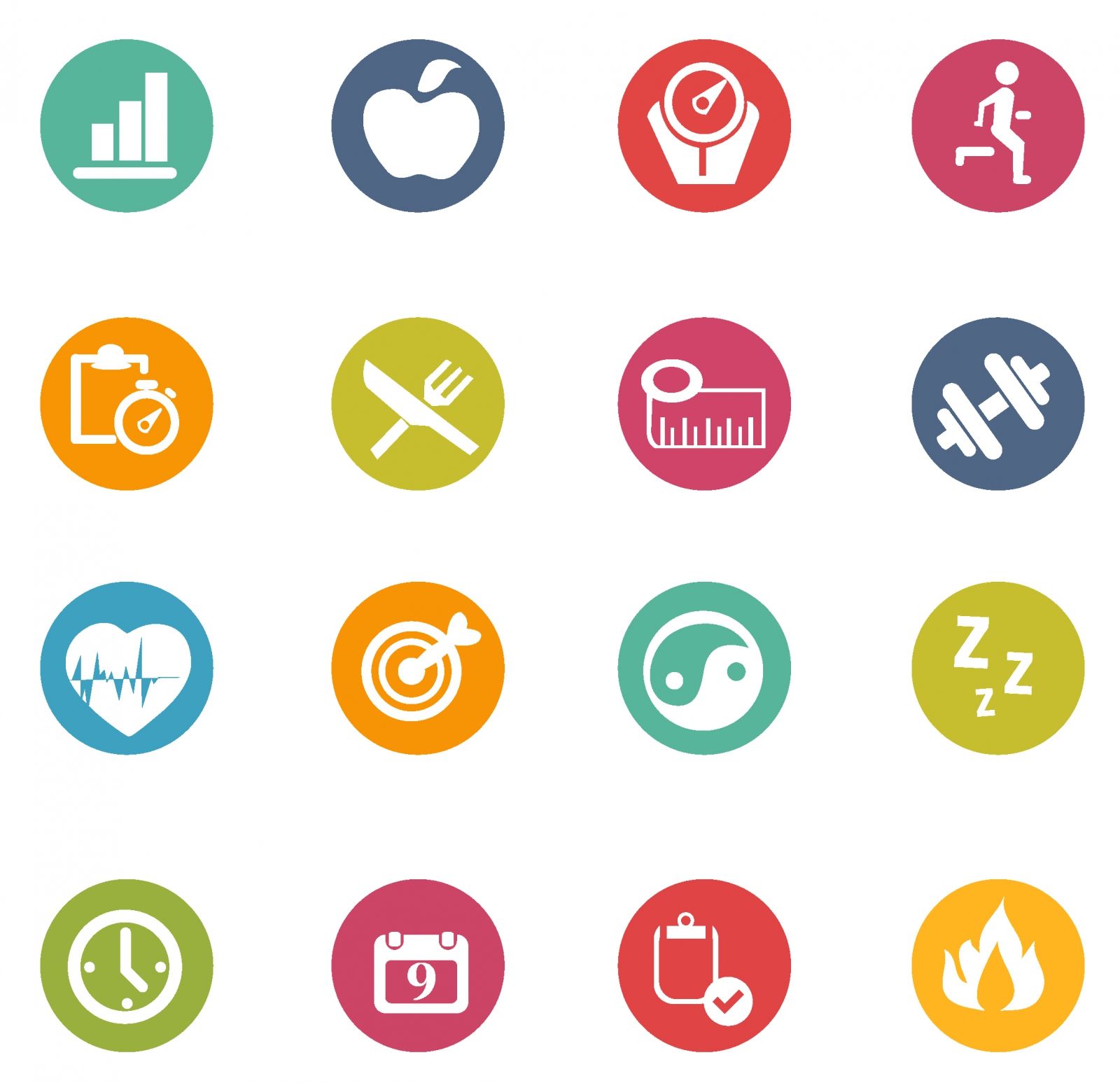 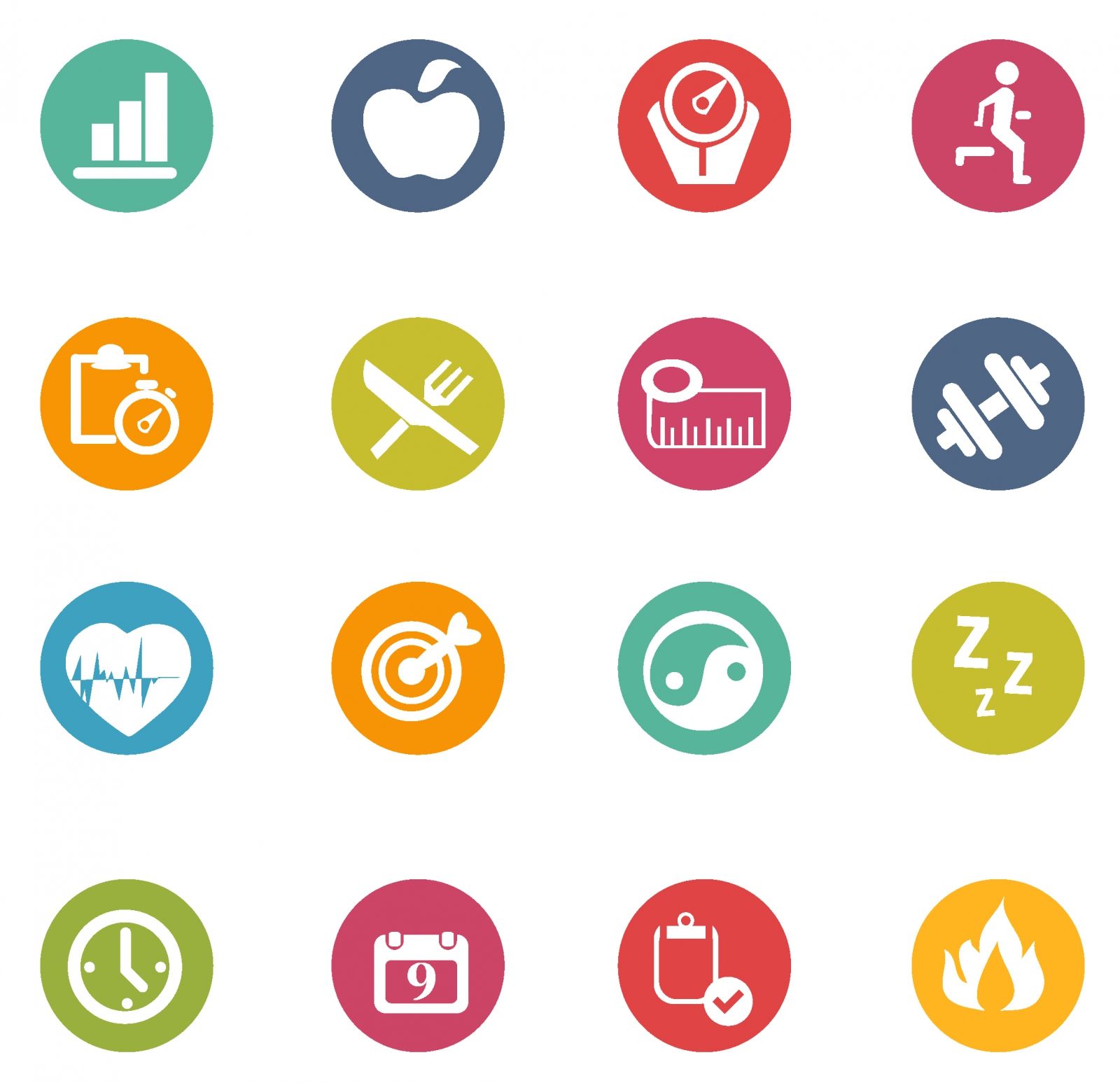 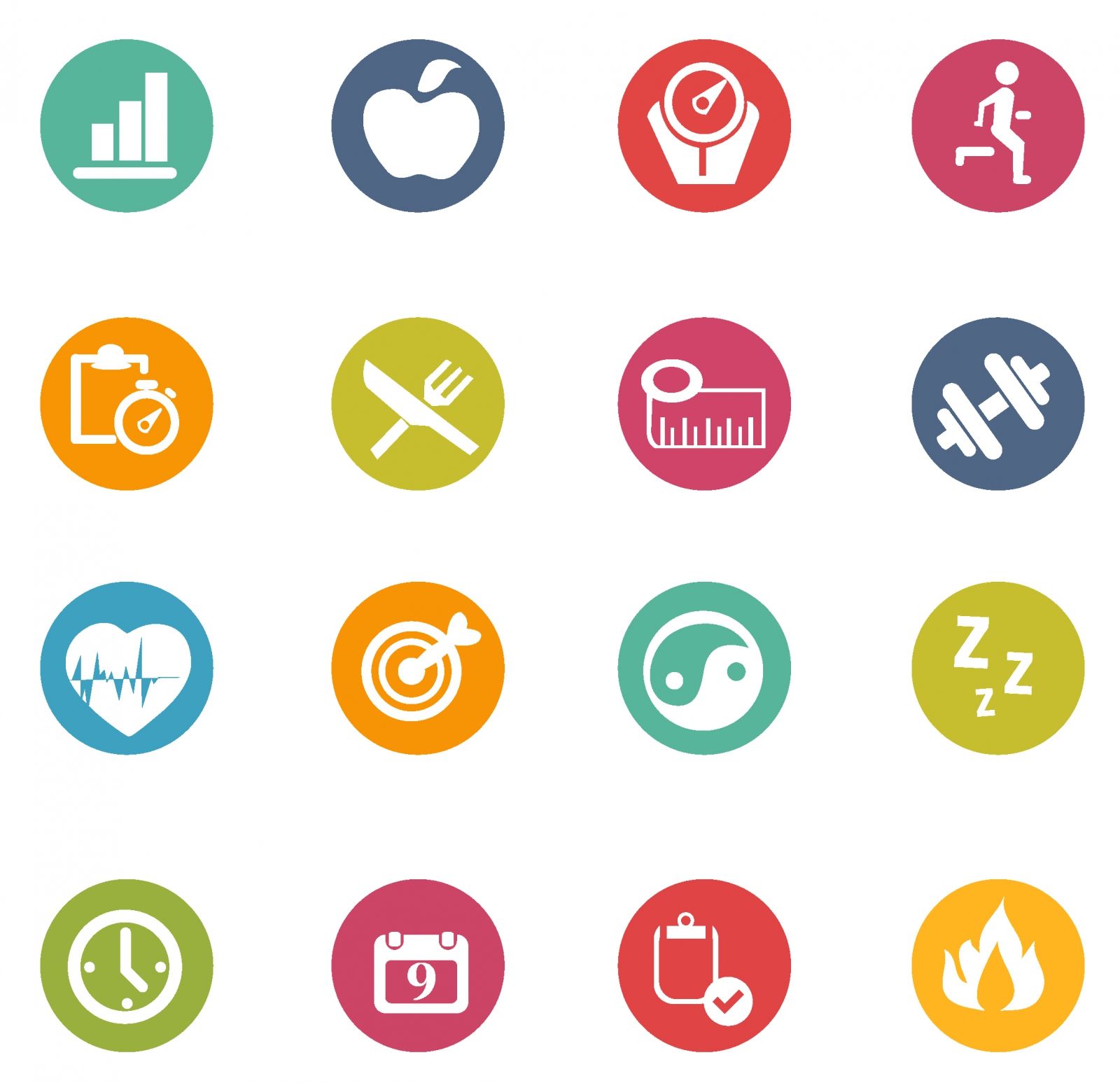 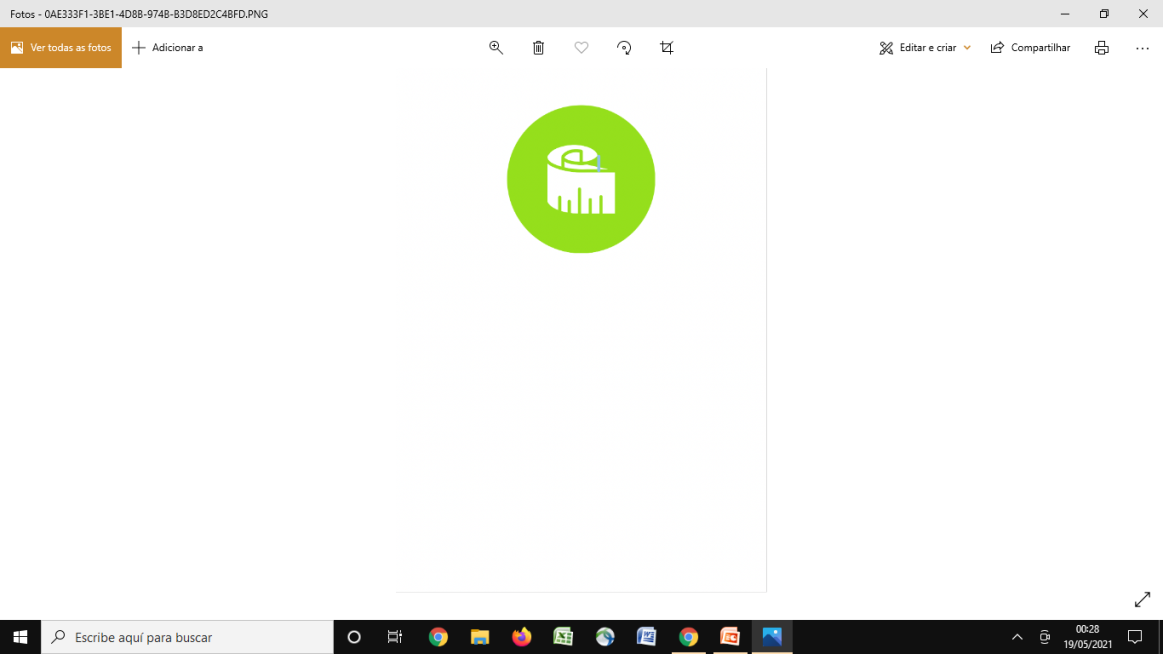 Marcadores do Consumo Alimentar: 
Ex. de ALIMENTOS
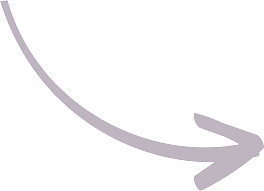 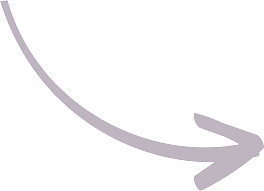 - Frutas;

-Verduras;

- Feijão.
- Bebidas adoçadas; 

- Embutidos;

-  Doces, guloseimas e biscoitos recheados.
“Saudável”
“Não Saudável”
In Natura e preparações caseiras
Ultraprocessados
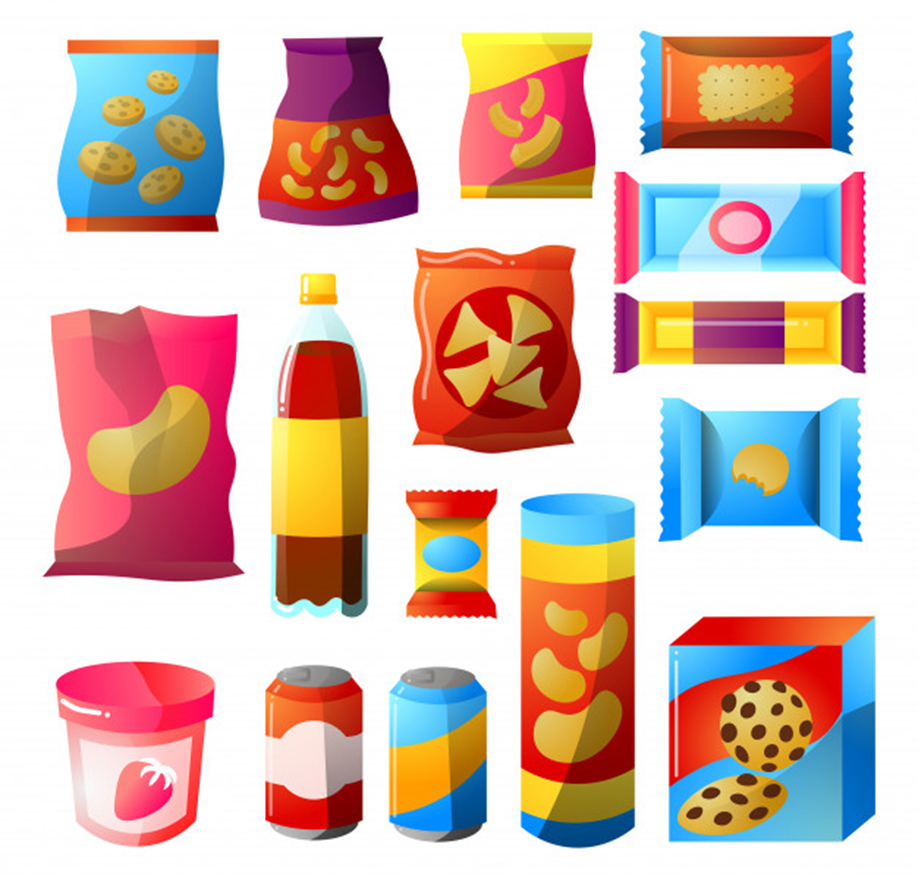 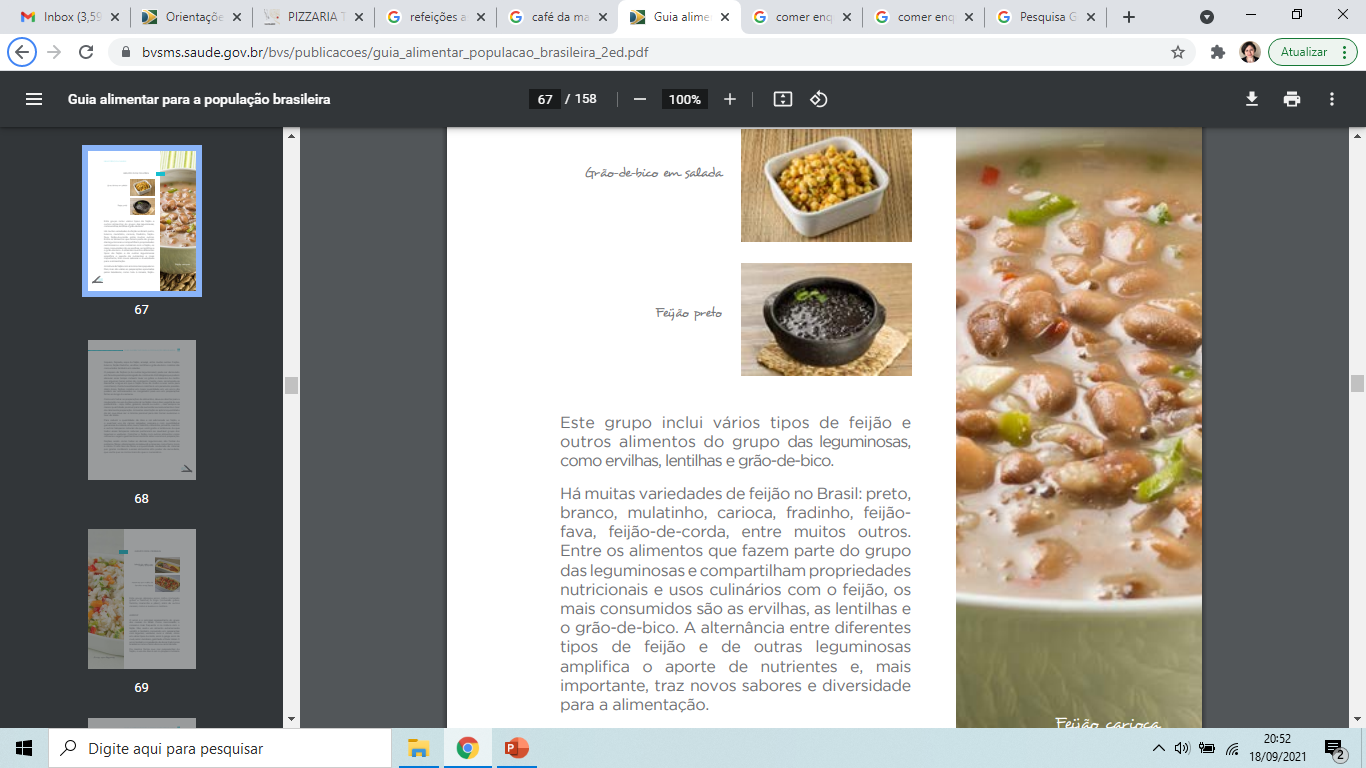 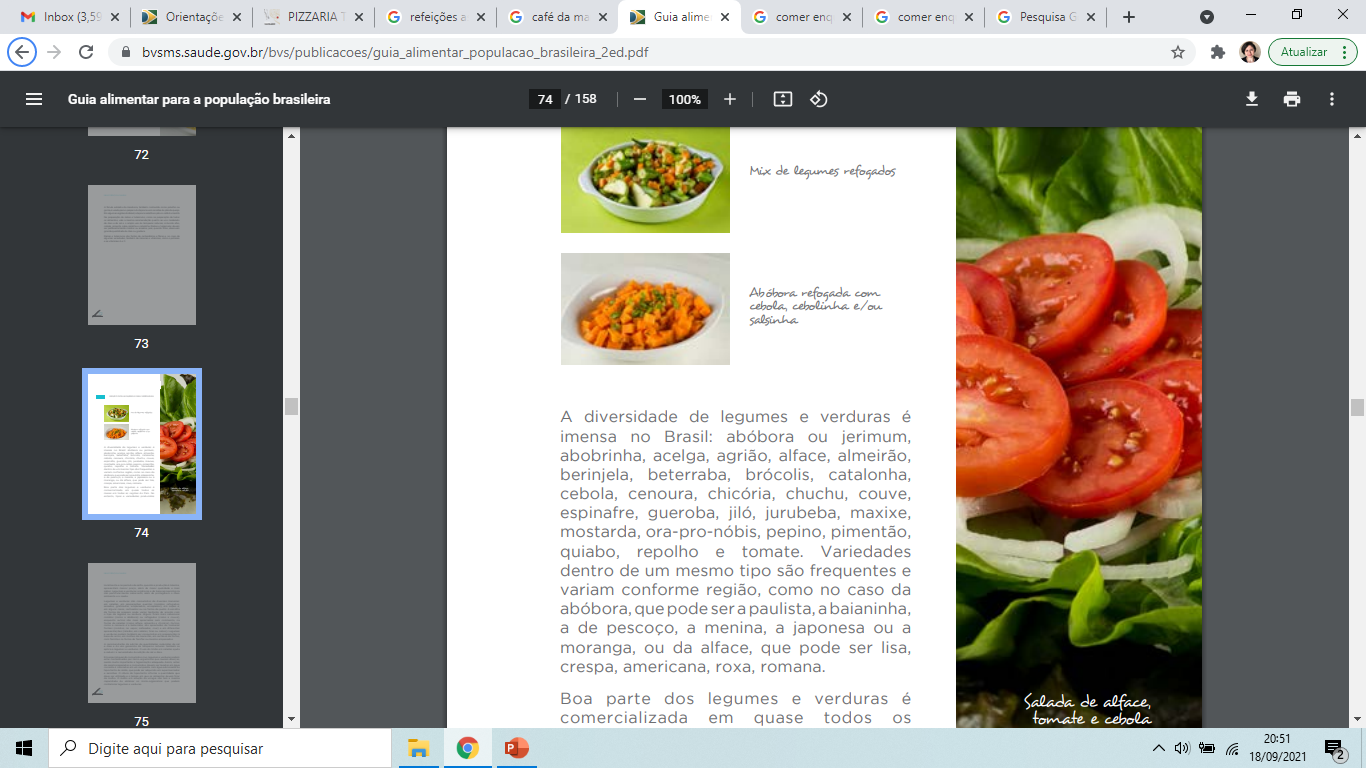 BRASIL, 2014; 2015.
Vigilância Alimentar e Nutricional na Linha de Cuidado para Sobrepeso e Obesidade
[Speaker Notes: Esses são exemplos de marcadores de consumo alimentar saudáveis e não saudáveis, mas é sempre importante lembrar que a alimentação saudável envolve comer de tudo, uma alimentação composta de alimentos in natura na sua grande parte, assim como o Guia Alimentar propõe.]
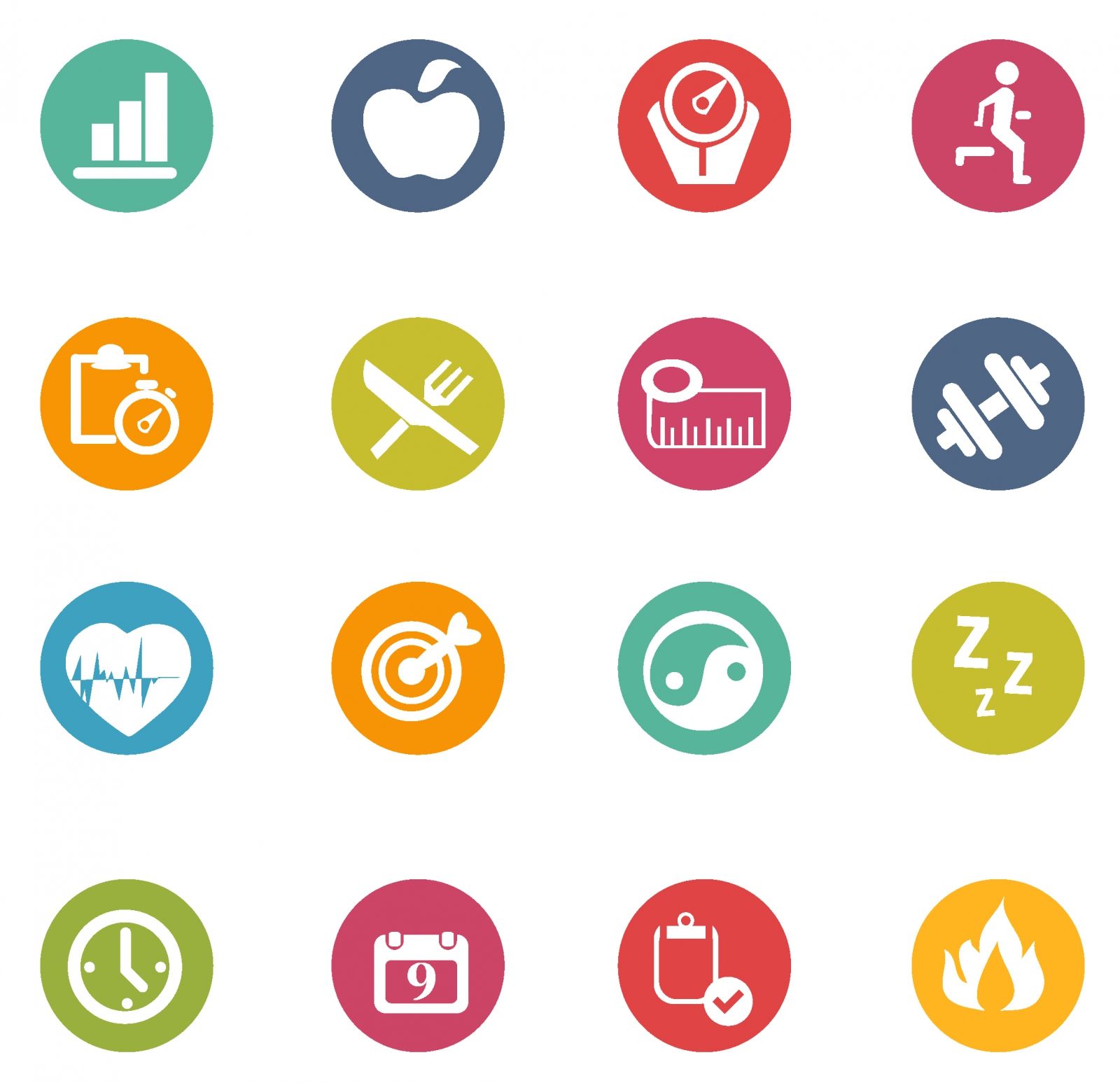 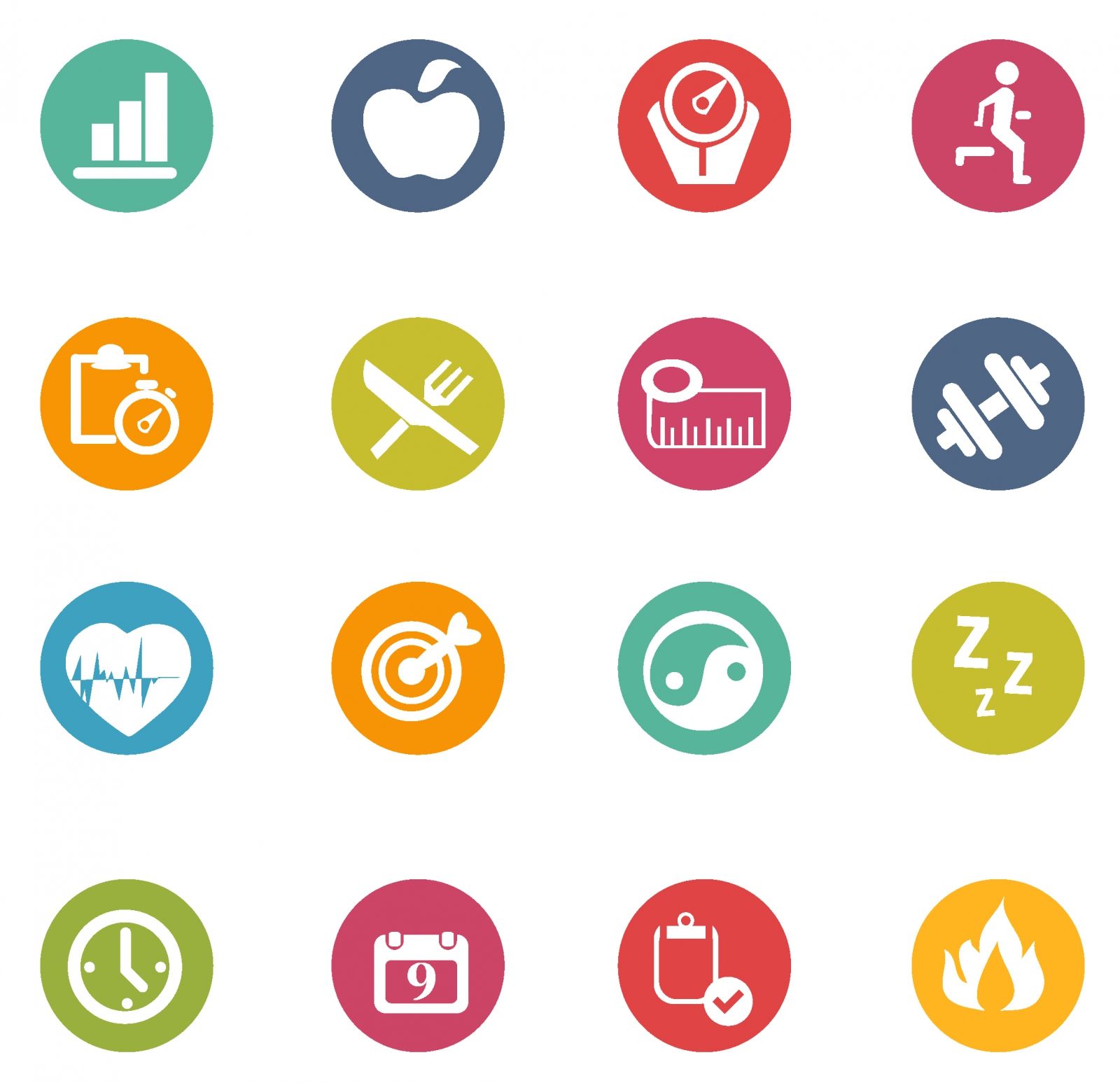 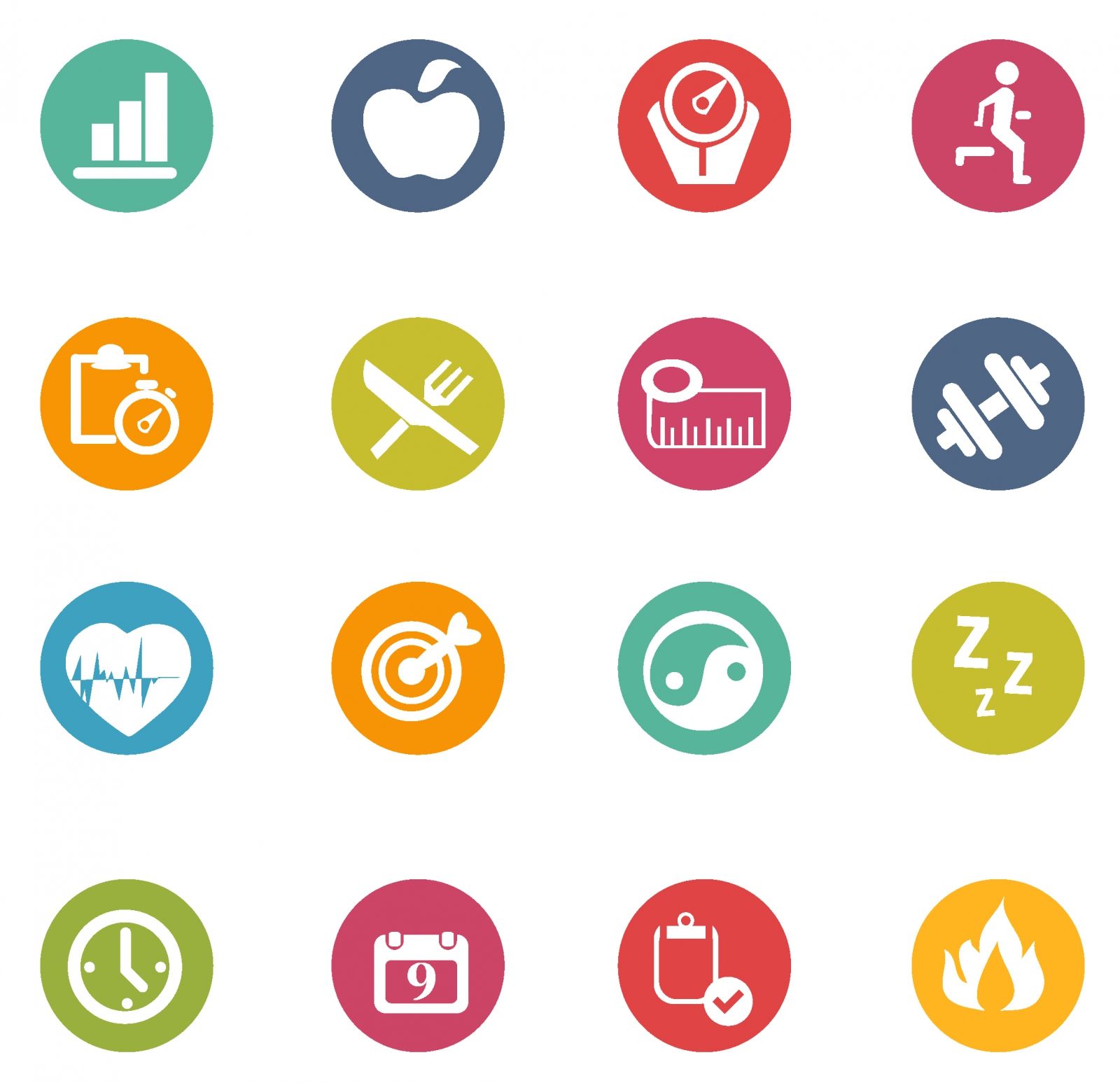 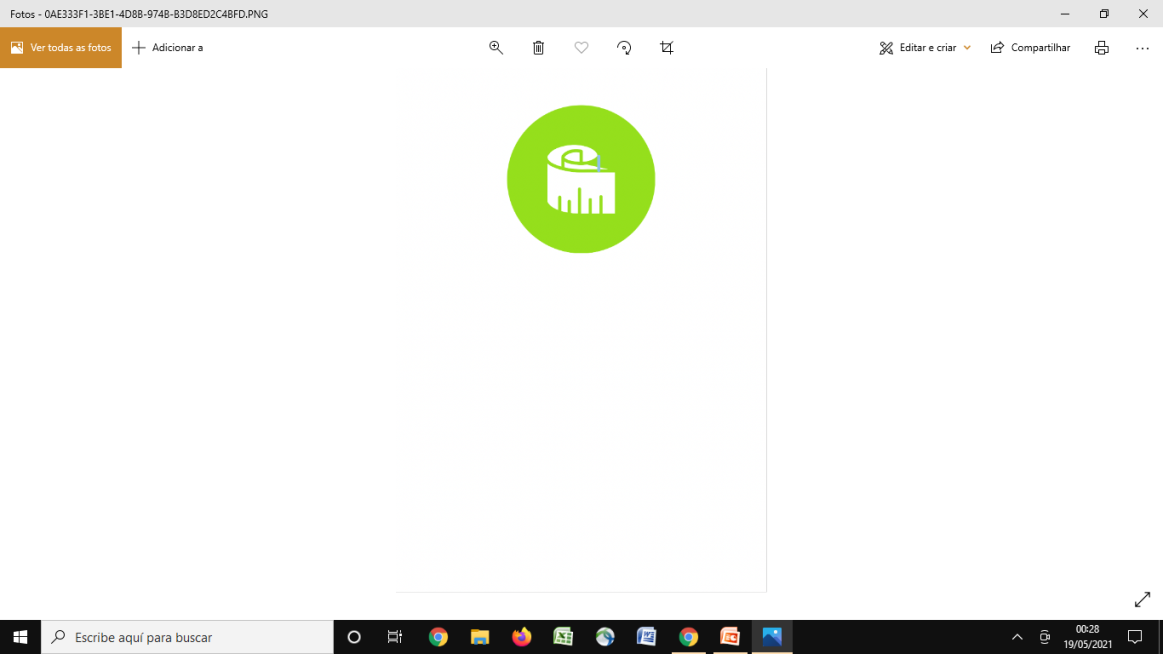 Marcadores do Consumo Alimentar: 
Ex. de COMPORTAMENTOS
Realizar, no mínimo, 3 refeições / dia (café da manhã, almoço e jantar)
Realizar as refeições assistindo televisão, usando o computador e/ou celular.
Não Saudável
Saudável
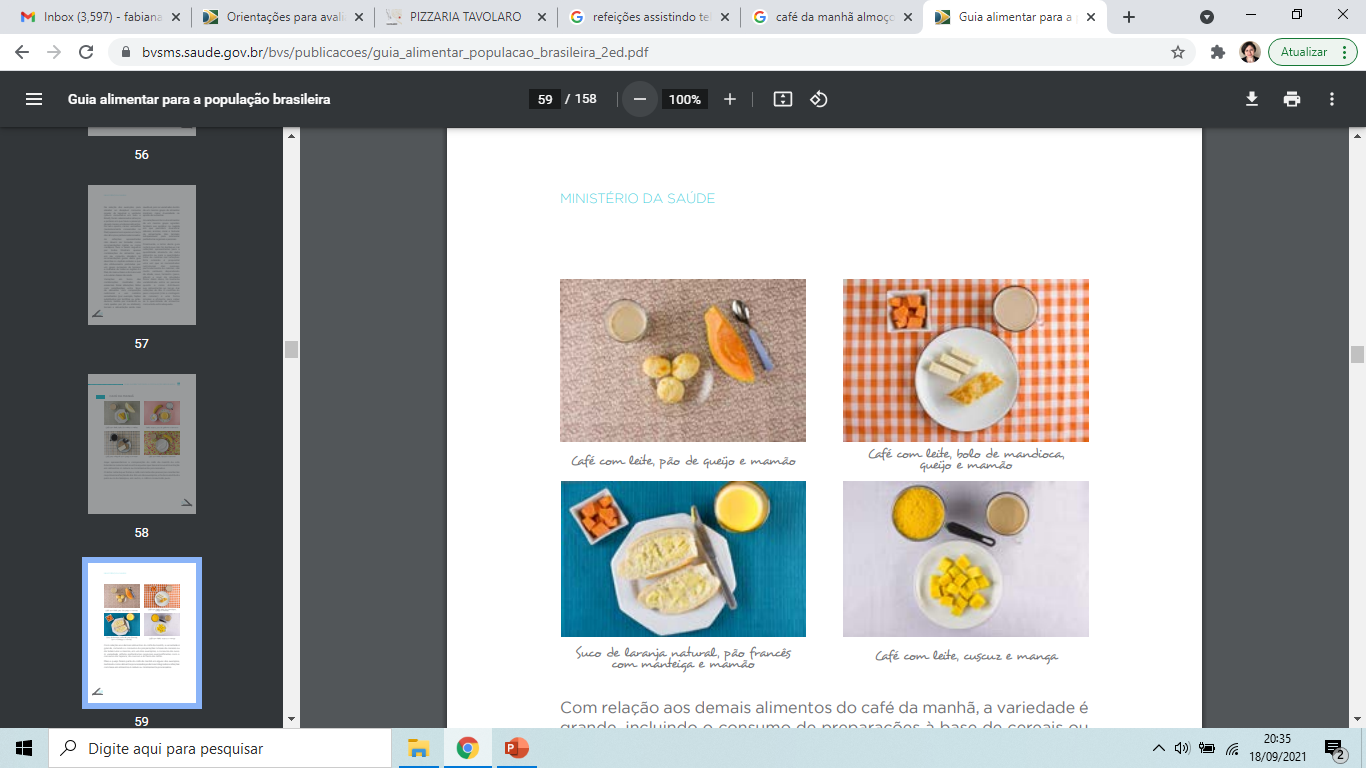 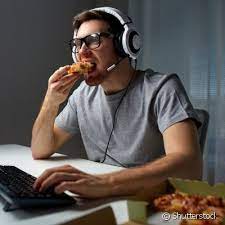 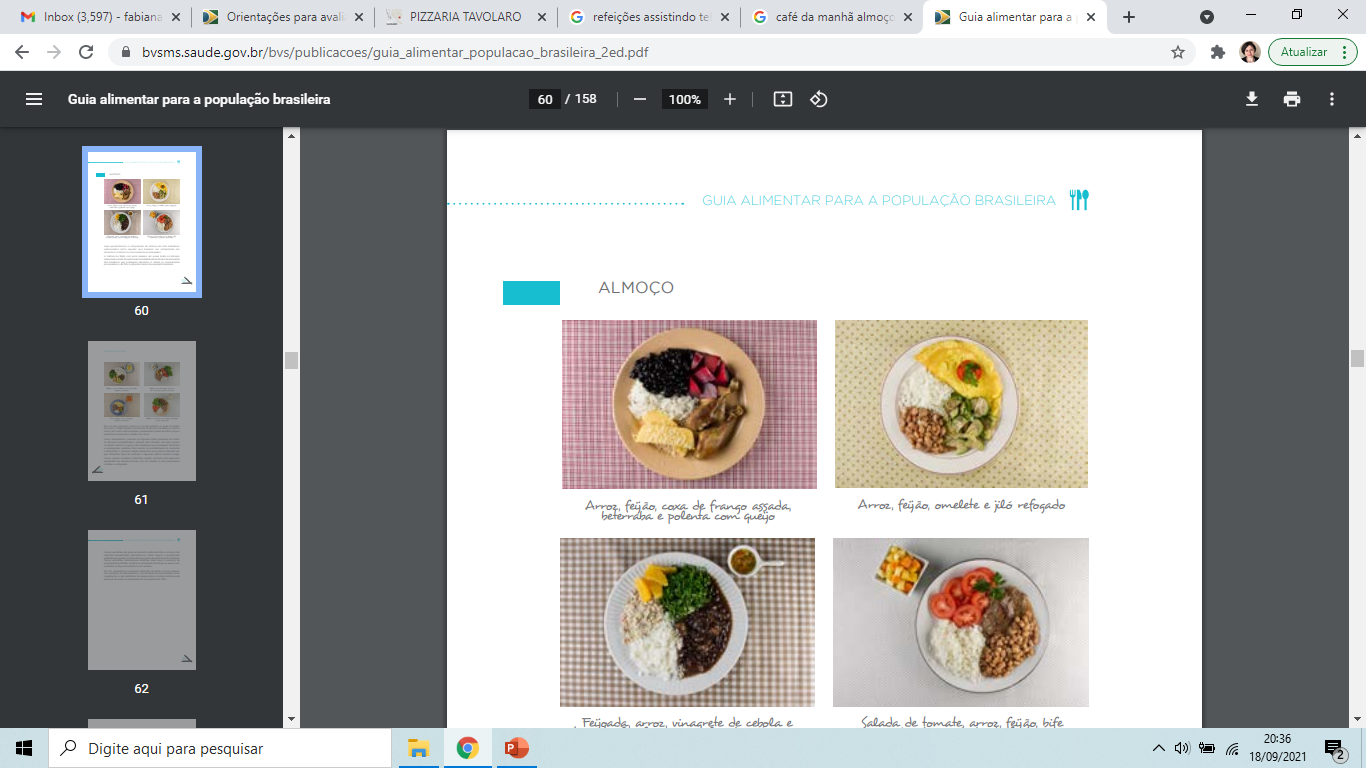 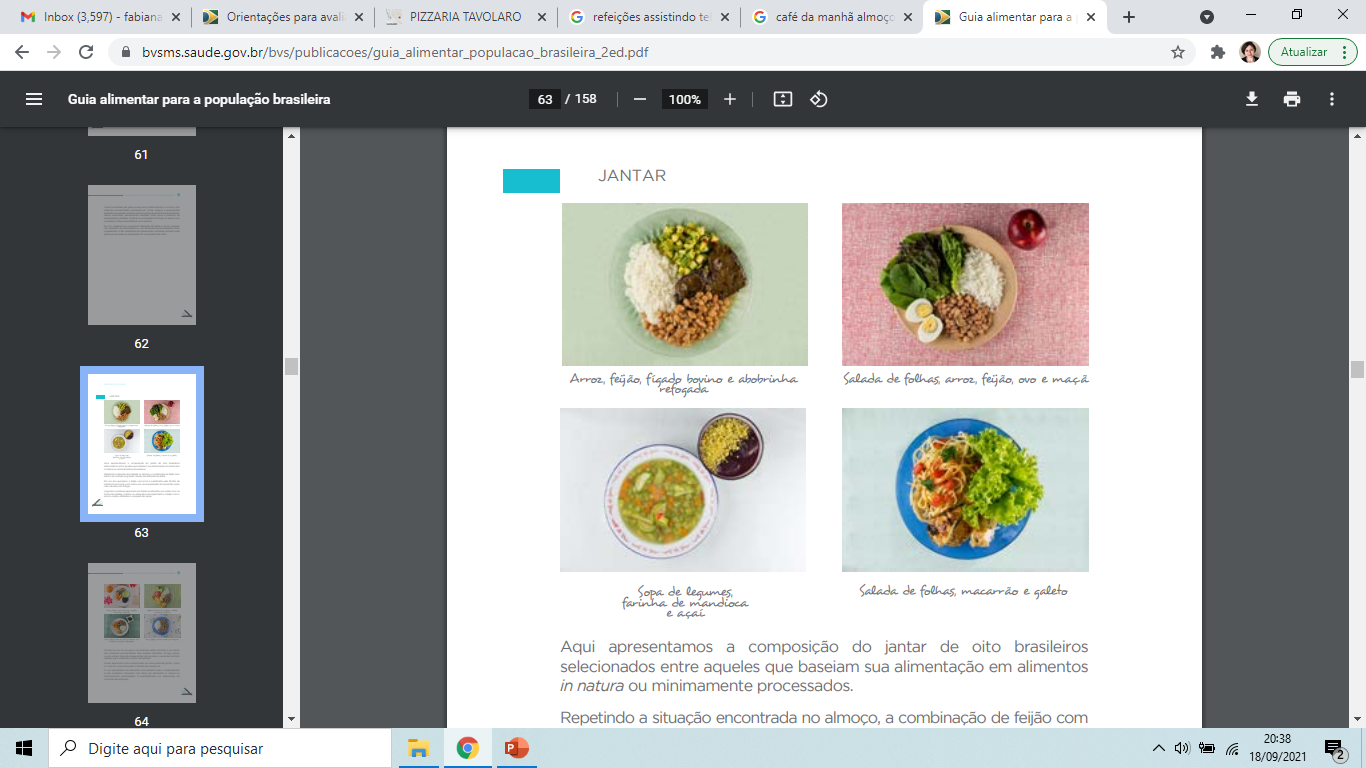 BRASIL, 2015.
Vigilância Alimentar e Nutricional na Linha de Cuidado para Sobrepeso e Obesidade
[Speaker Notes: Esses são exemplos de marcadores de consumo alimentar saudáveis e não saudáveis, mas é sempre importante lembrar que a alimentação saudável envolve comer de tudo, uma alimentação composta de alimentos in natura na sua grande parte, assim como o Guia Alimentar propõe.]
Ambiente Alimentar
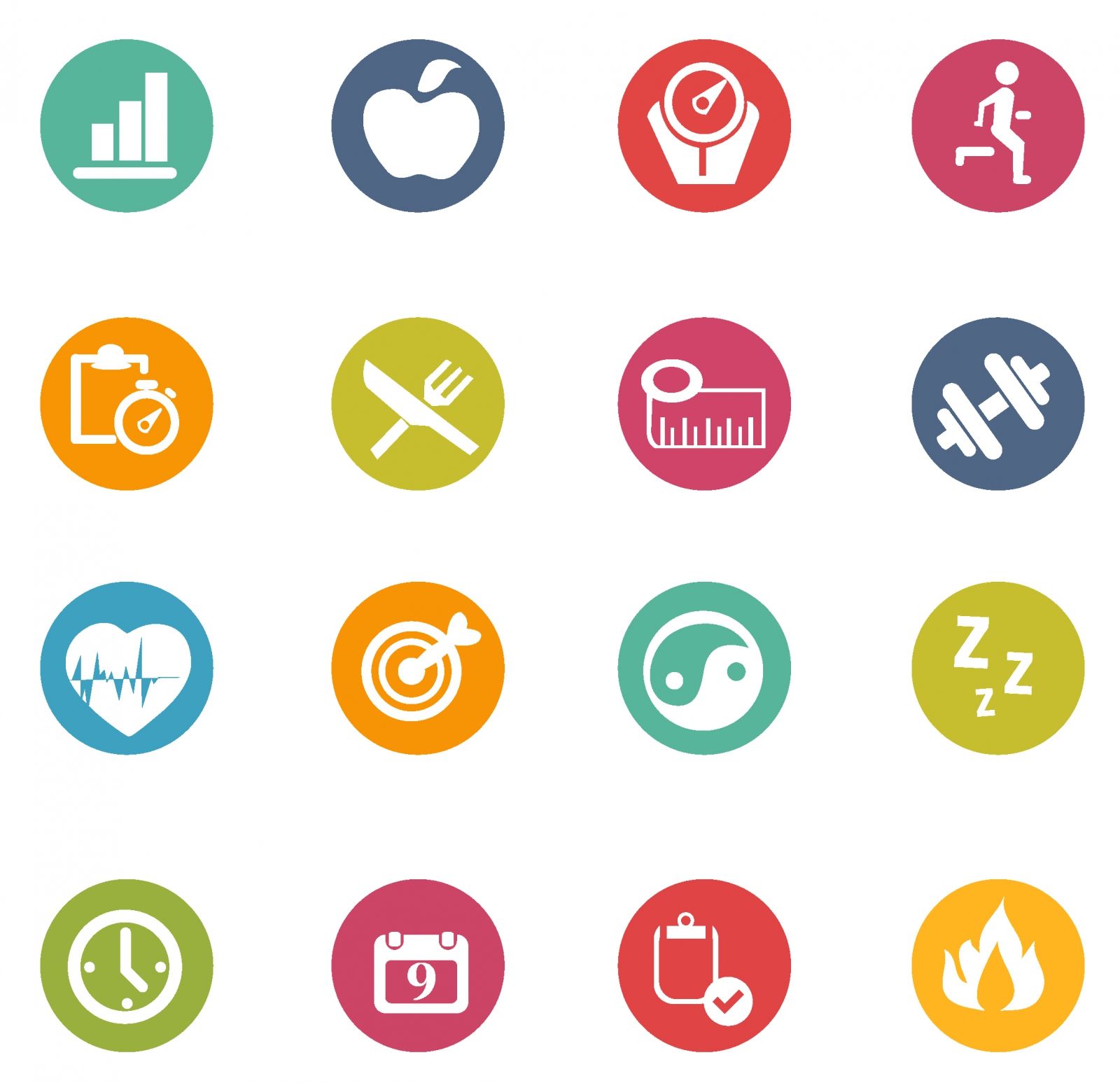 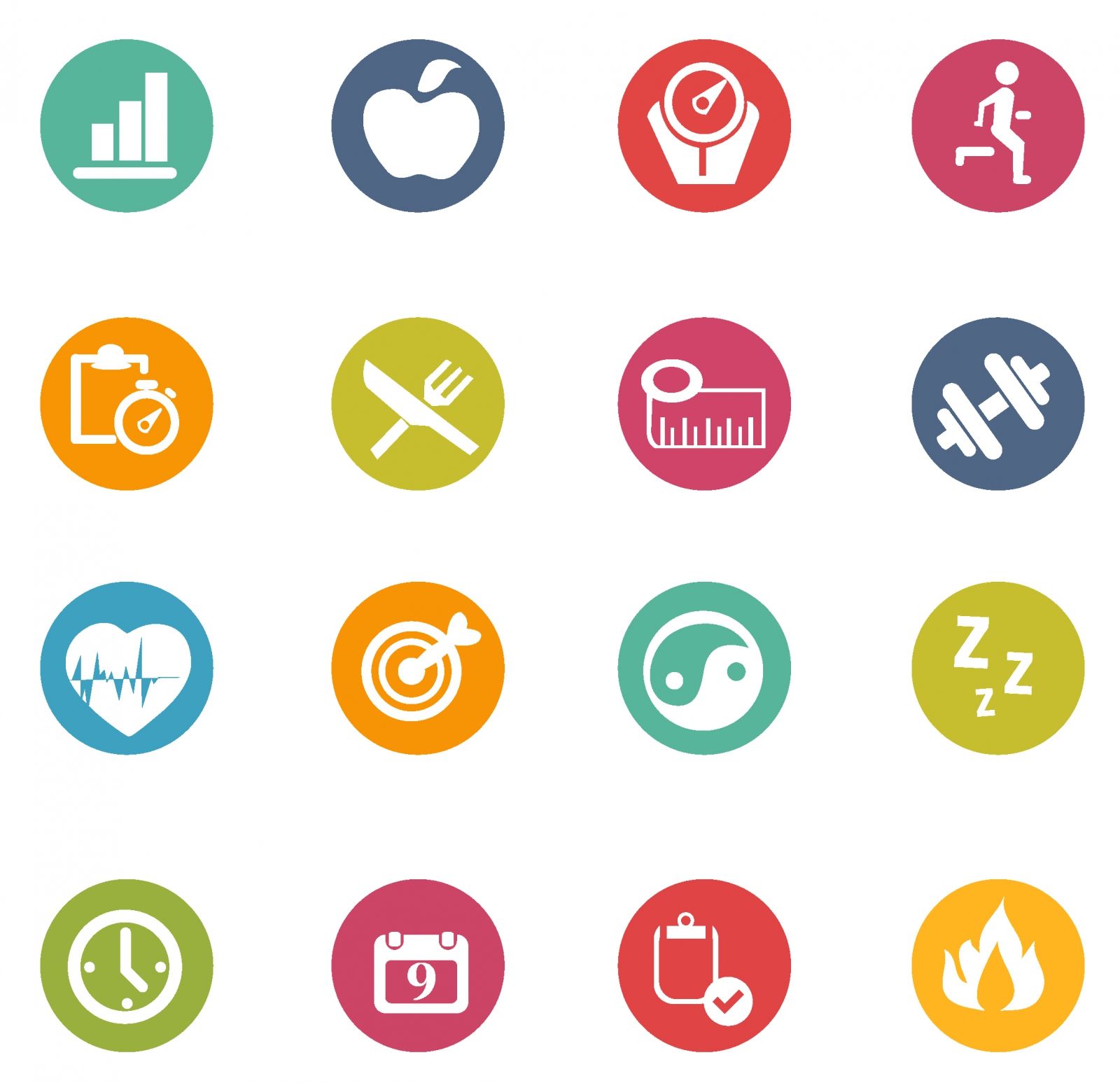 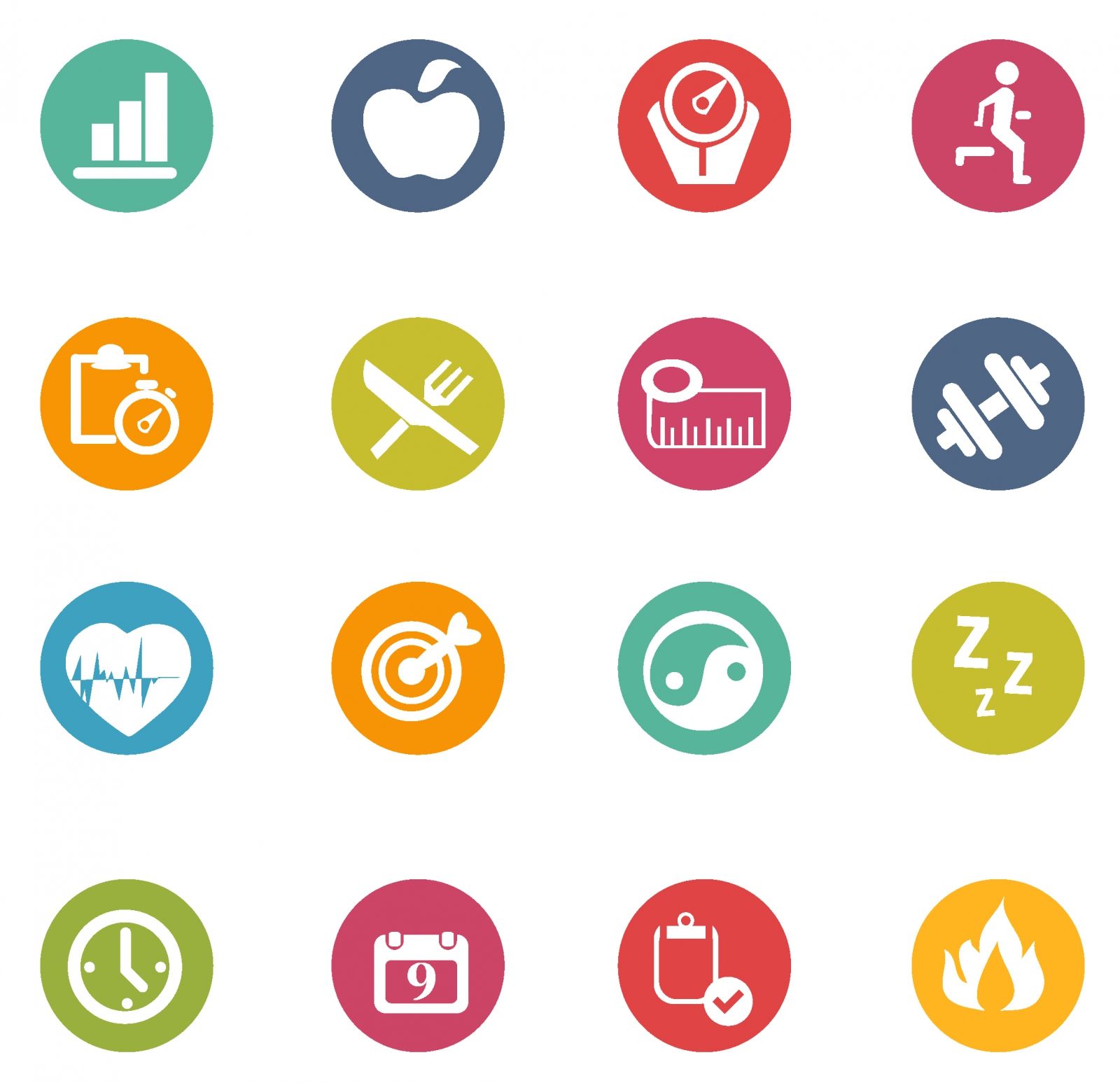 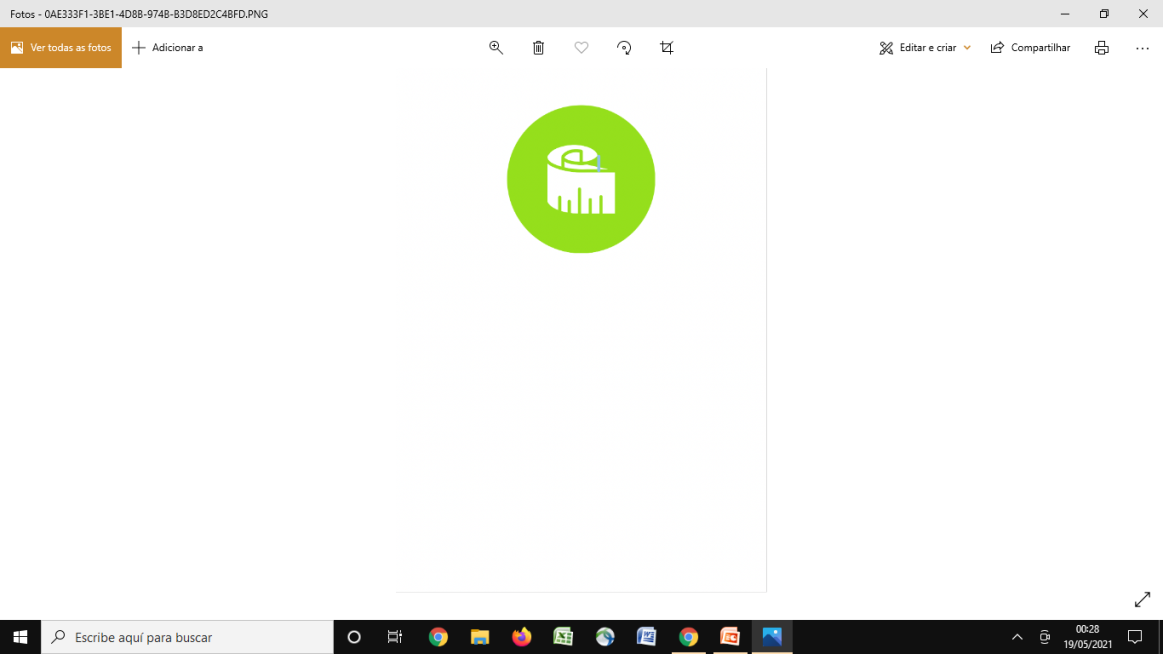 Variáveis Políticas
Variáveis Ambientais
Variáveis Individuais
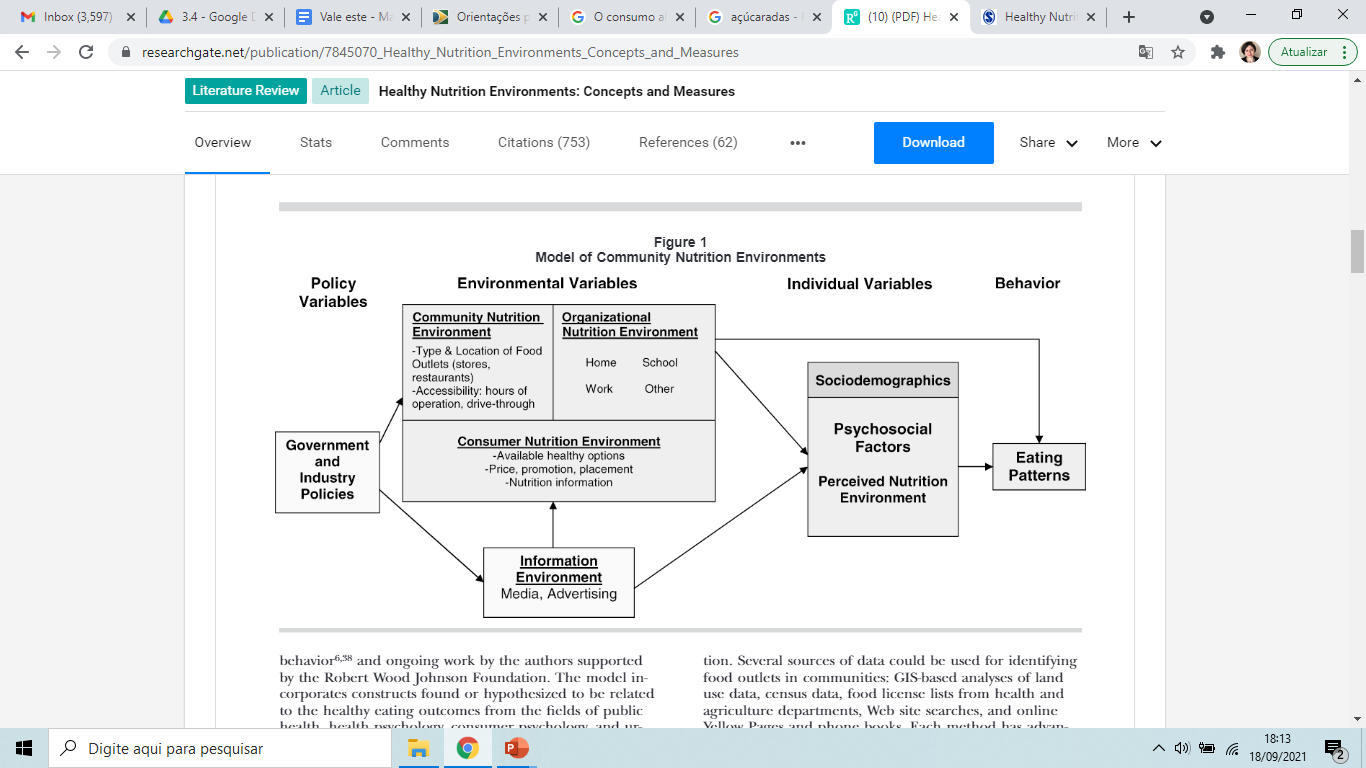 Comportamento
Ambiente Alimentar Comunitário
- Tipo e localização dos comércios de alimentos (lojas, restaurantes)
- Acessibilidade: horário de atendimento, drive-thru
Ambiente Alimentar organizacional

Domicílios     Escolas


   Trabalho       Outros
Sociodemográficos
Fatores Psicossociais

Ambiente Alimentar Percebido
Ambiente Alimentar do consumidor
- Disponibilidade de alimentos saudáveis
- Preços, promoções, localização
- Informações Nutricionais
Políticas governamentais e das indústrias
Padrões Alimentares
Informações 
Mídia, Propaganda
Glanz K, et al., 2005 (tradução nossa).
Vigilância Alimentar e Nutricional na Linha de Cuidado para Sobrepeso e Obesidade
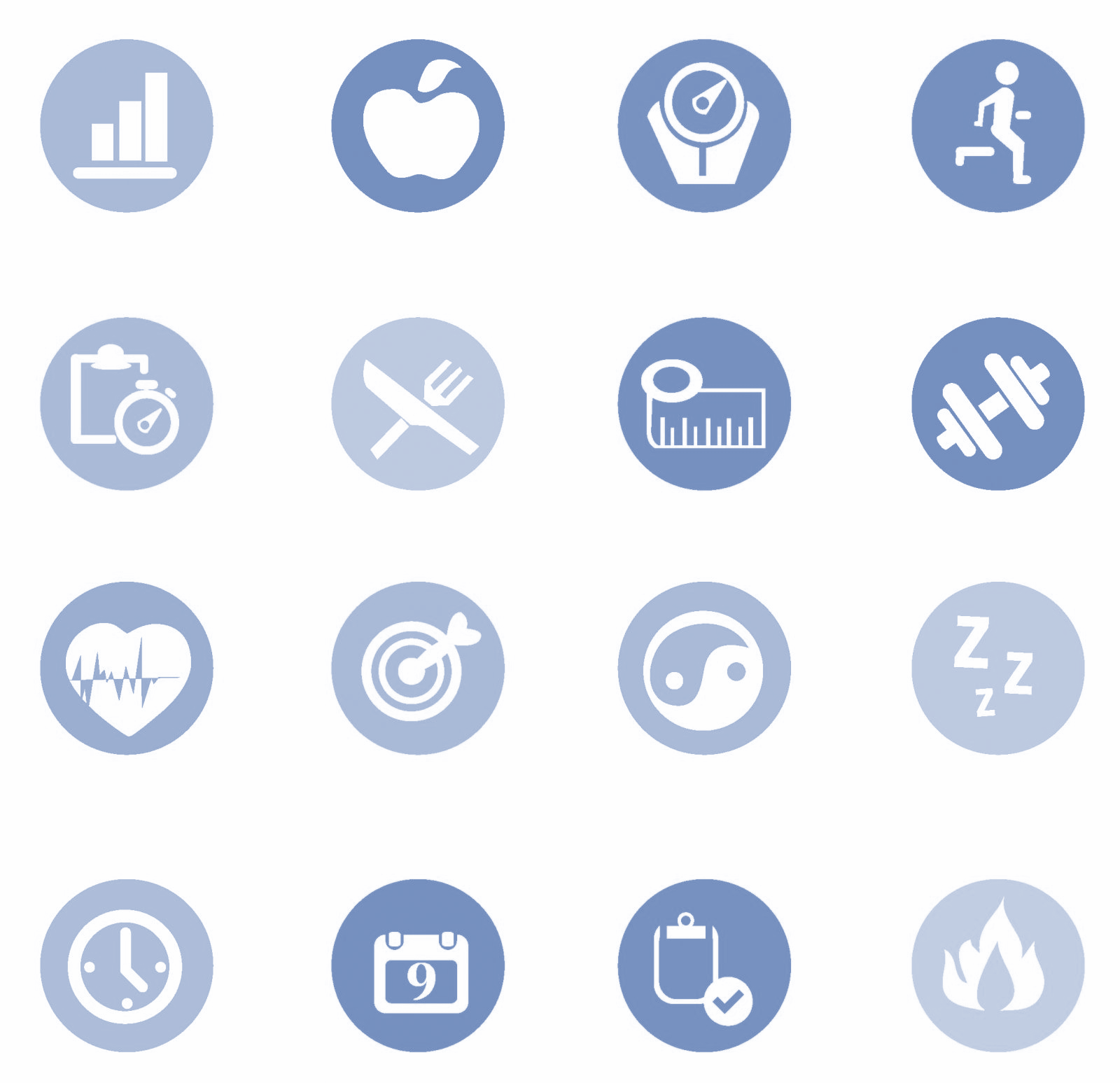 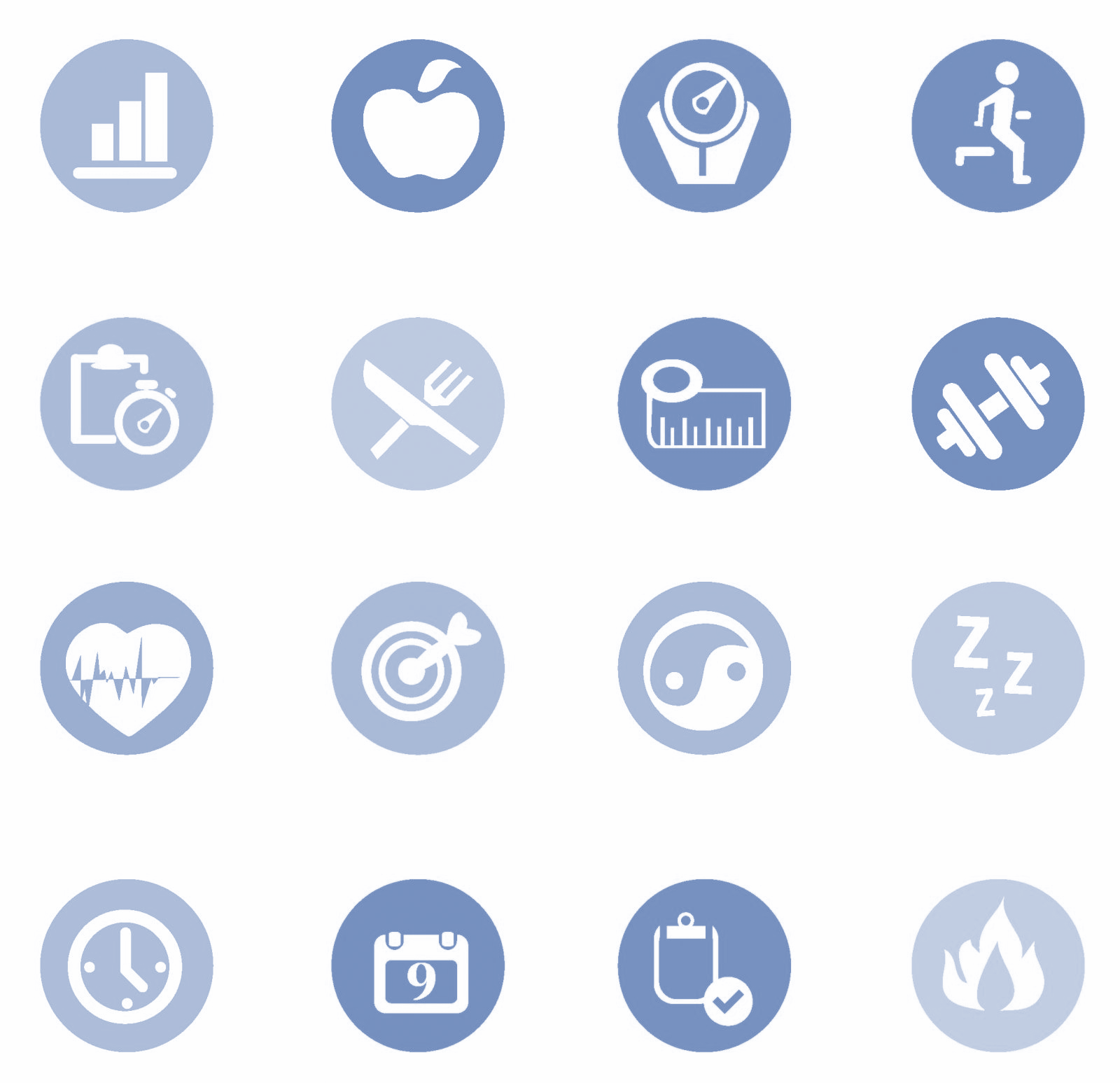 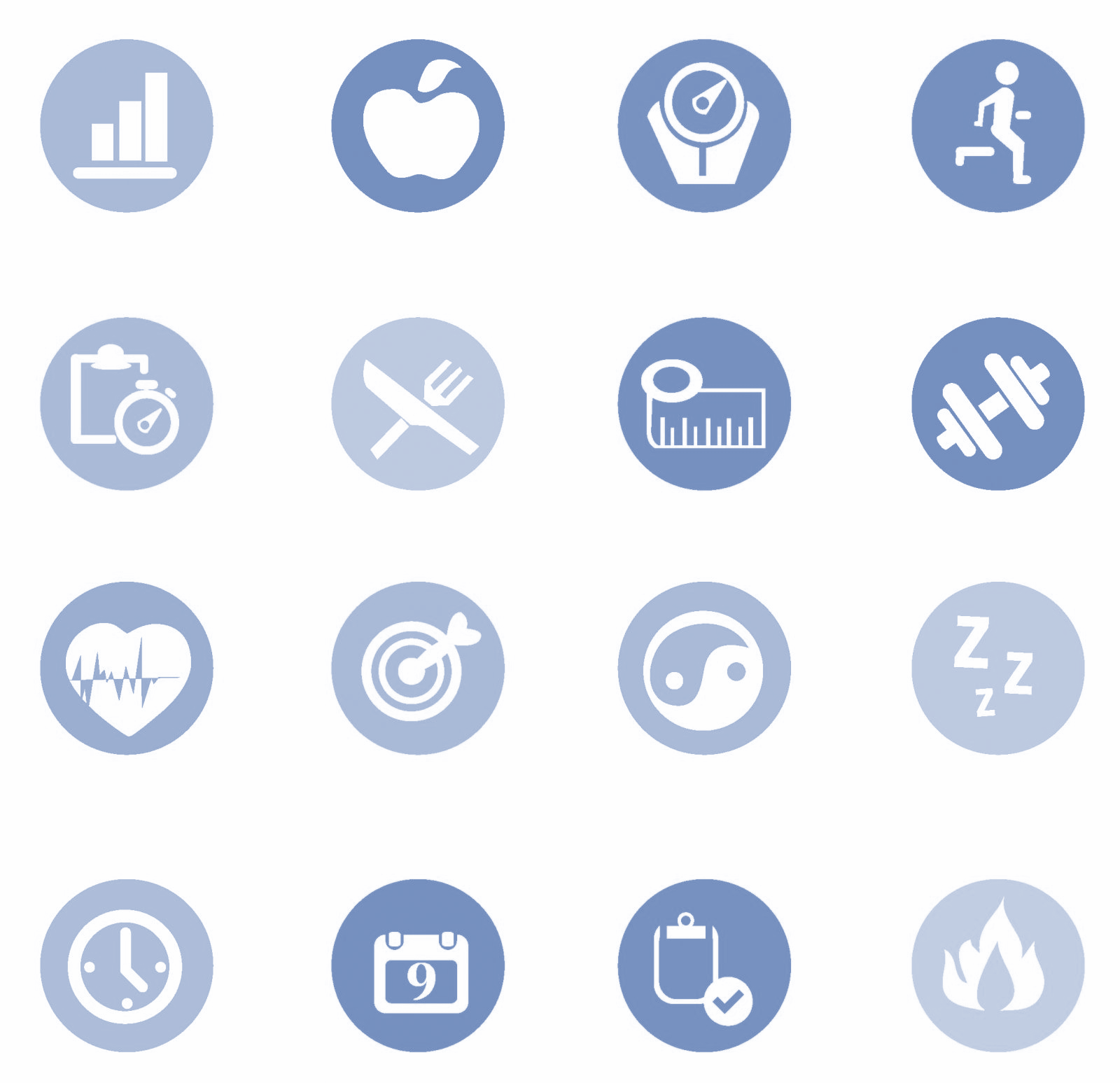 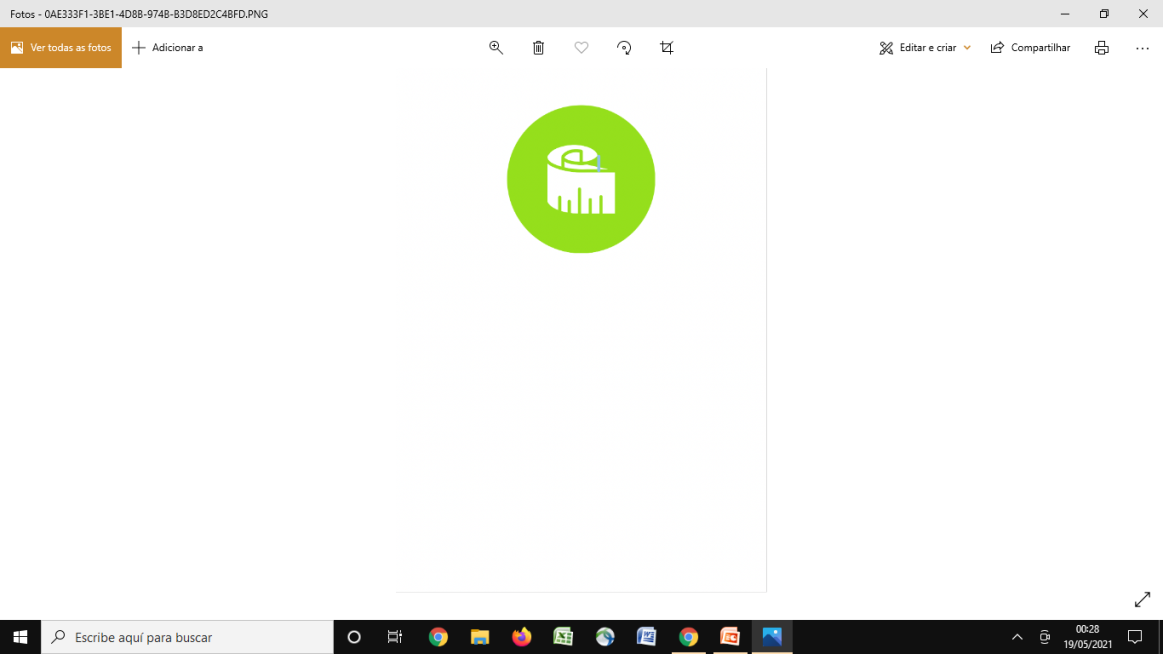 Cenário Nacional
Inquéritos populacionais com dados recentes sobre consumo alimentar:
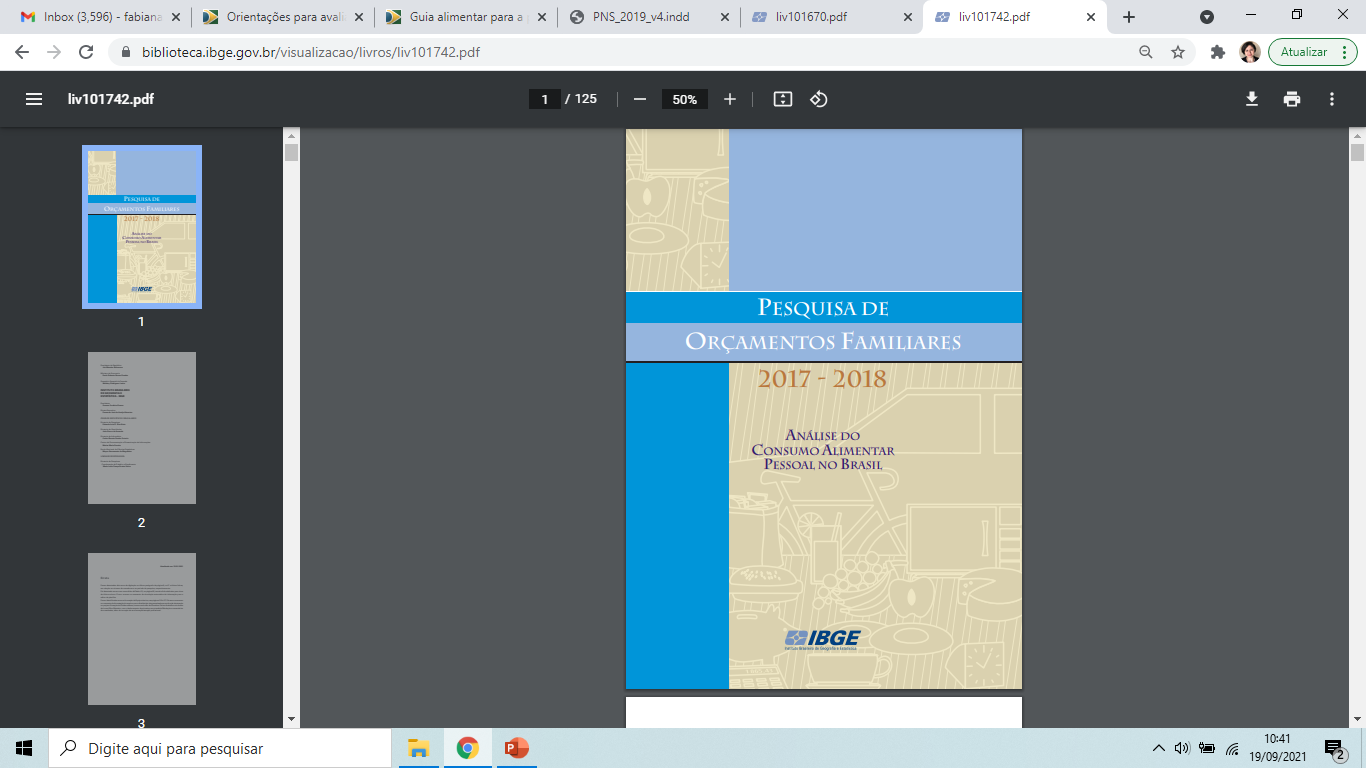 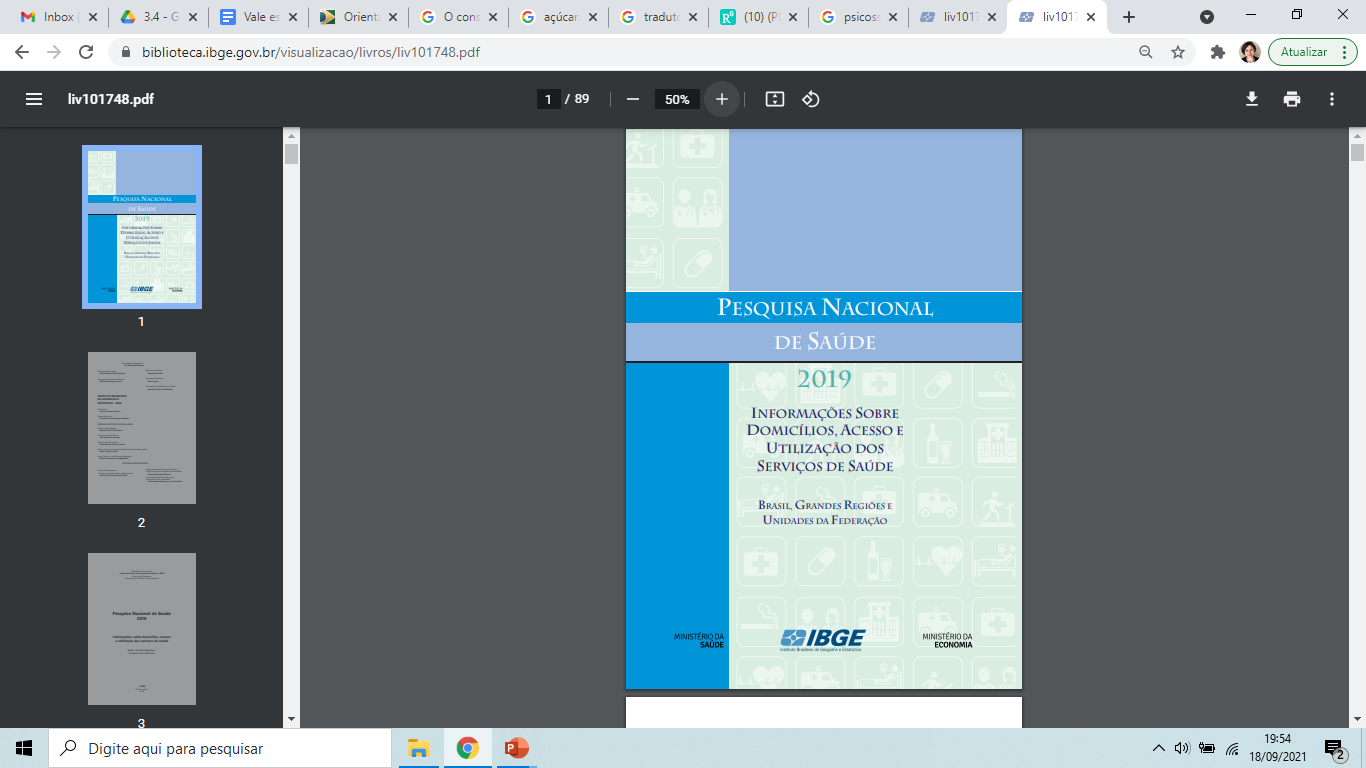 PESQUISA DE ORÇAMENTOS FAMILIARES (POF) - 2017/2018

Objetivo: conhecer a estrutura de consumo, rendimento e gastos das famílias brasileiras.
Bloco de consumo alimentar pessoal.
PESQUISA NACIONAL DE SAÚDE (PNS) - 2019

- Objetivo: conhecer as situação de saúde e estilos de vida da população brasileira + atenção à saúde
Vigilância Alimentar e Nutricional na Linha de Cuidado para Sobrepeso e Obesidade
[Speaker Notes: Explicar essas duas grandes pesquisas pois terá a apresentação de resultados delas e comparação:

- A Pesquisa de Orçamentos Familiares – POF visa mensurar as estruturas de consumo, dos gastos e dos rendimentos das famílias e possibilita traçar um perfil das condições de vida da população brasileira a partir da análise de seus orçamentos domésticos. Além das informações referentes à estrutura orçamentária, várias características associadas às despesas e rendimentos dos domicílios e famílias são investigadas, viabilizando o desenvolvimento de estudos sobre a composição dos gastos das famílias segundo as classes de rendimentos, as disparidades regionais e nas áreas urbanas e rurais, a extensão do endividamento familiar, bem como gerar bases de dados e estudos sobre o perfil nutricional da população, entre outros.- Como parte de um projeto do Ministério da Saúde com foco nas condições de saúde da população brasileira e na avaliação do desempenho do sistema nacional de saúde, a Pesquisa Nacional de Saúde (PNS) teve o objetivo principal de produzir dados em âmbito nacional sobre a situação de saúde e os estilos de vida da população brasileira, bem como sobre a atenção à saúde, no que diz respeito ao acesso e uso dos serviços, às ações preventivas, à continuidade dos cuidados e ao financiamento da assistência.]
Despesas de consumo
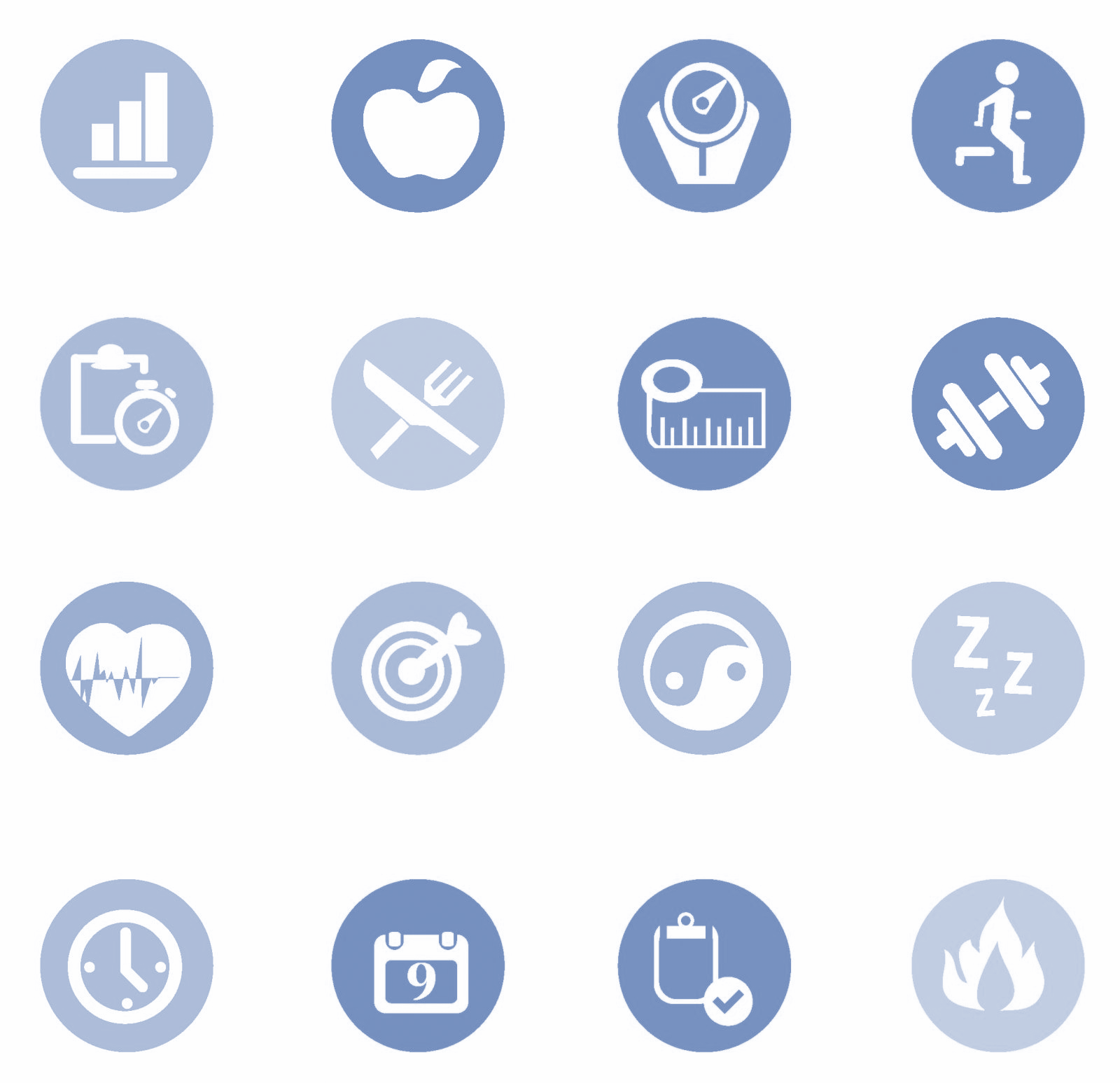 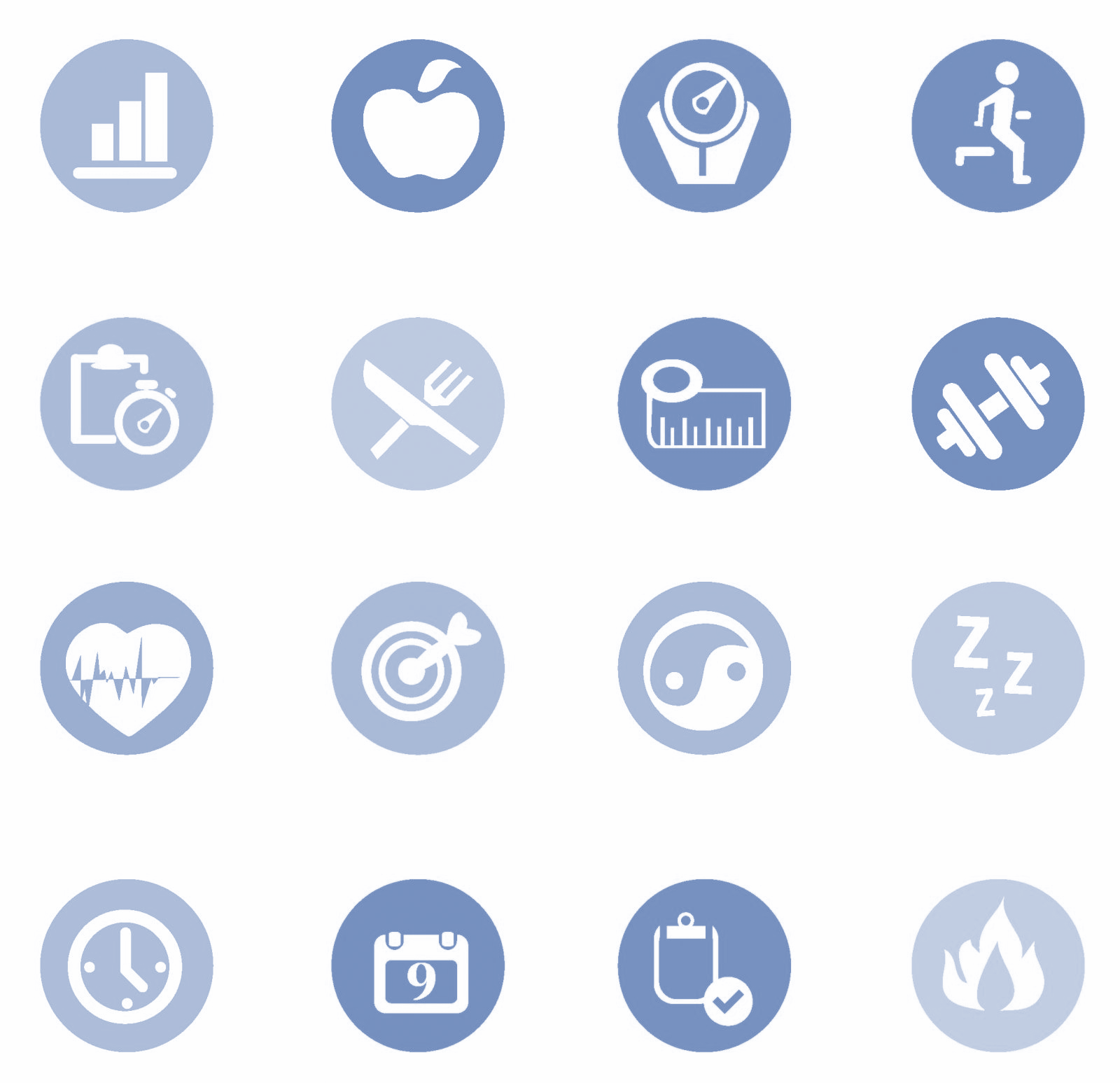 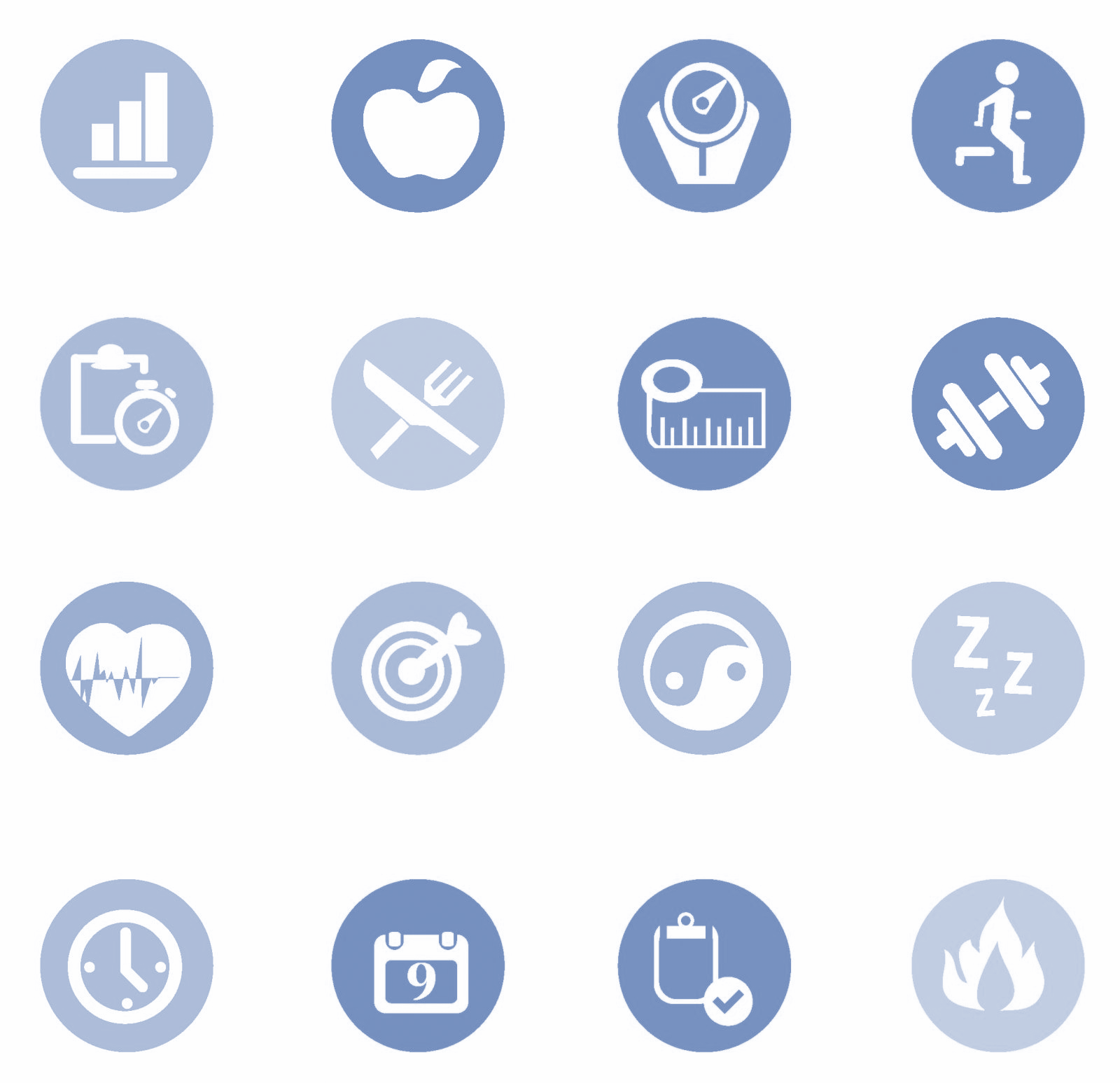 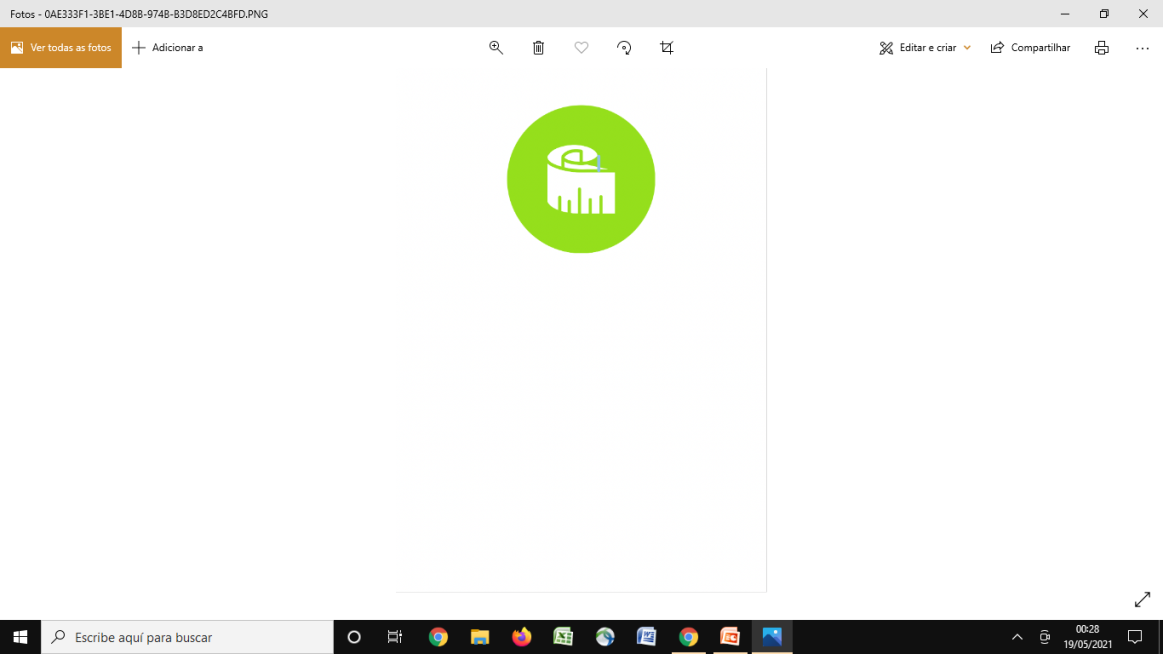 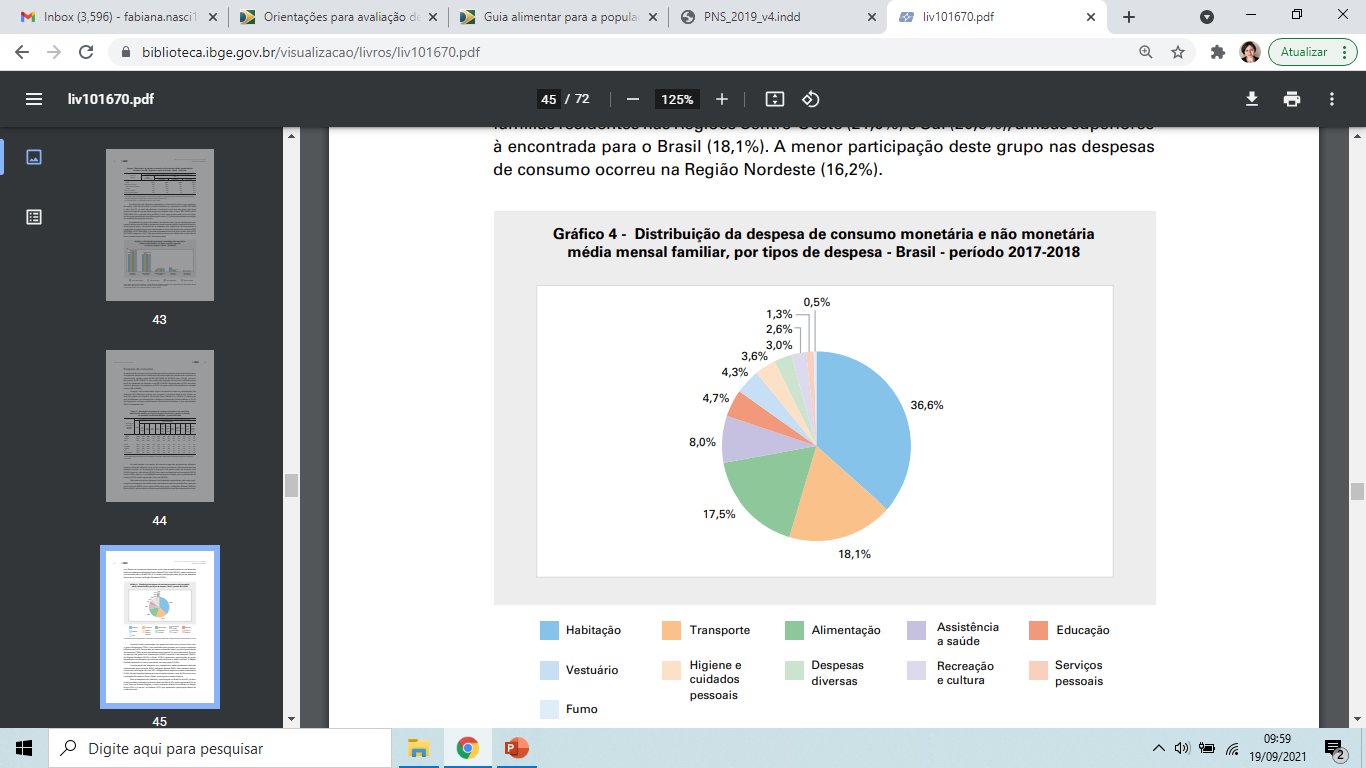 Alimentação 🡪 3ª maior participação nos gastos familiares com consumo nacional (17,5%)

Muito próximo ao resultado de transportes (diferença de 0,6%).

Maior na zona rural (23,8%) do que na urbana (16,9%).

Região Sudeste: menor percentual para alimentação (15,8%) e maior para habitação (39%) do país.
IBGE, 2019.
Vigilância Alimentar e Nutricional na Linha de Cuidado para Sobrepeso e Obesidade
[Speaker Notes: Explicar essas duas grandes pesquisas pois terá a apresentação de resultados delas e comparação:

- A Pesquisa de Orçamentos Familiares – POF visa mensurar as estruturas de consumo, dos gastos e dos rendimentos das famílias e possibilita traçar um perfil das condições de vida da população brasileira a partir da análise de seus orçamentos domésticos. Além das informações referentes à estrutura orçamentária, várias características associadas às despesas e rendimentos dos domicílios e famílias são investigadas, viabilizando o desenvolvimento de estudos sobre a composição dos gastos das famílias segundo as classes de rendimentos, as disparidades regionais e nas áreas urbanas e rurais, a extensão do endividamento familiar, bem como gerar bases de dados e estudos sobre o perfil nutricional da população, entre outros.- Como parte de um projeto do Ministério da Saúde com foco nas condições de saúde da população brasileira e na avaliação do desempenho do sistema nacional de saúde, a Pesquisa Nacional de Saúde (PNS) teve o objetivo principal de produzir dados em âmbito nacional sobre a situação de saúde e os estilos de vida da população brasileira, bem como sobre a atenção à saúde, no que diz respeito ao acesso e uso dos serviços, às ações preventivas, à continuidade dos cuidados e ao financiamento da assistência.]
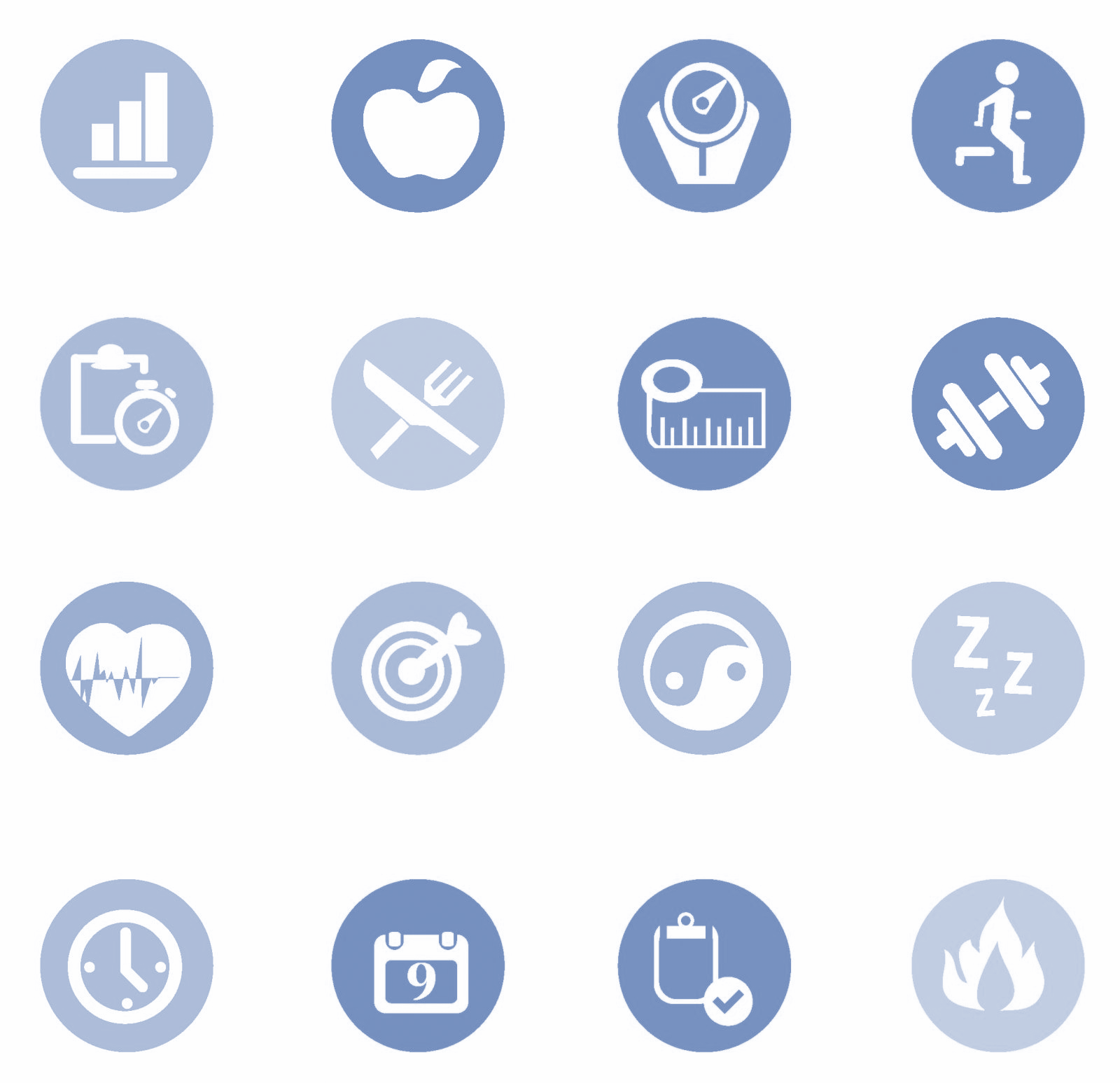 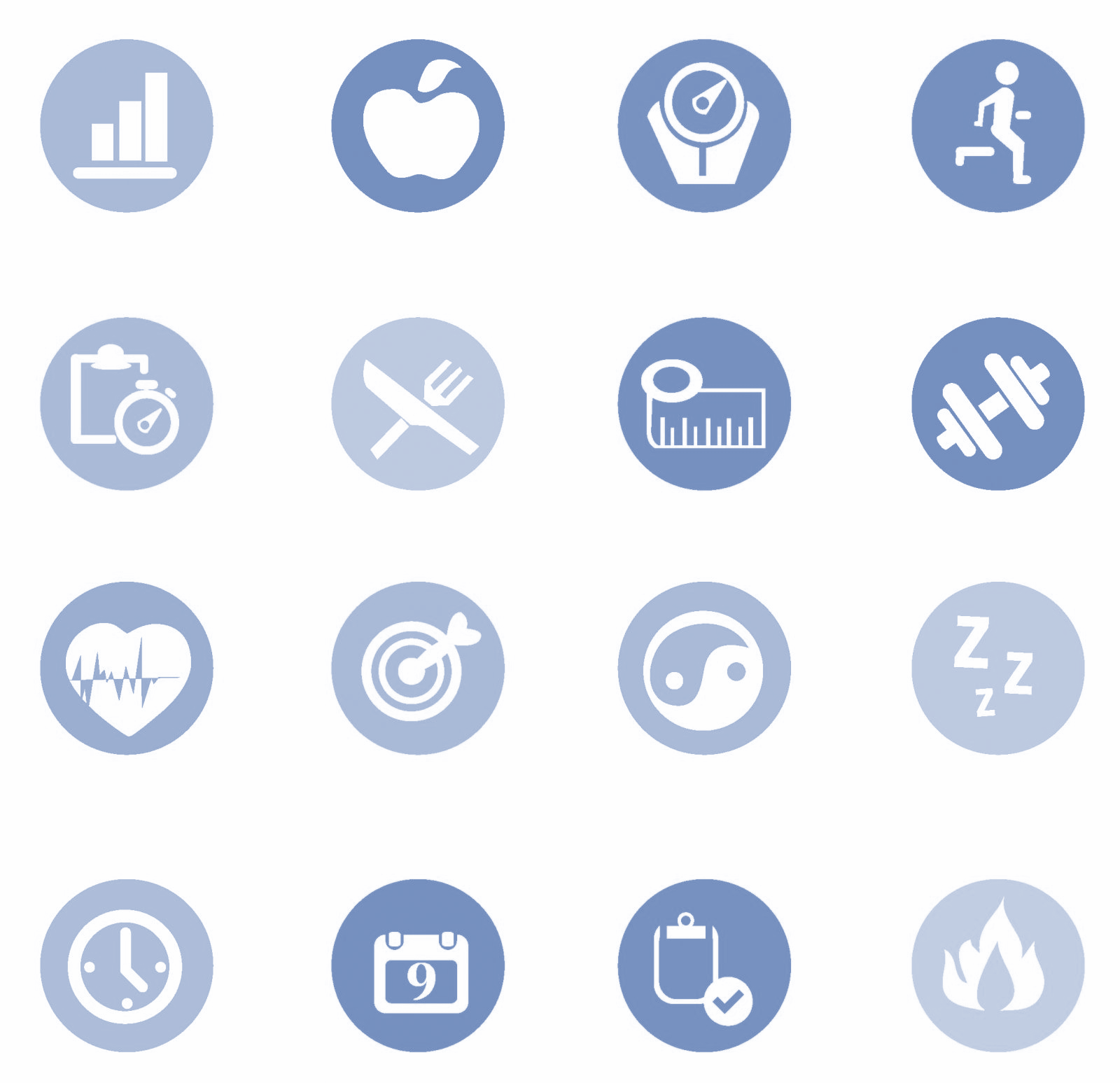 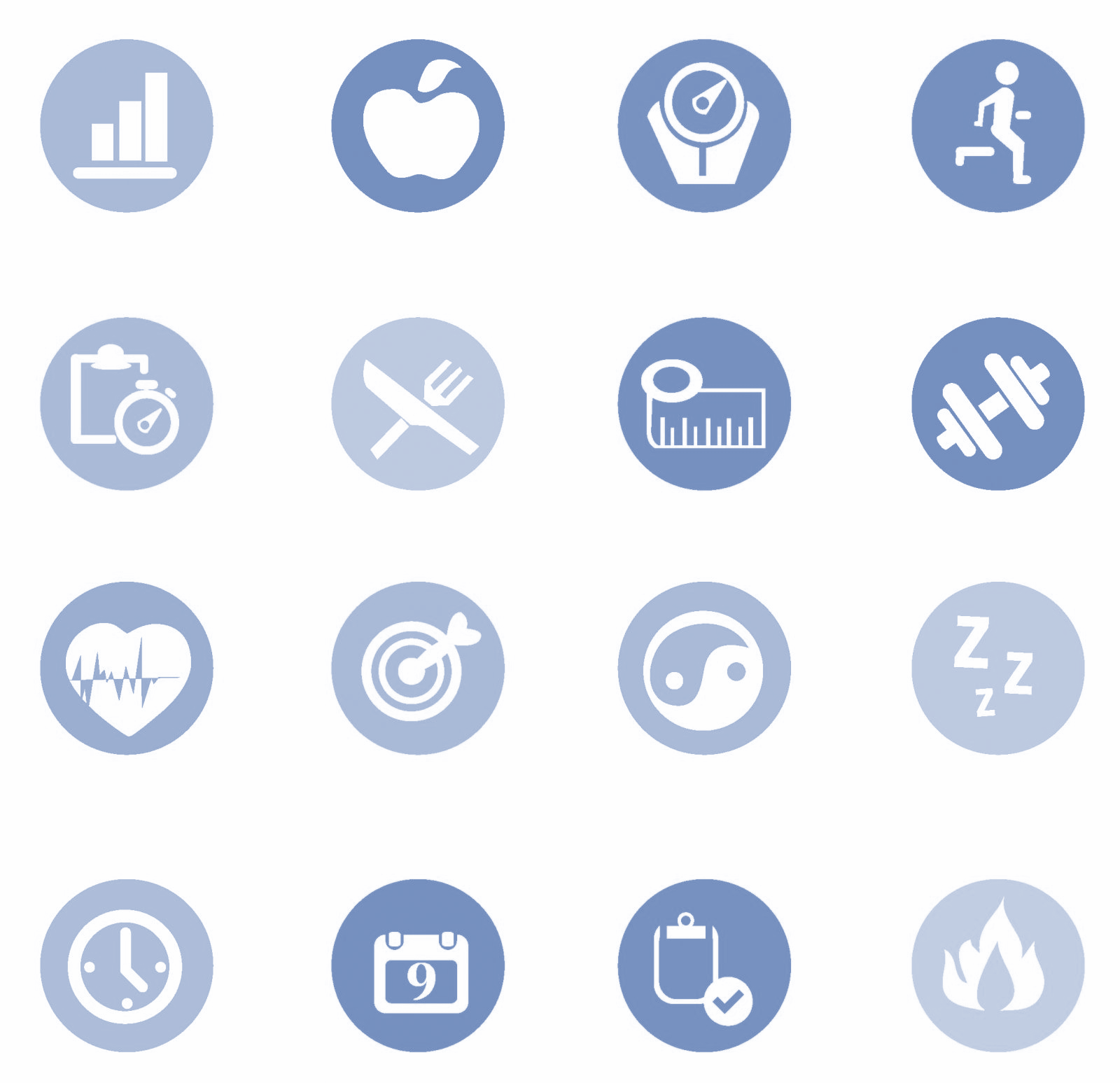 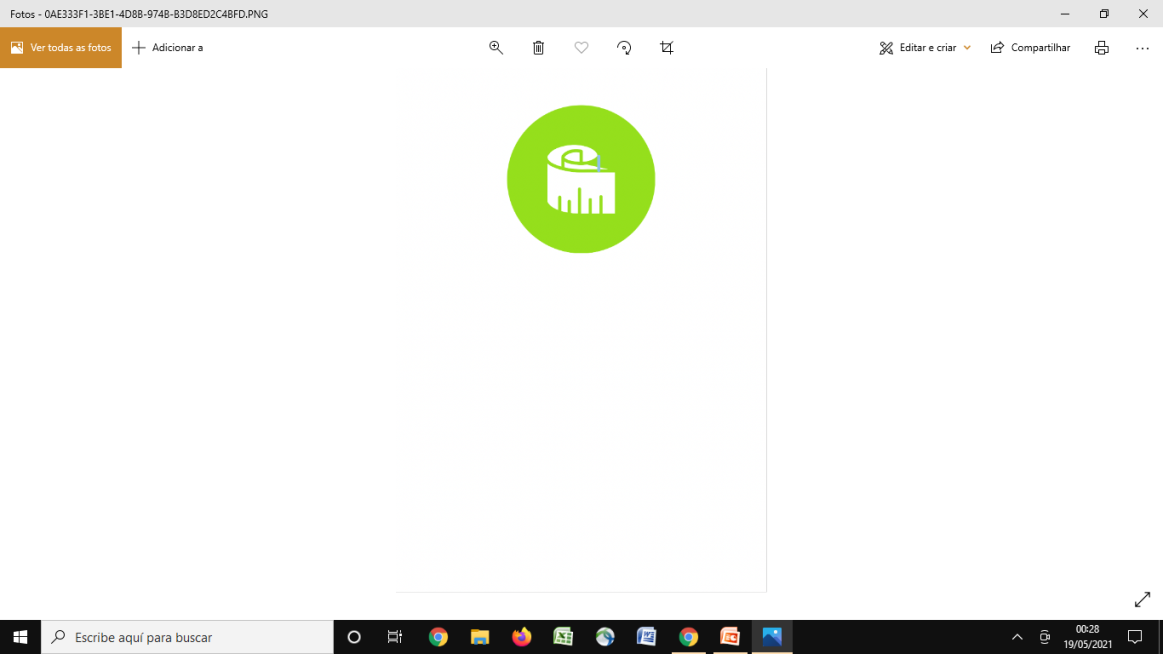 Alimentação fora do domicílio
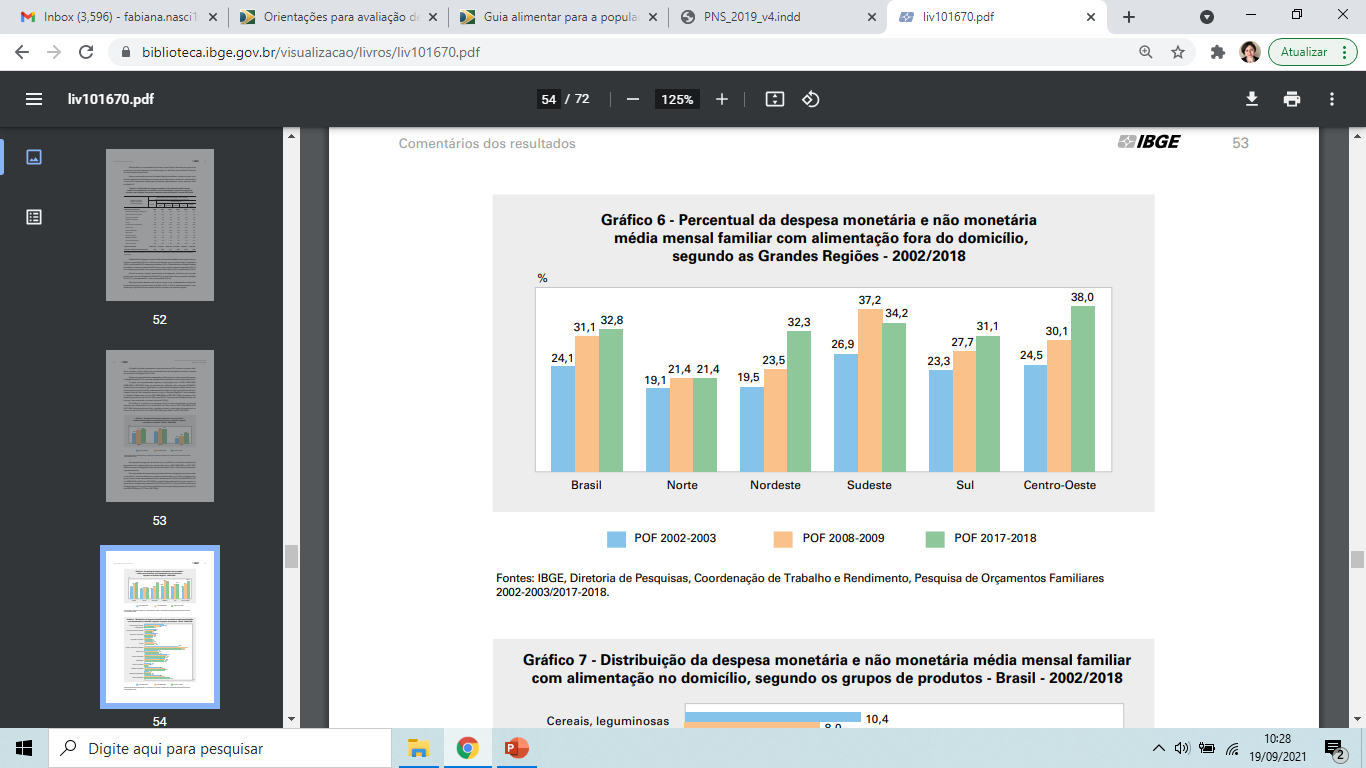 Despesa com alimentação fora do domicílio é crescente no Brasil

Maior na zona urbana (33,9%) do que na rural (24,0%).

A Região Sudeste apresenta os maiores percentuais, junto com a Centro-Oeste (acima da média nacional).
IBGE, 2019.
Vigilância Alimentar e Nutricional na Linha de Cuidado para Sobrepeso e Obesidade
[Speaker Notes: Explicar essas duas grandes pesquisas pois terá a apresentação de resultados delas e comparação:

- A Pesquisa de Orçamentos Familiares – POF visa mensurar as estruturas de consumo, dos gastos e dos rendimentos das famílias e possibilita traçar um perfil das condições de vida da população brasileira a partir da análise de seus orçamentos domésticos. Além das informações referentes à estrutura orçamentária, várias características associadas às despesas e rendimentos dos domicílios e famílias são investigadas, viabilizando o desenvolvimento de estudos sobre a composição dos gastos das famílias segundo as classes de rendimentos, as disparidades regionais e nas áreas urbanas e rurais, a extensão do endividamento familiar, bem como gerar bases de dados e estudos sobre o perfil nutricional da população, entre outros.- Como parte de um projeto do Ministério da Saúde com foco nas condições de saúde da população brasileira e na avaliação do desempenho do sistema nacional de saúde, a Pesquisa Nacional de Saúde (PNS) teve o objetivo principal de produzir dados em âmbito nacional sobre a situação de saúde e os estilos de vida da população brasileira, bem como sobre a atenção à saúde, no que diz respeito ao acesso e uso dos serviços, às ações preventivas, à continuidade dos cuidados e ao financiamento da assistência.]
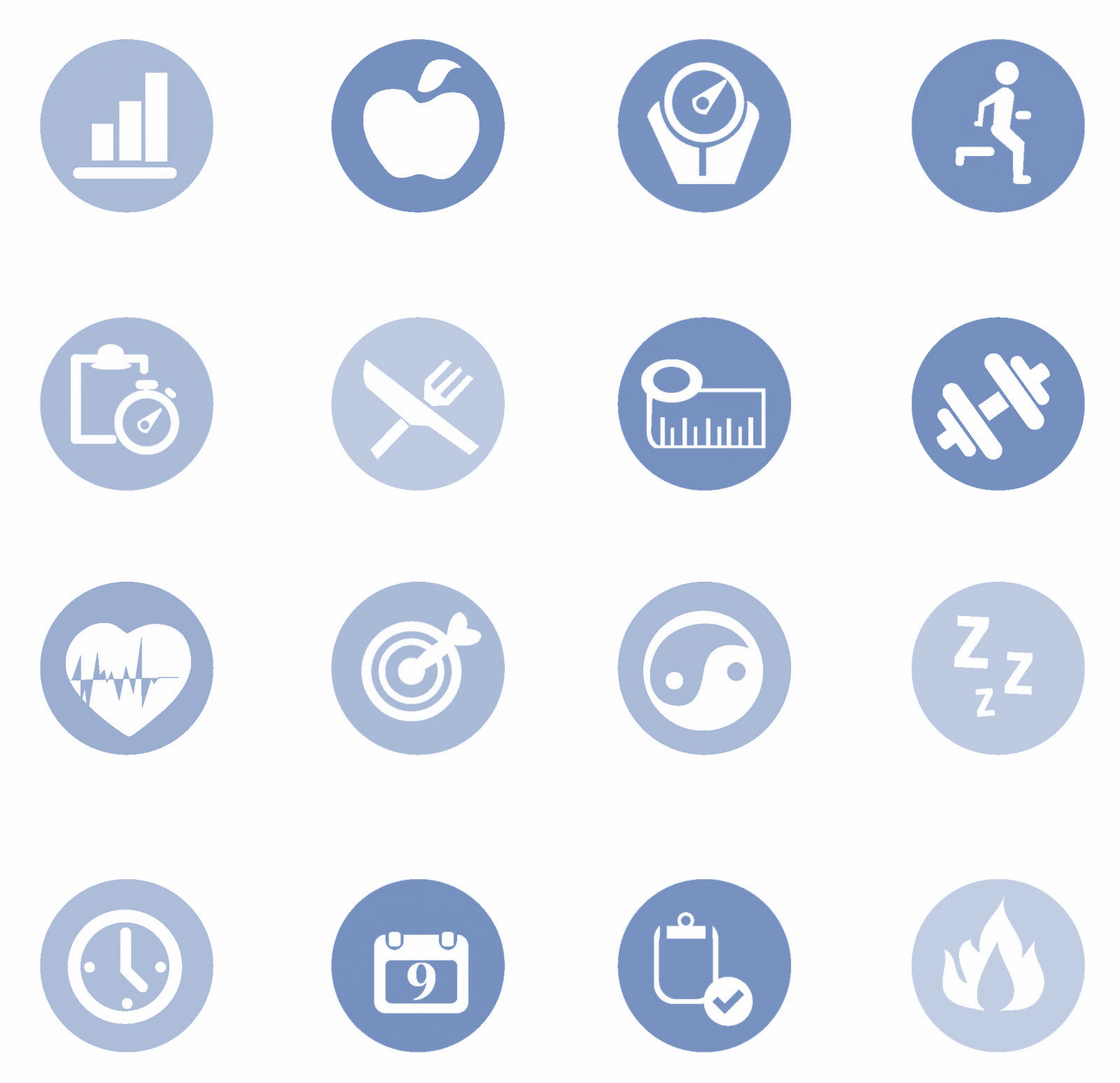 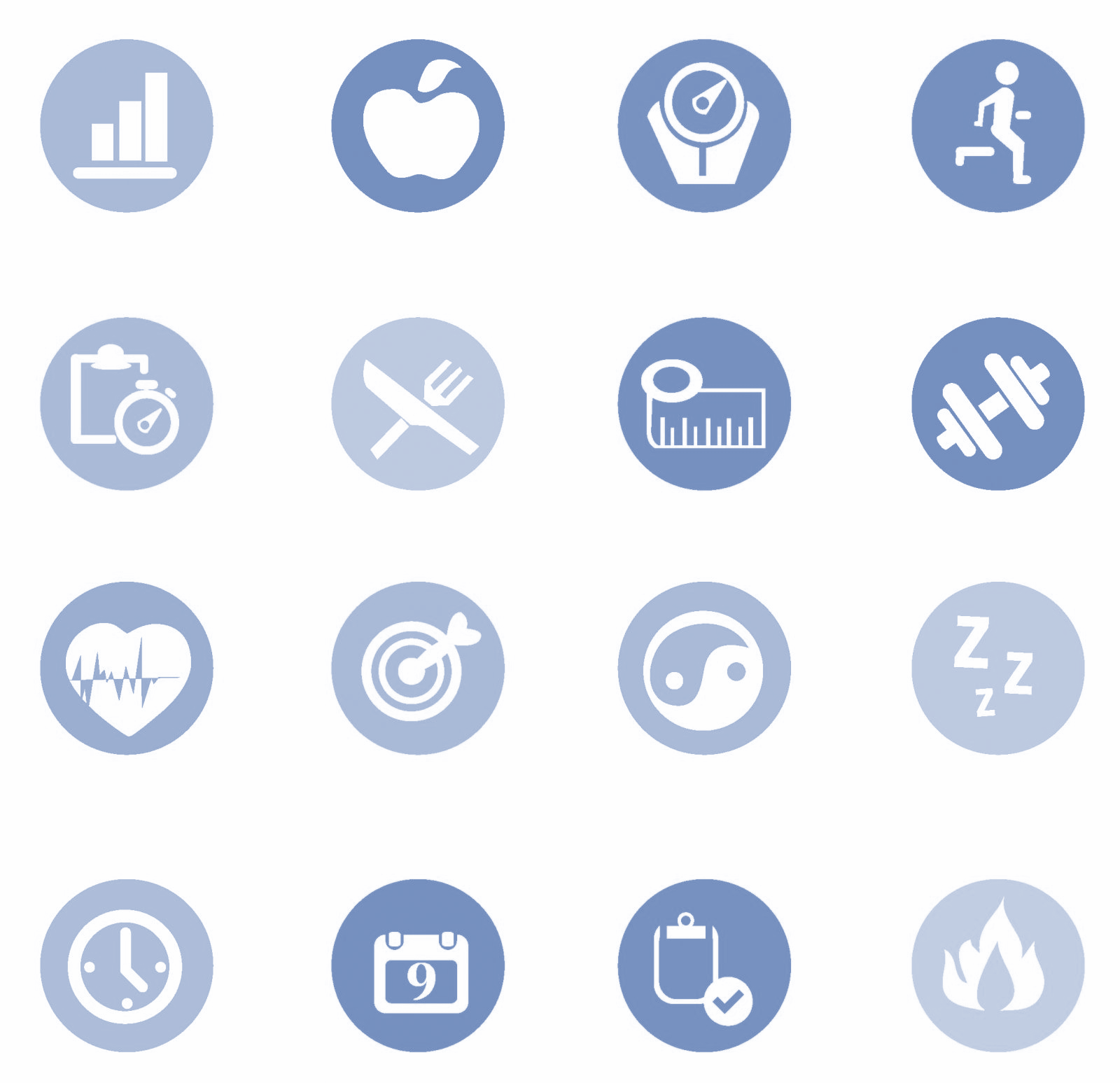 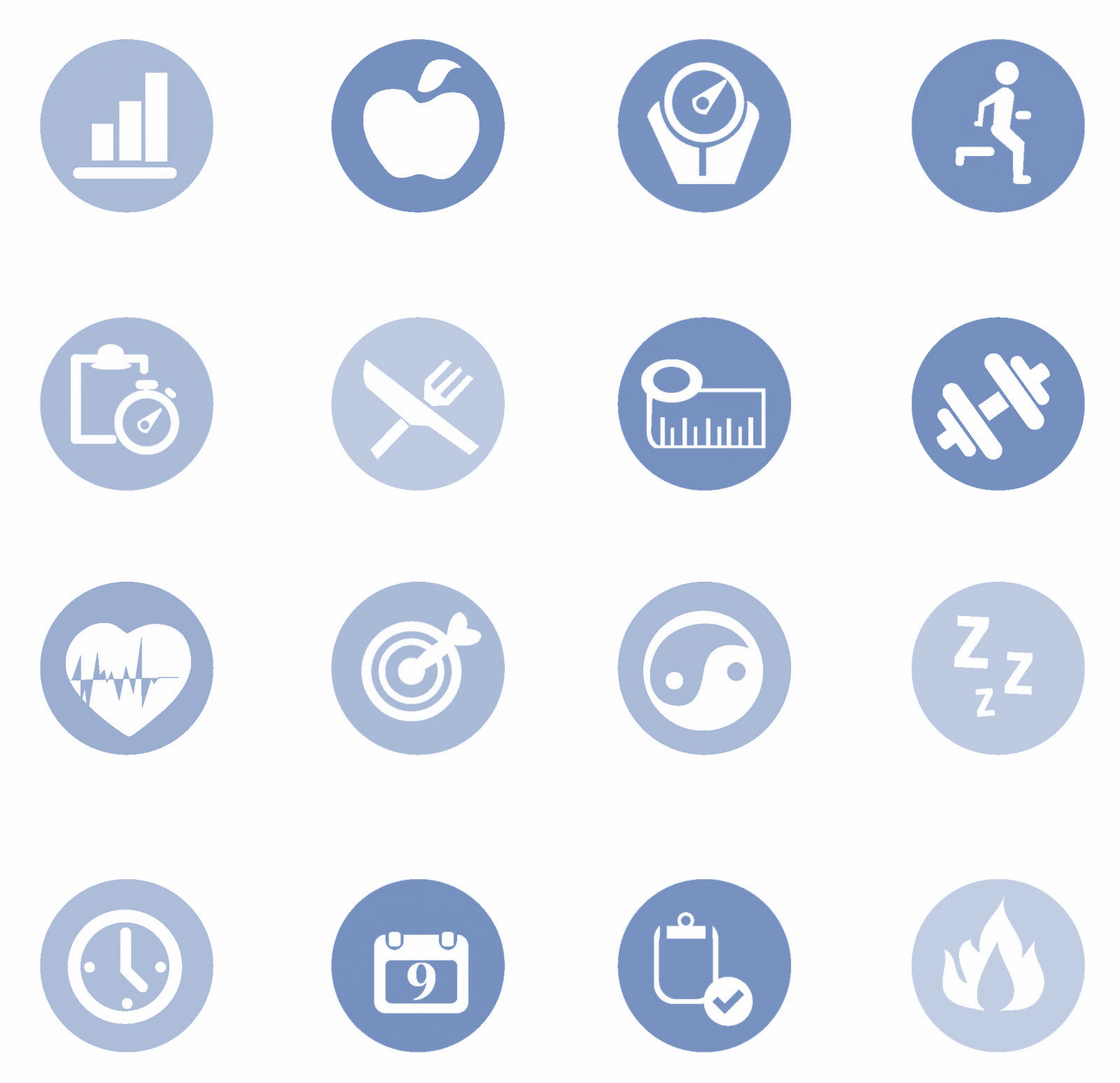 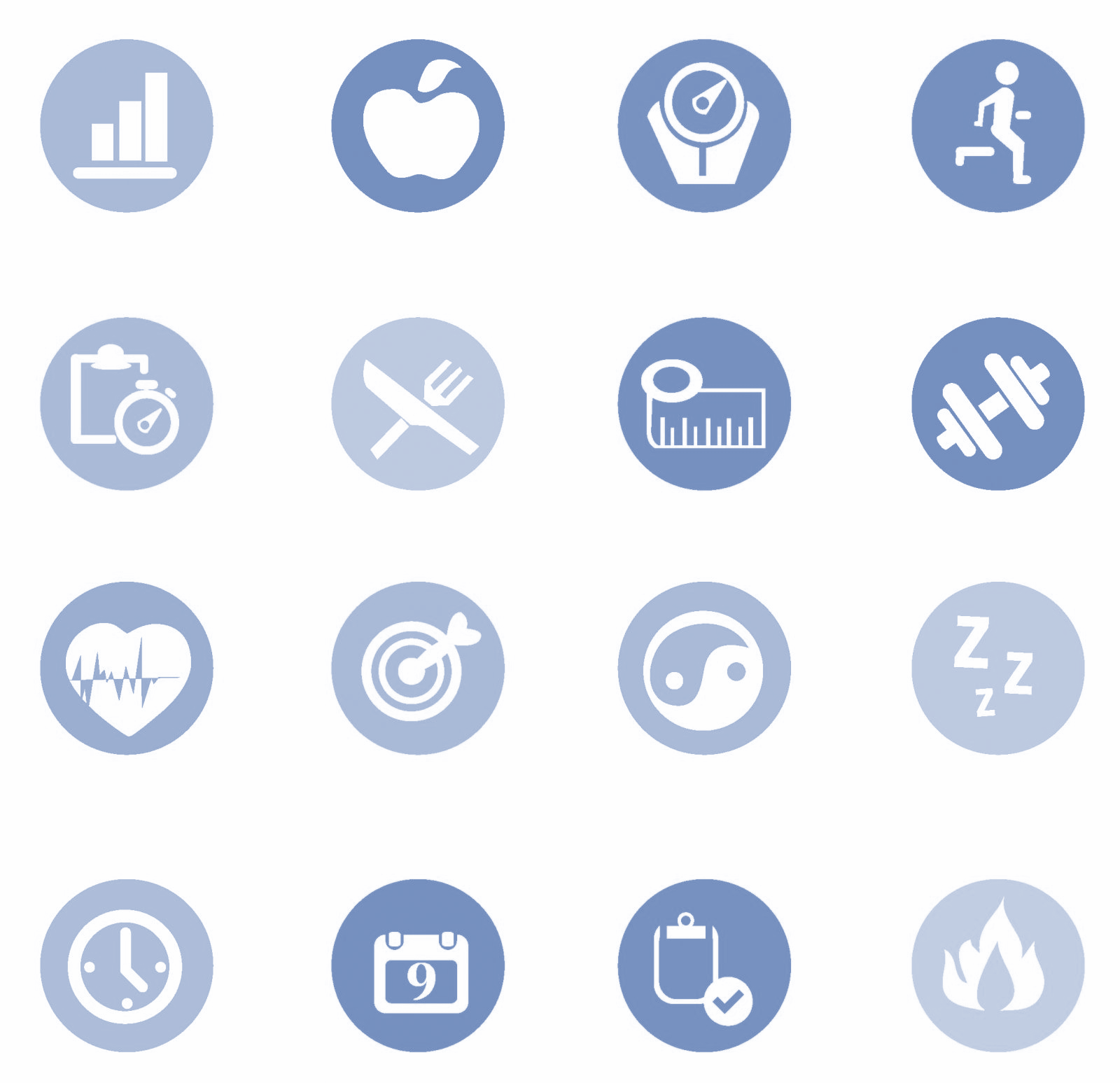 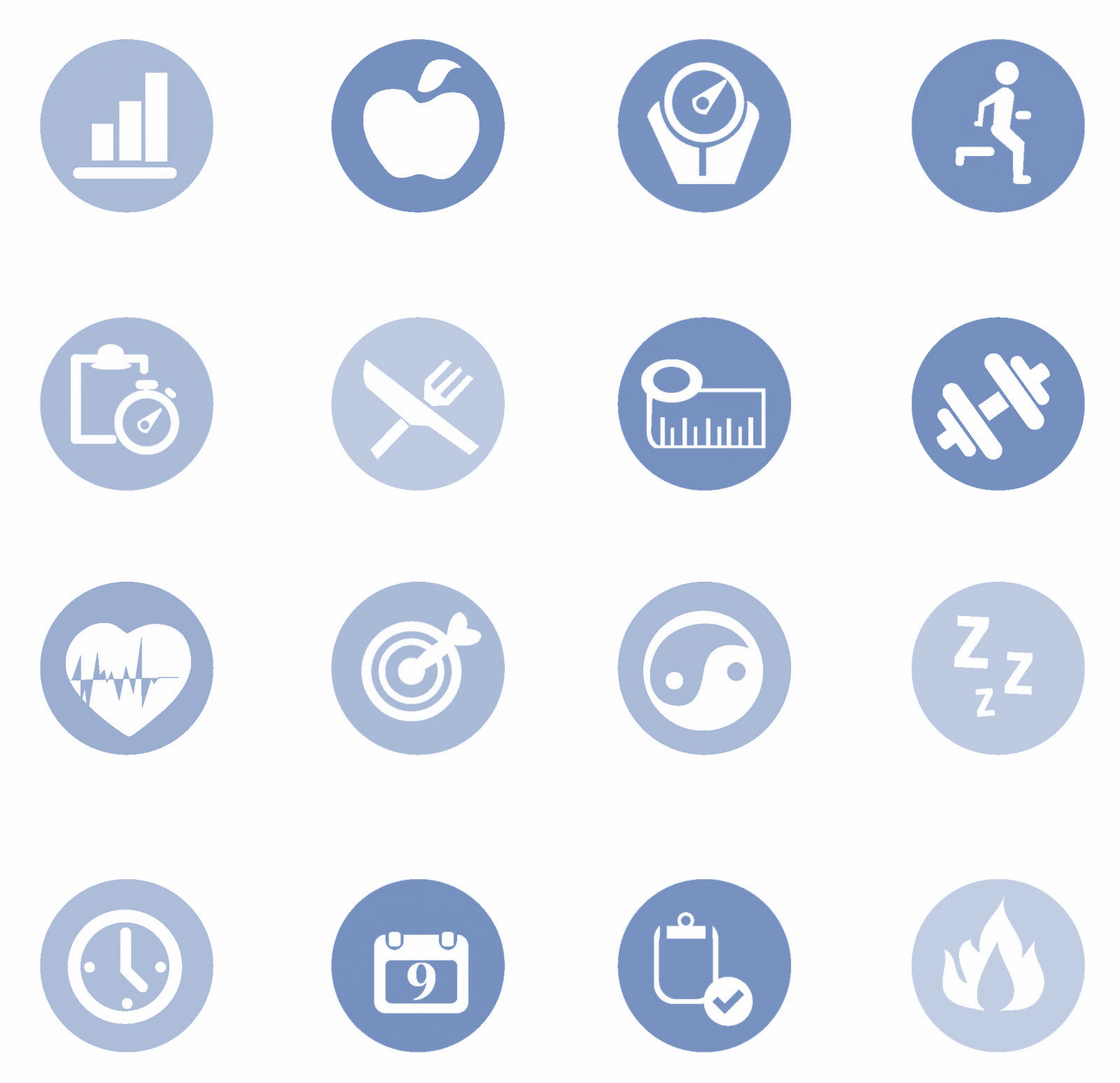 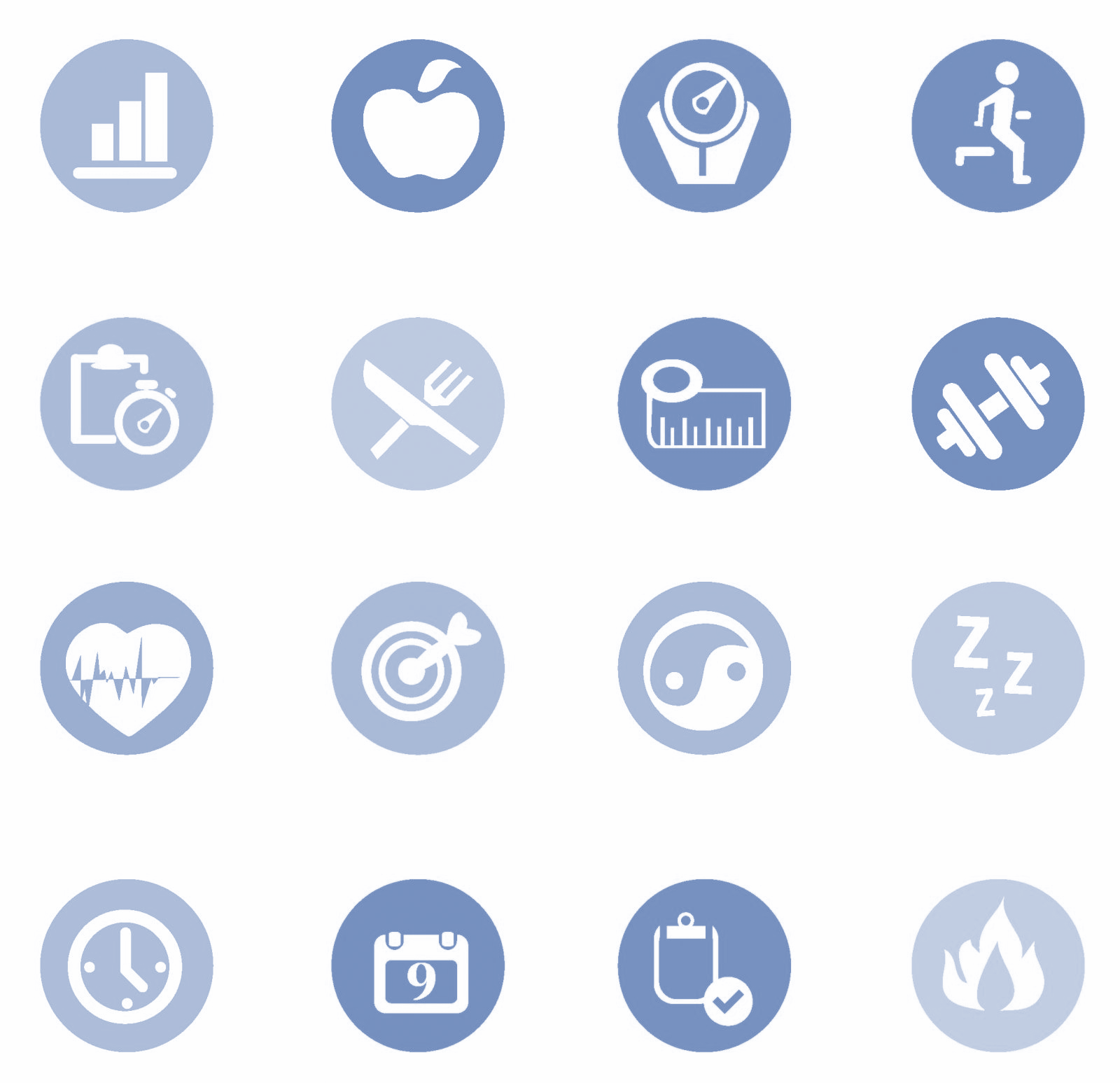 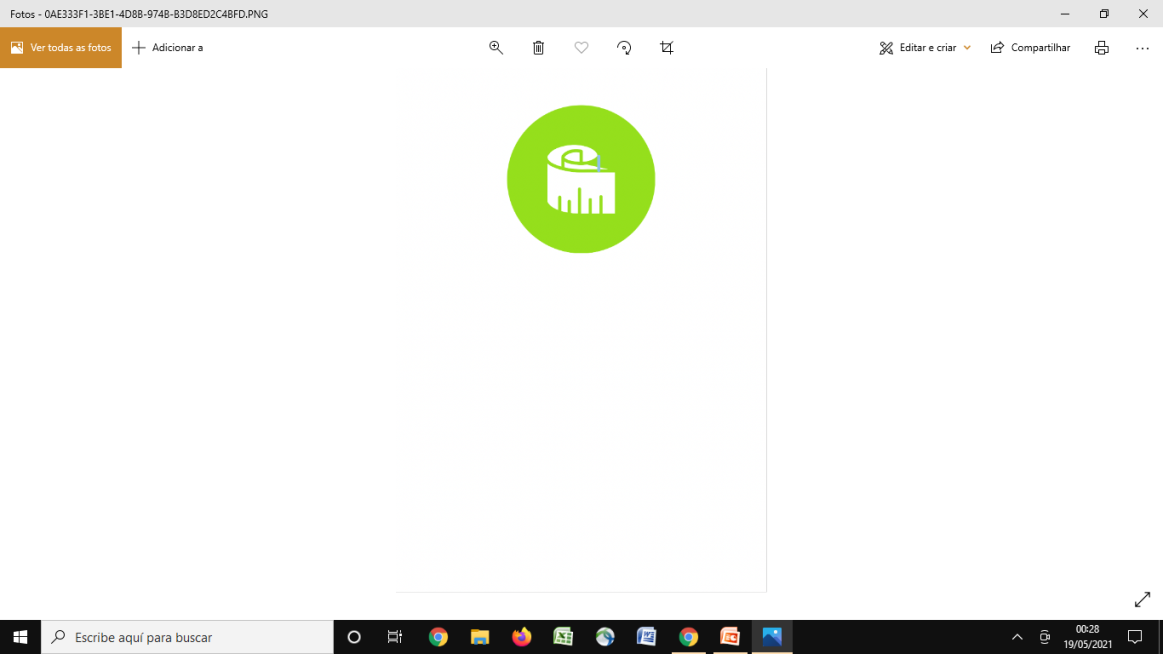 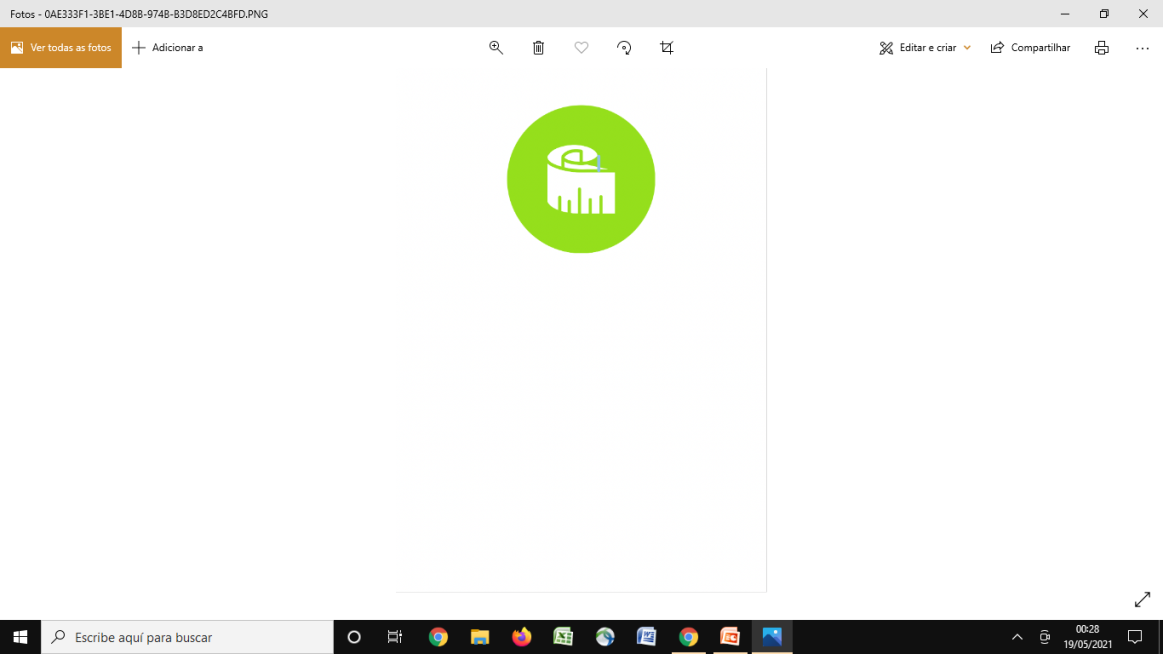 Alimentação dos adultos
Frequência de consumo alimentar de itens selecionados na alimentação de adultos - Brasil - 2008-2009/2017-2018
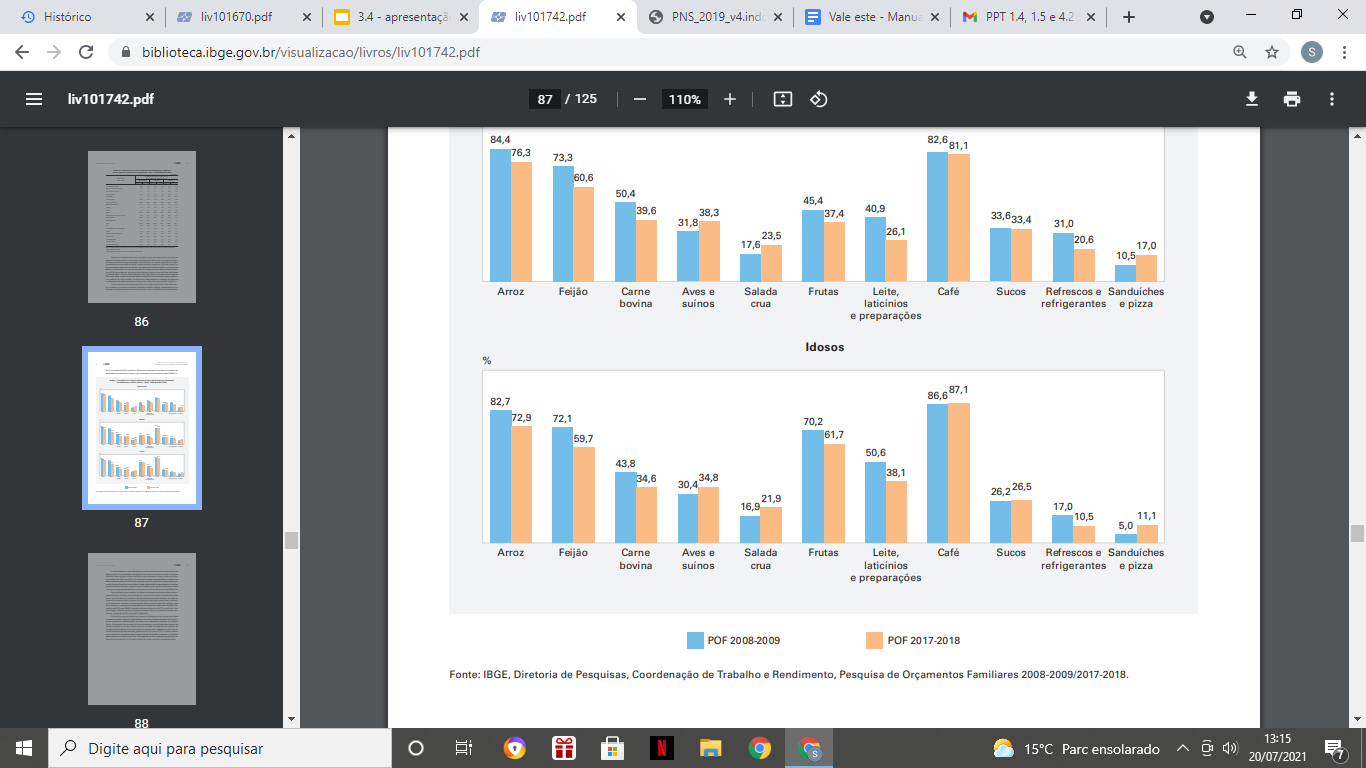 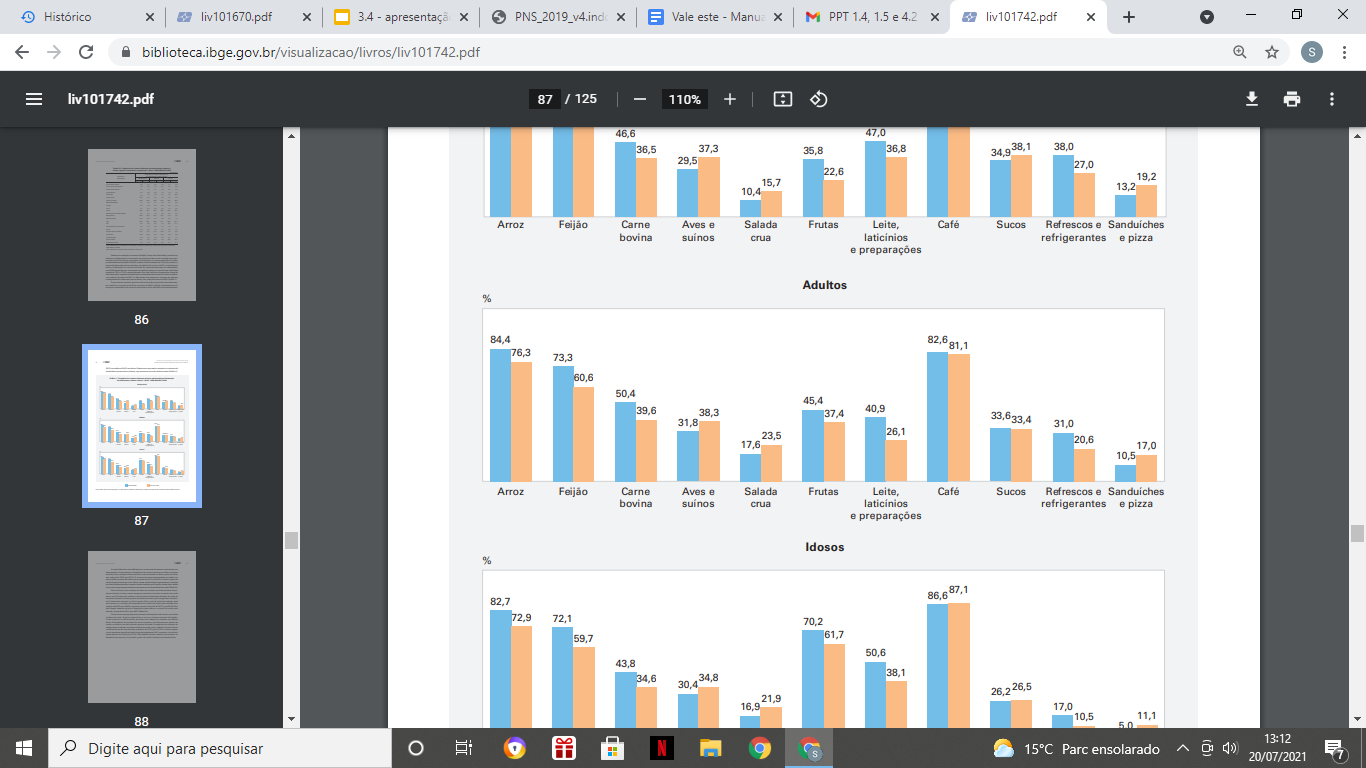 POF, 2019
Vigilância Alimentar e Nutricional na Linha de Cuidado para Sobrepeso e Obesidade
[Speaker Notes: A PNS (Pesquisa Nacional de Saúde) realizada em conjunto com o IBGE]
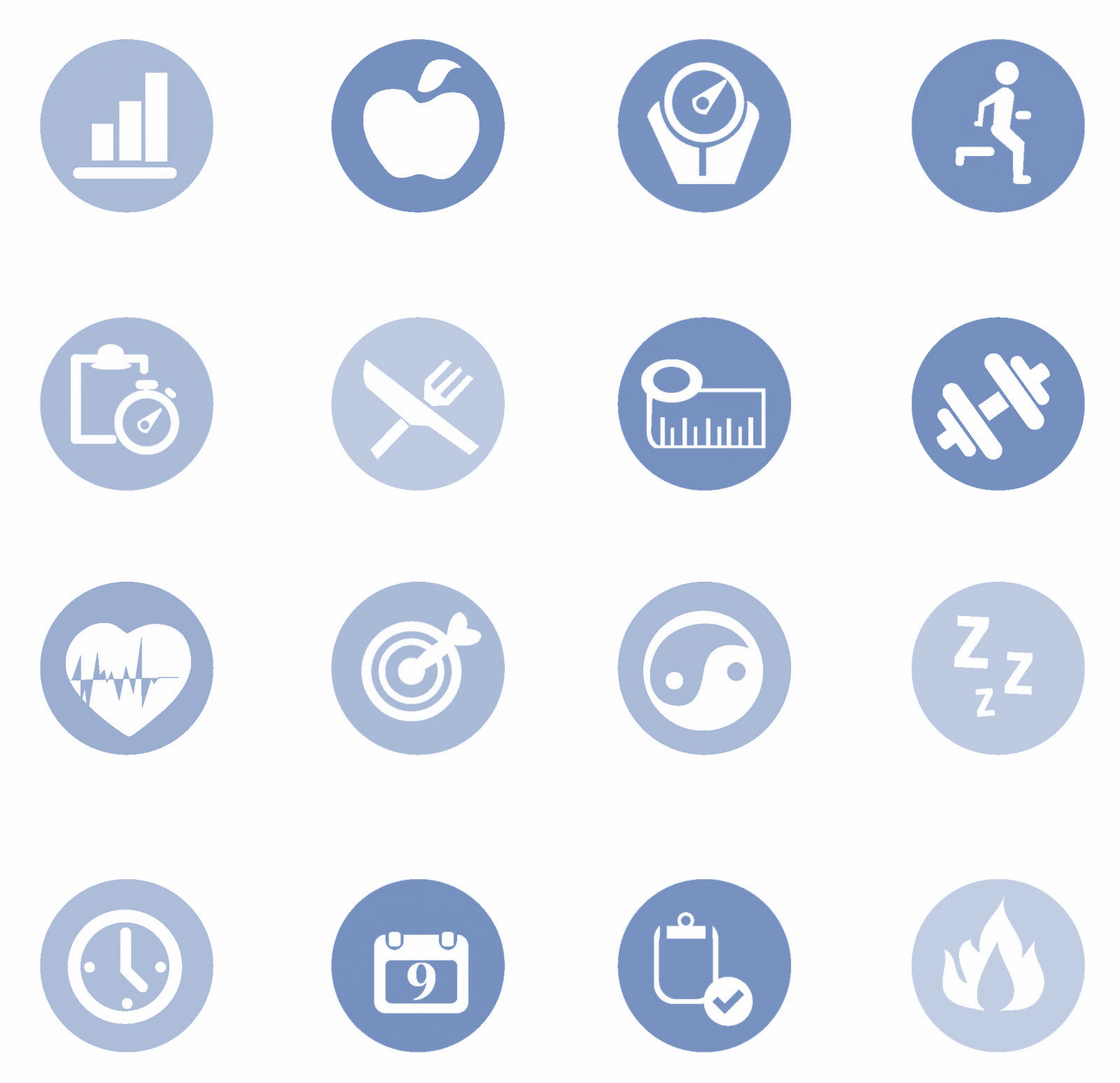 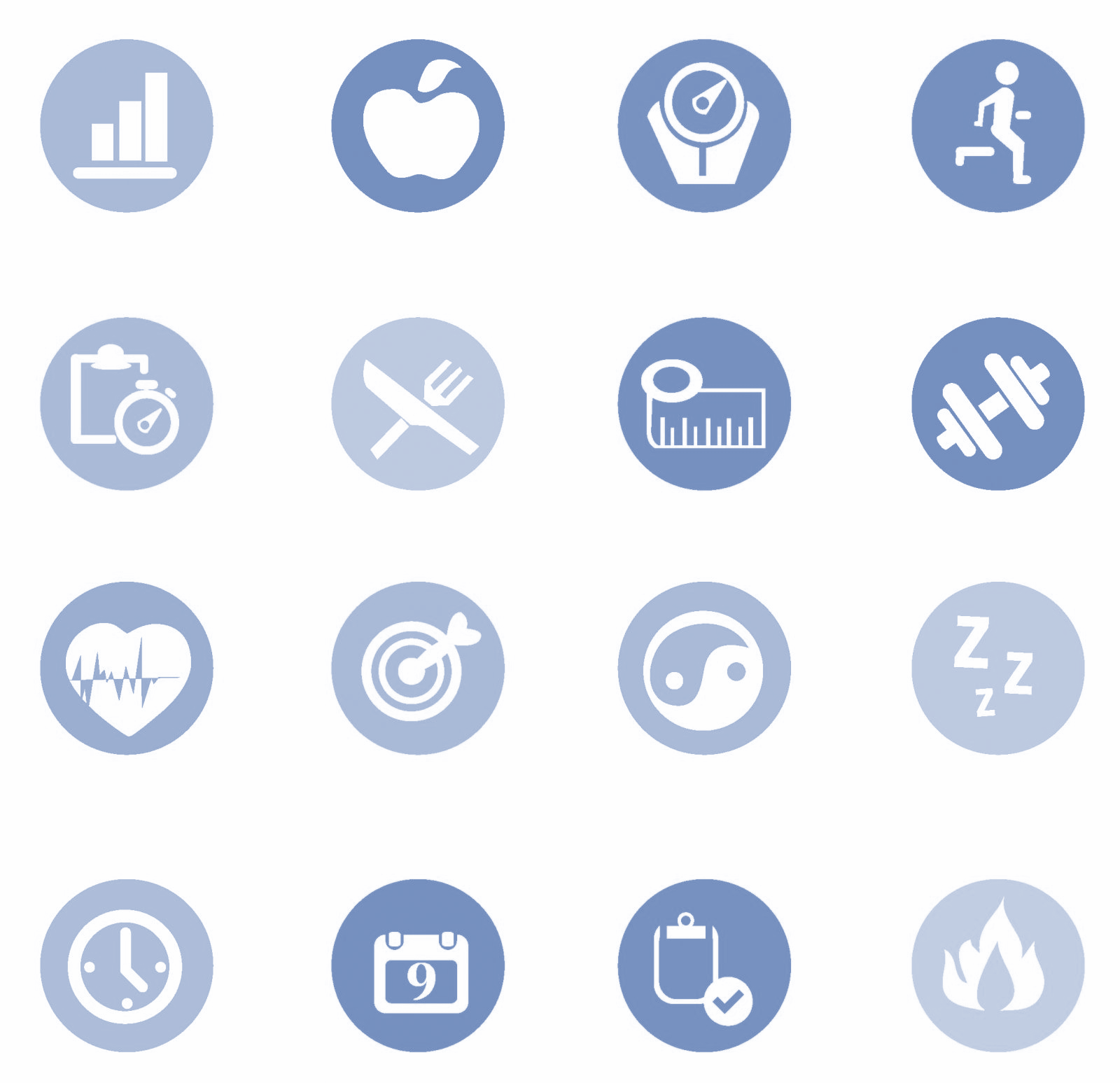 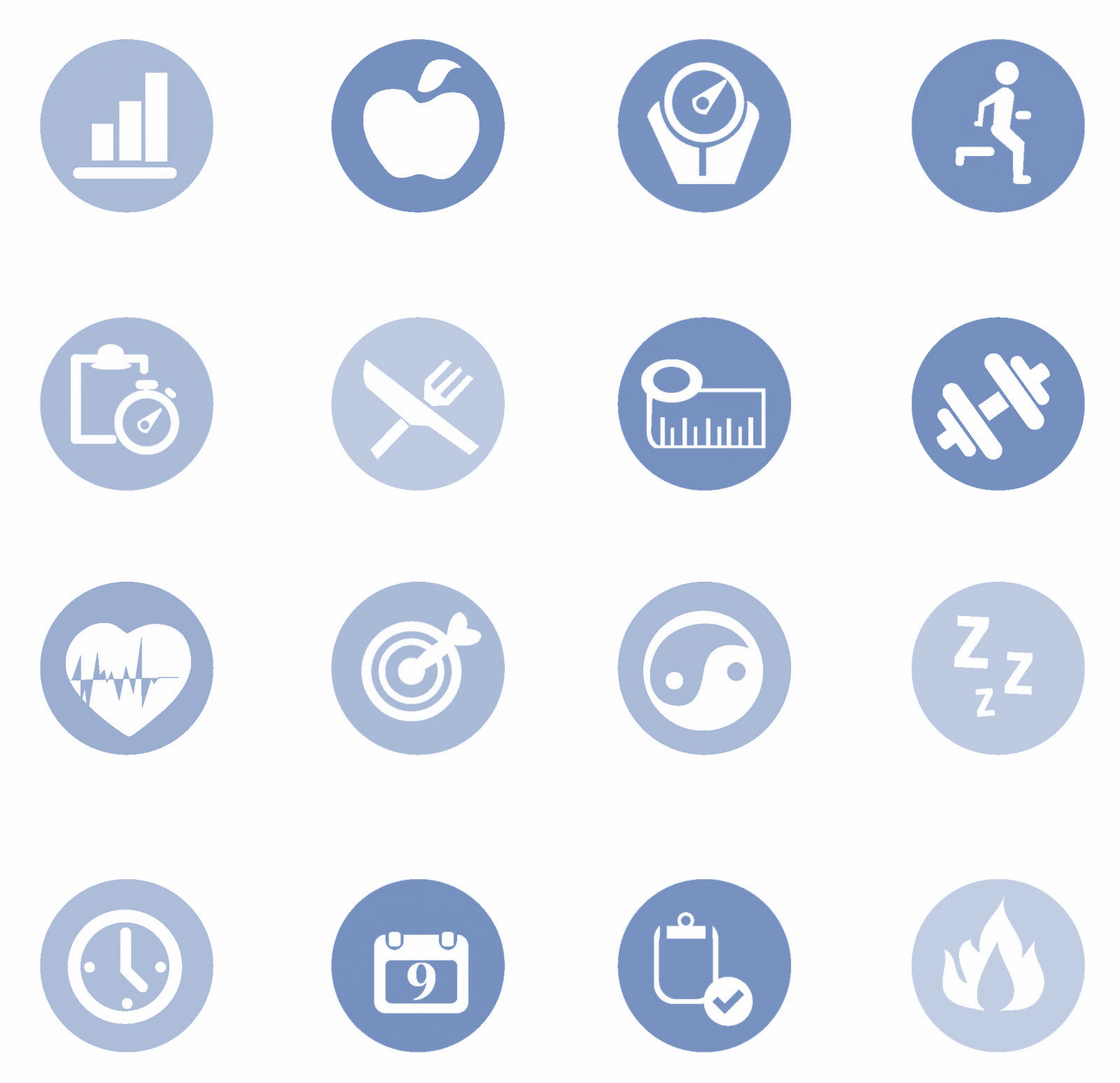 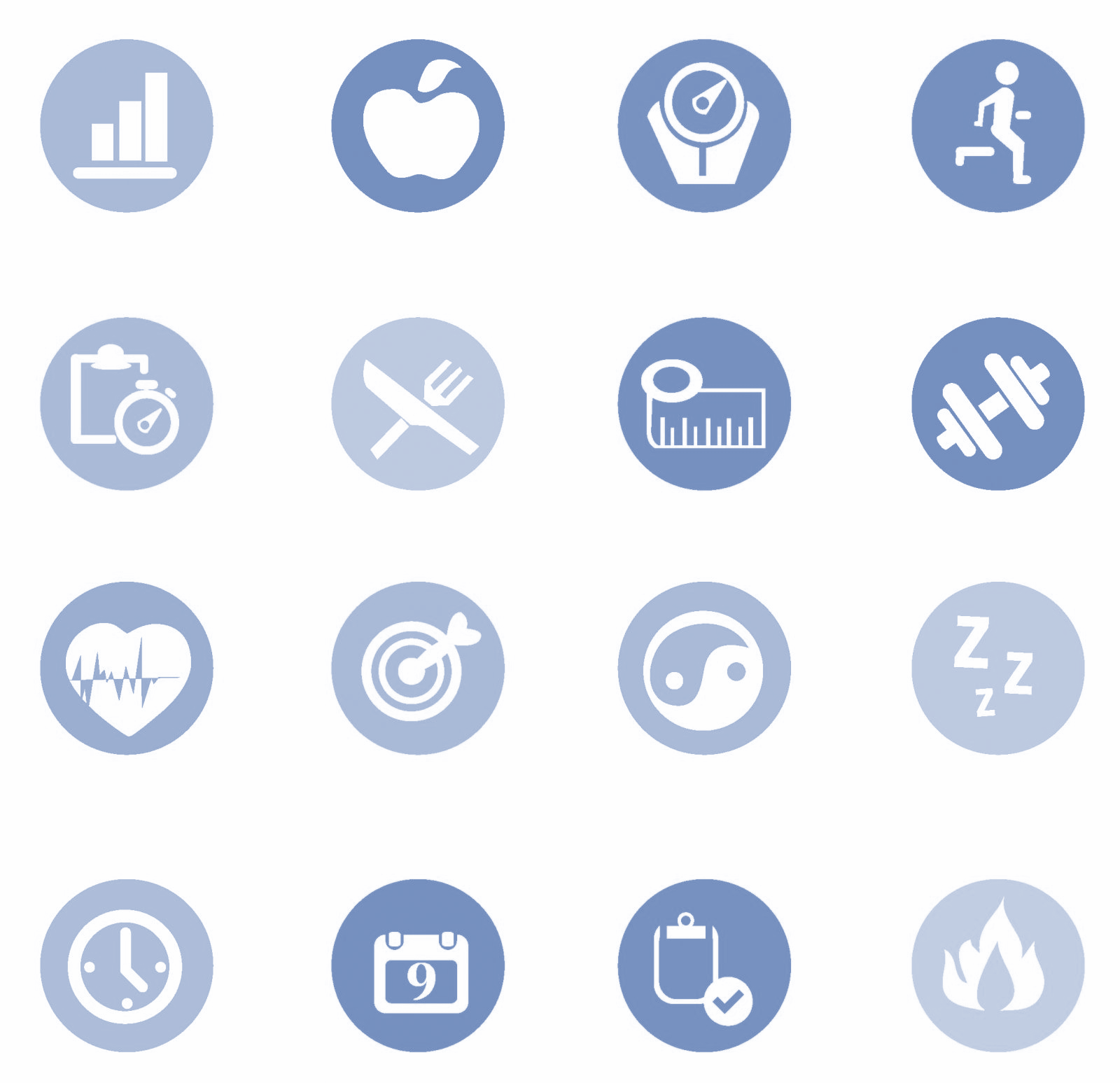 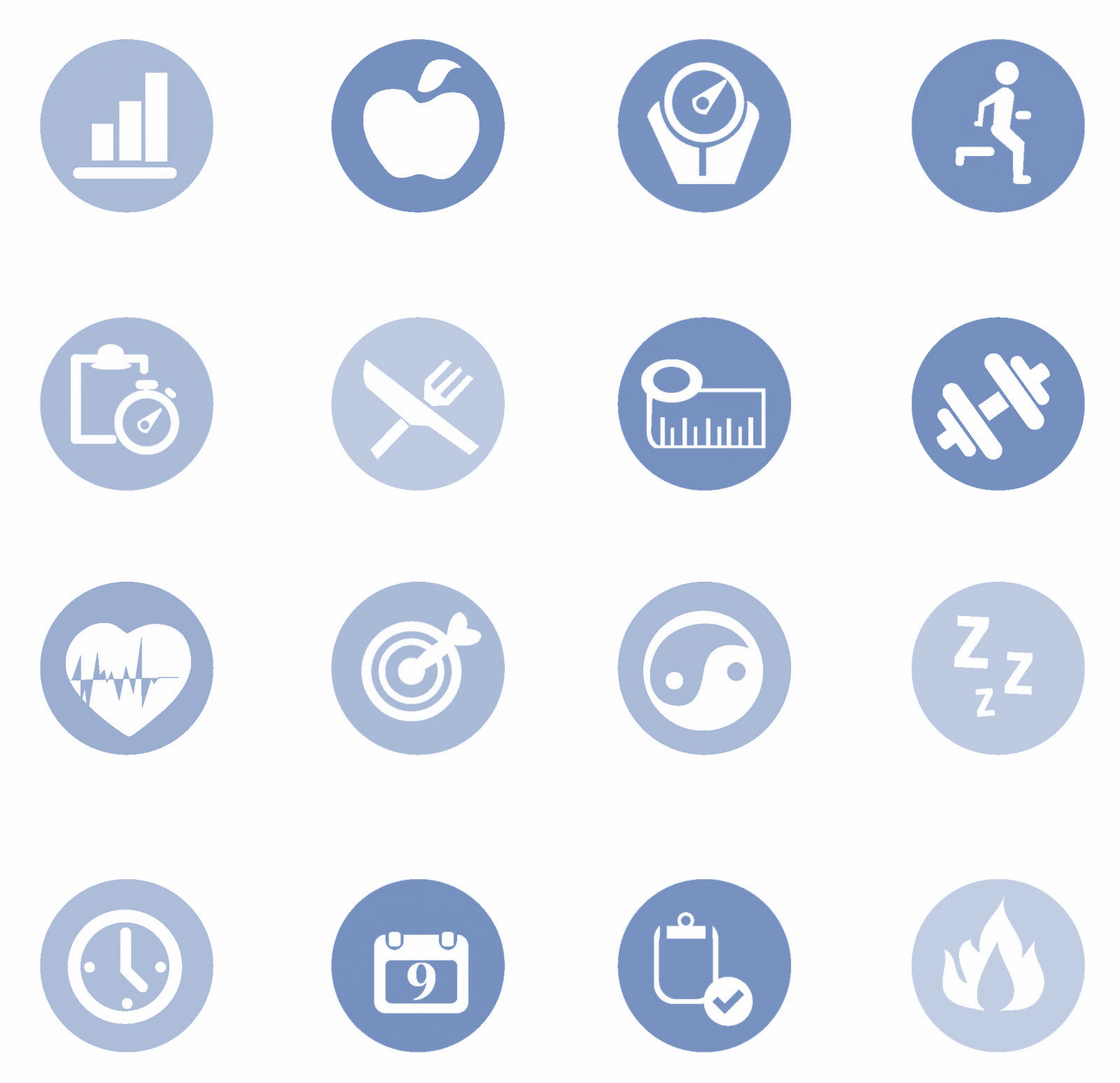 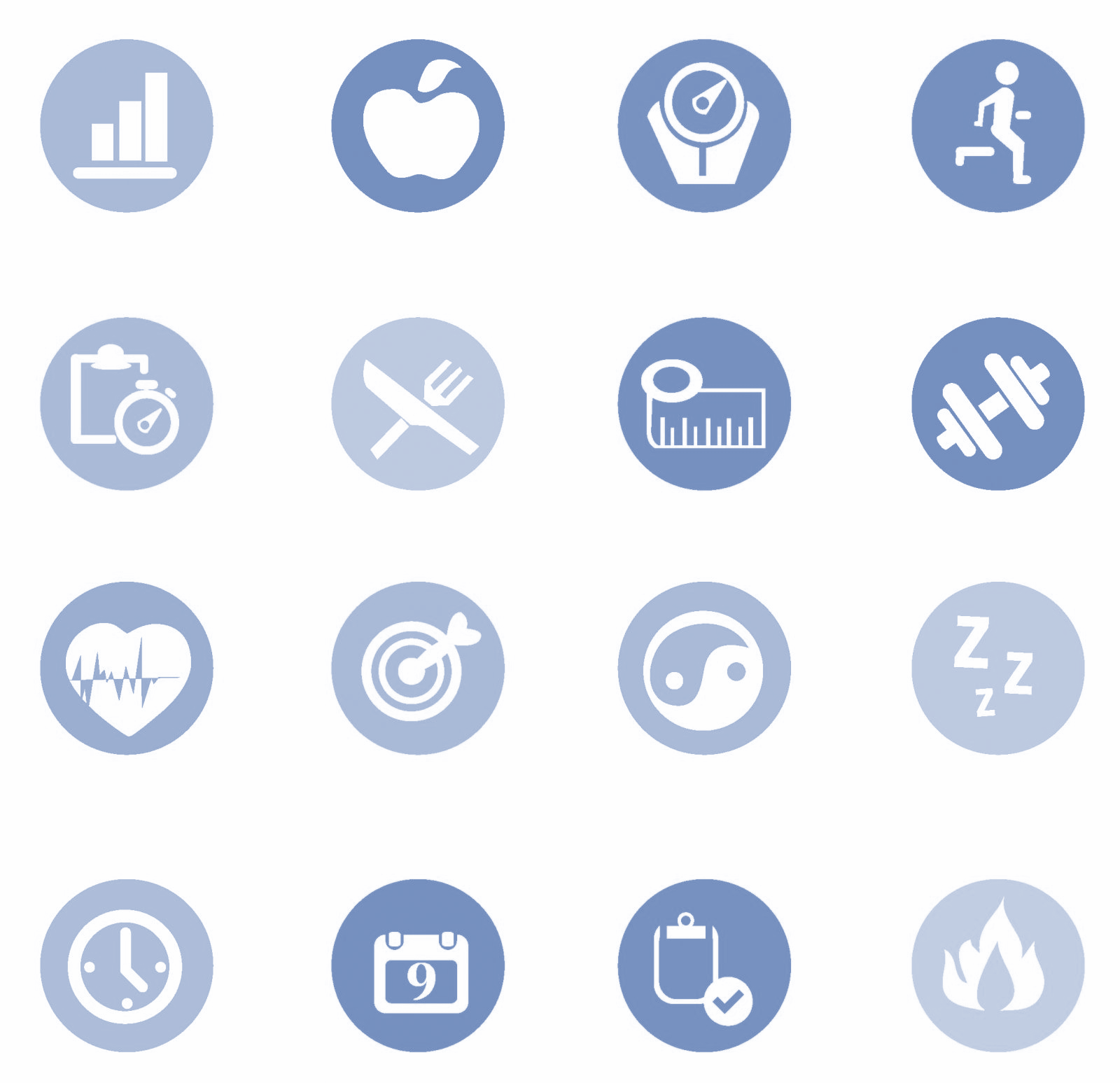 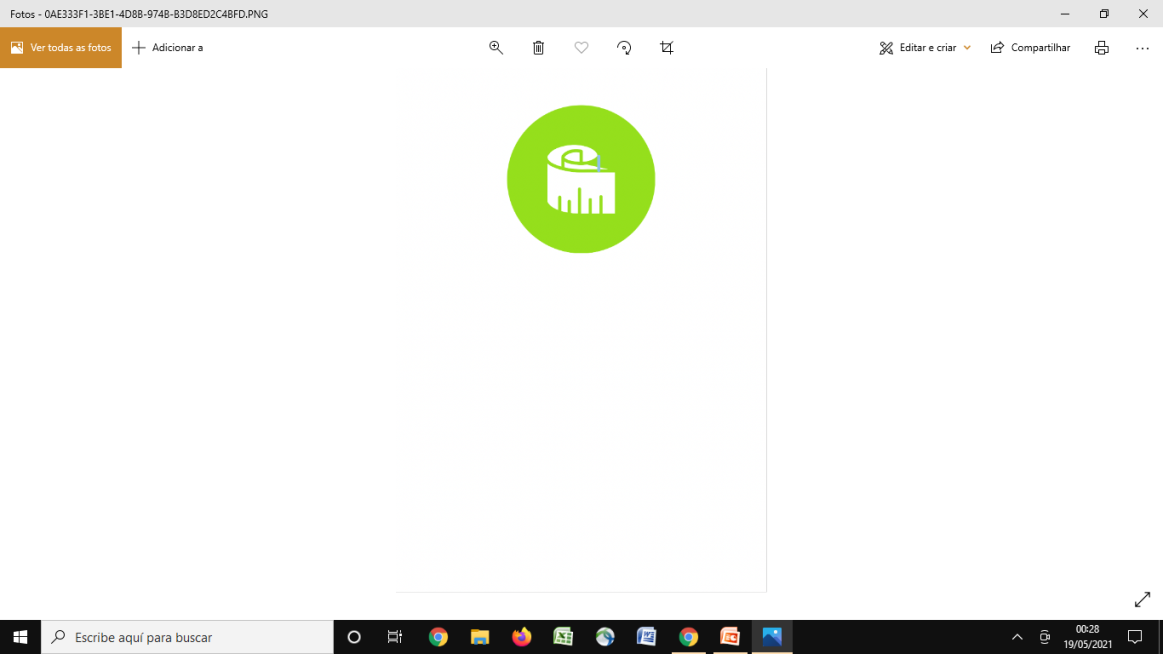 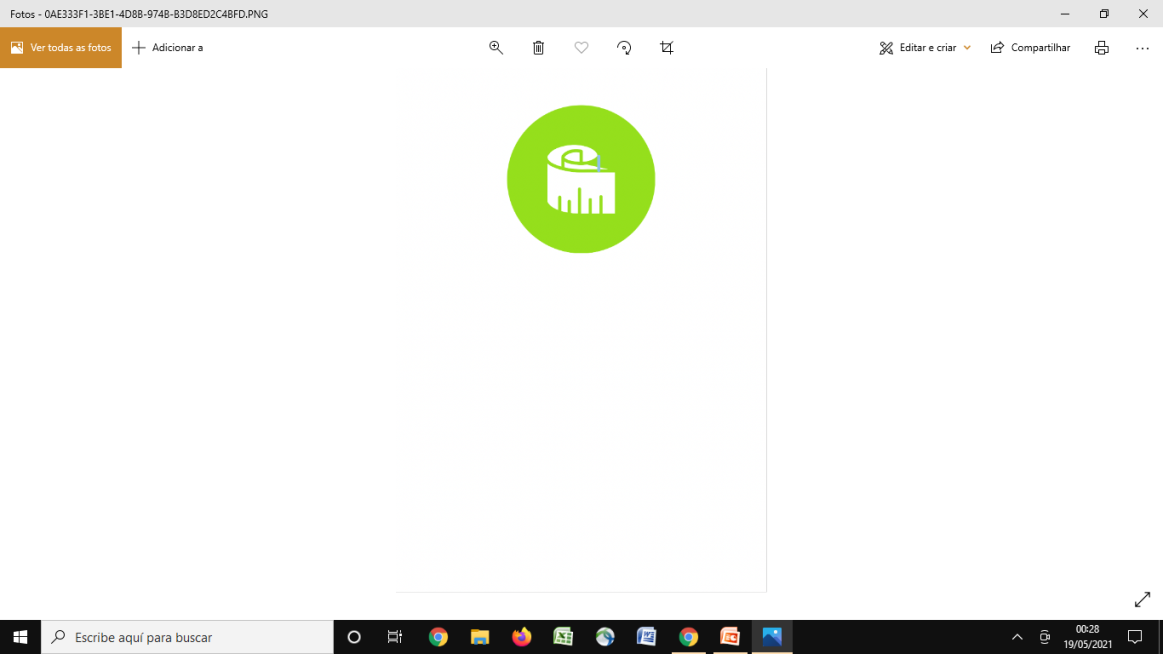 Consumo recomendado de Frutas e hortaliças
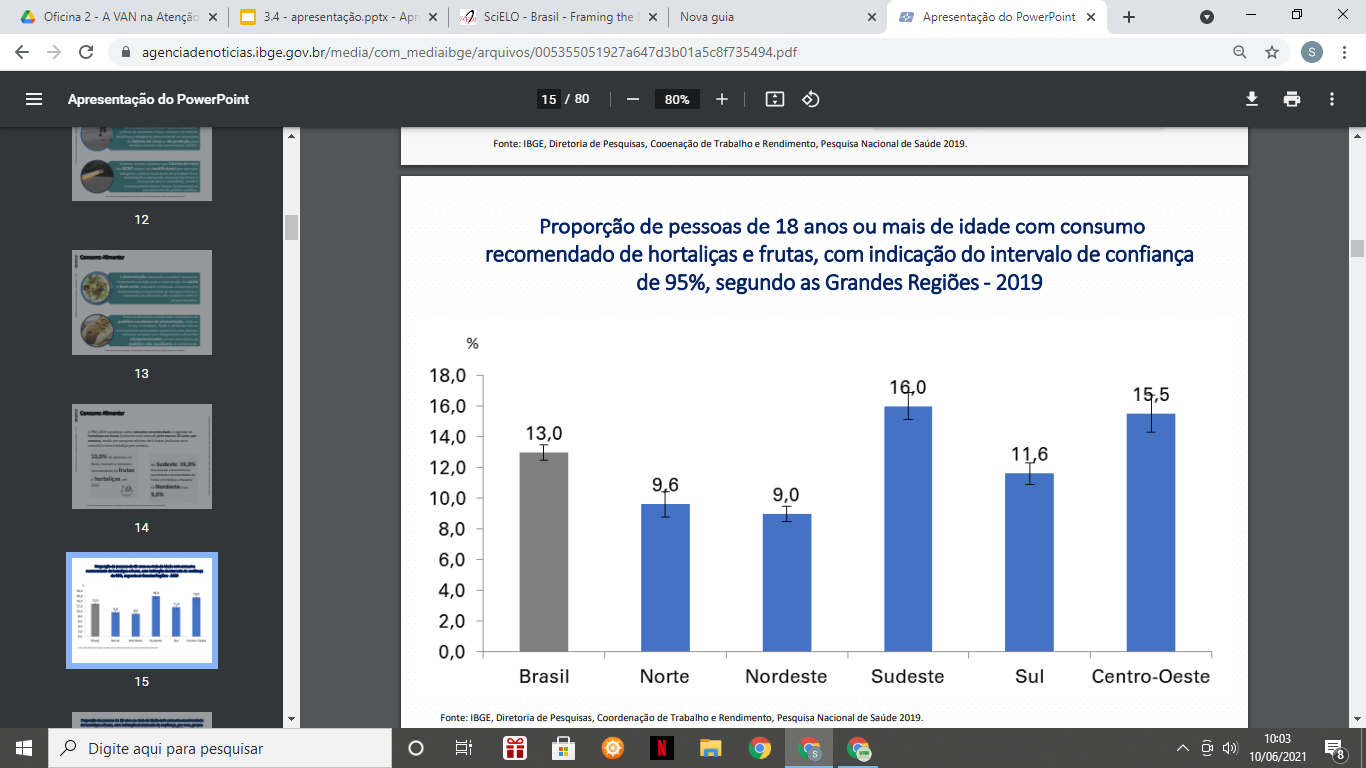 Consumo recomendado (PNS 2019):
	ingestão de hortaliças ou frutas (inclusive suco) pelo menos 25 vezes por semana.

Região Sudeste apresenta o maior consumo de frutas e hortaliças do país.

Ainda muito aquém do recomendado.
Vigilância Alimentar e Nutricional na Linha de Cuidado para Sobrepeso e Obesidade
[Speaker Notes: o gráfico traz dados na PNS, onde o Sudeste e Centro-Oeste aparecem com maior ênfase no consumo de frutas e verduras, a POF traz que o Sudeste e Sul são as regiões que mais se destacam.
É possível perceber que a região Sudeste, que concentra maior renda no país.]
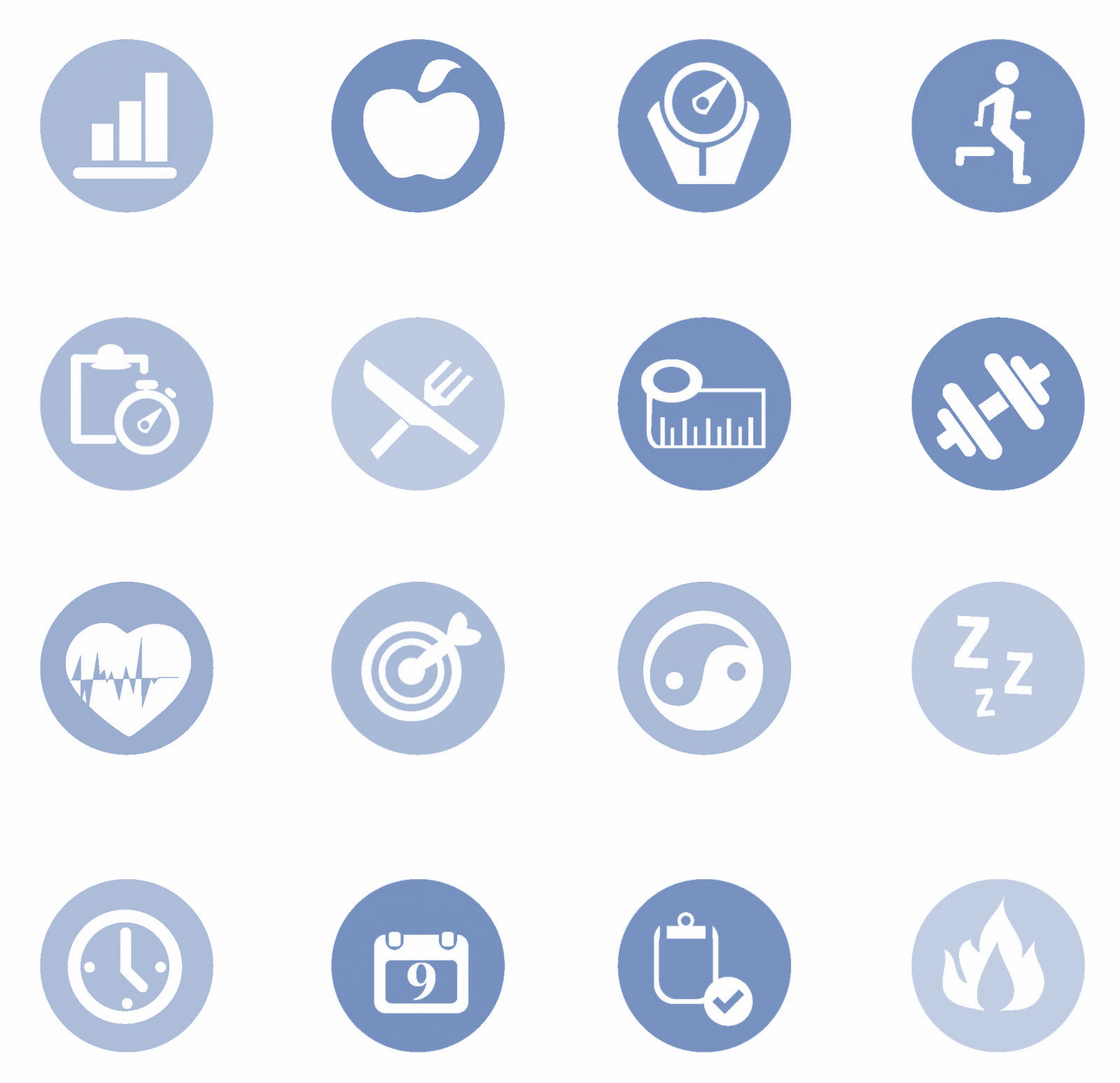 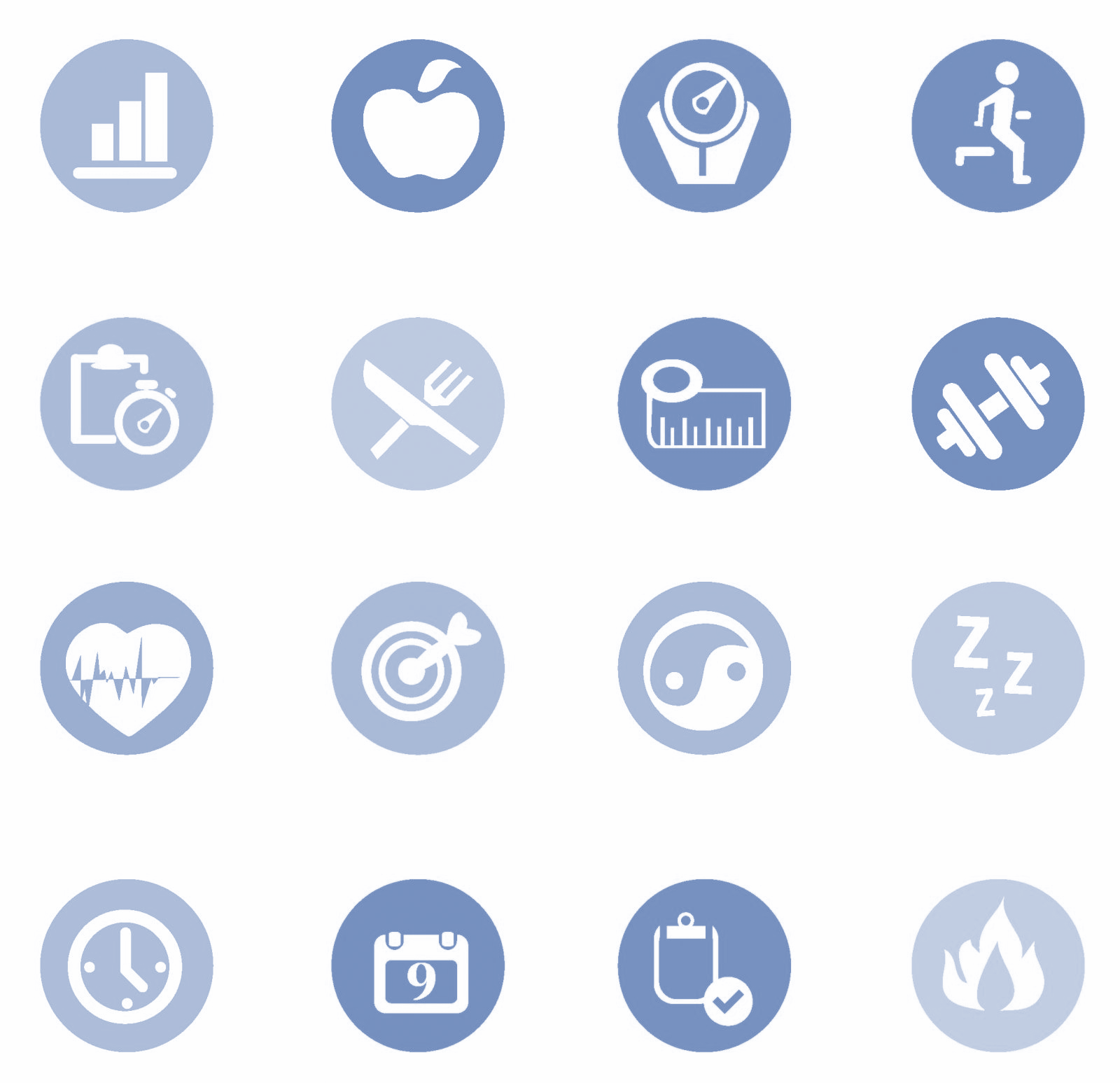 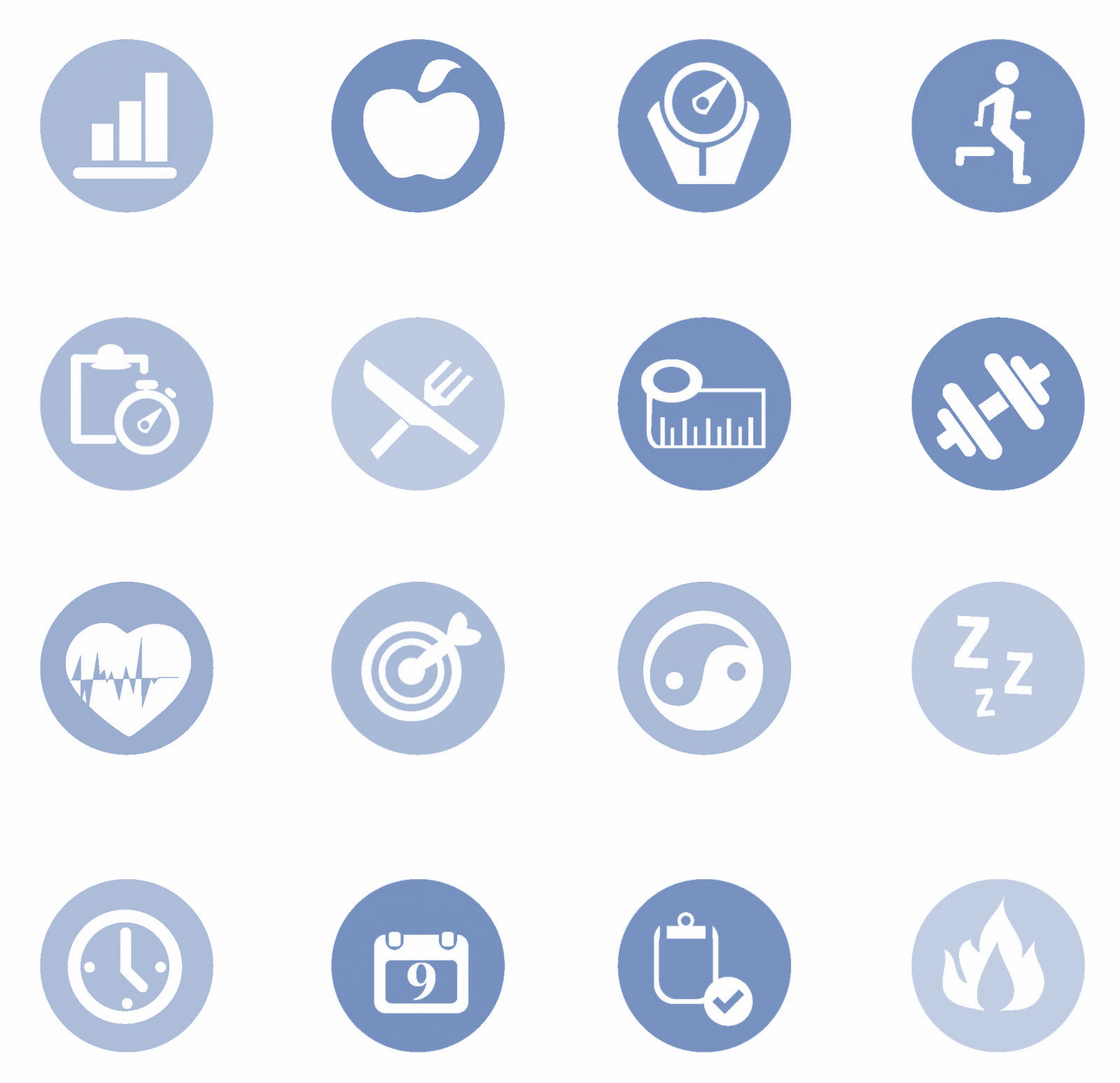 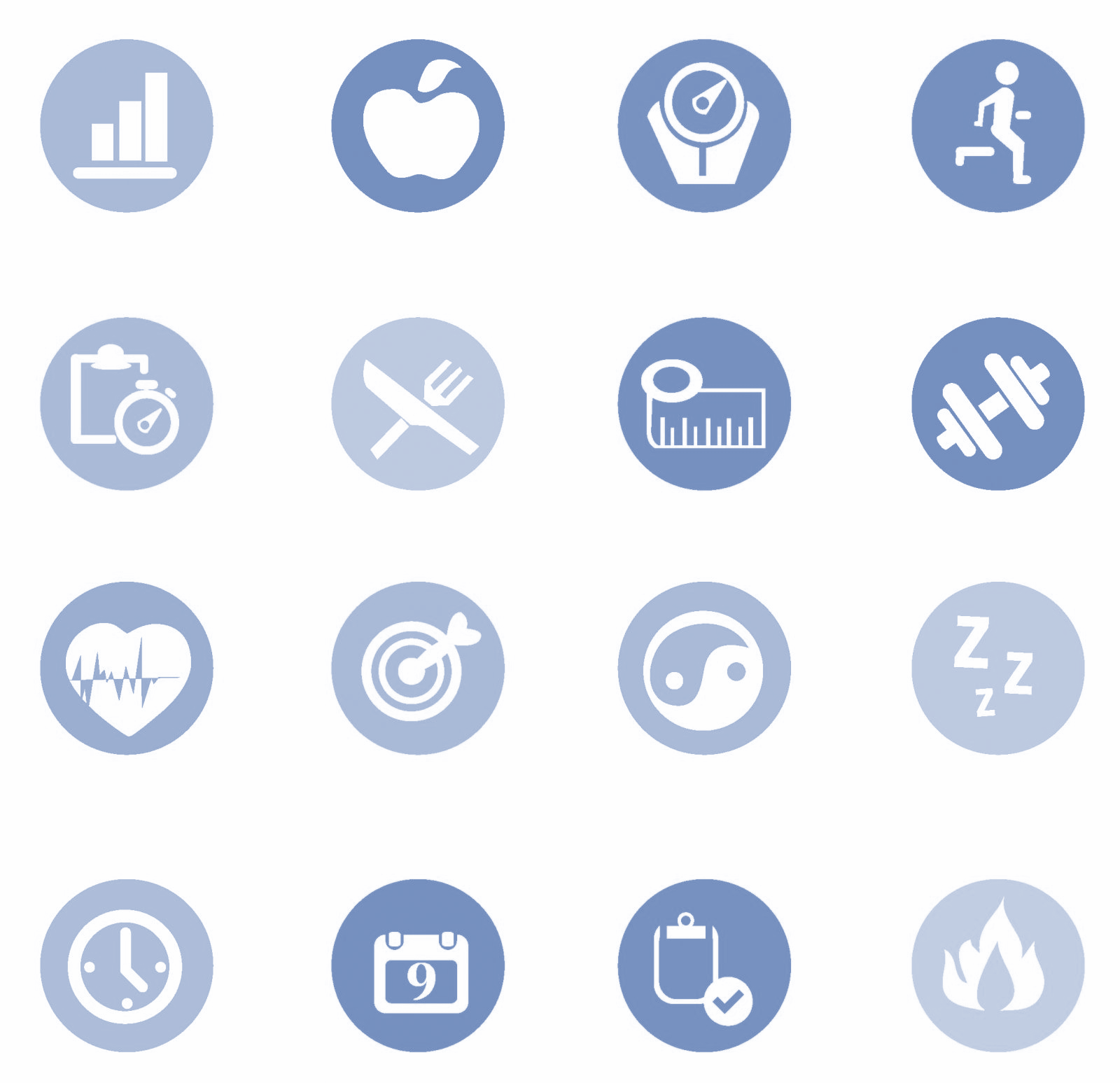 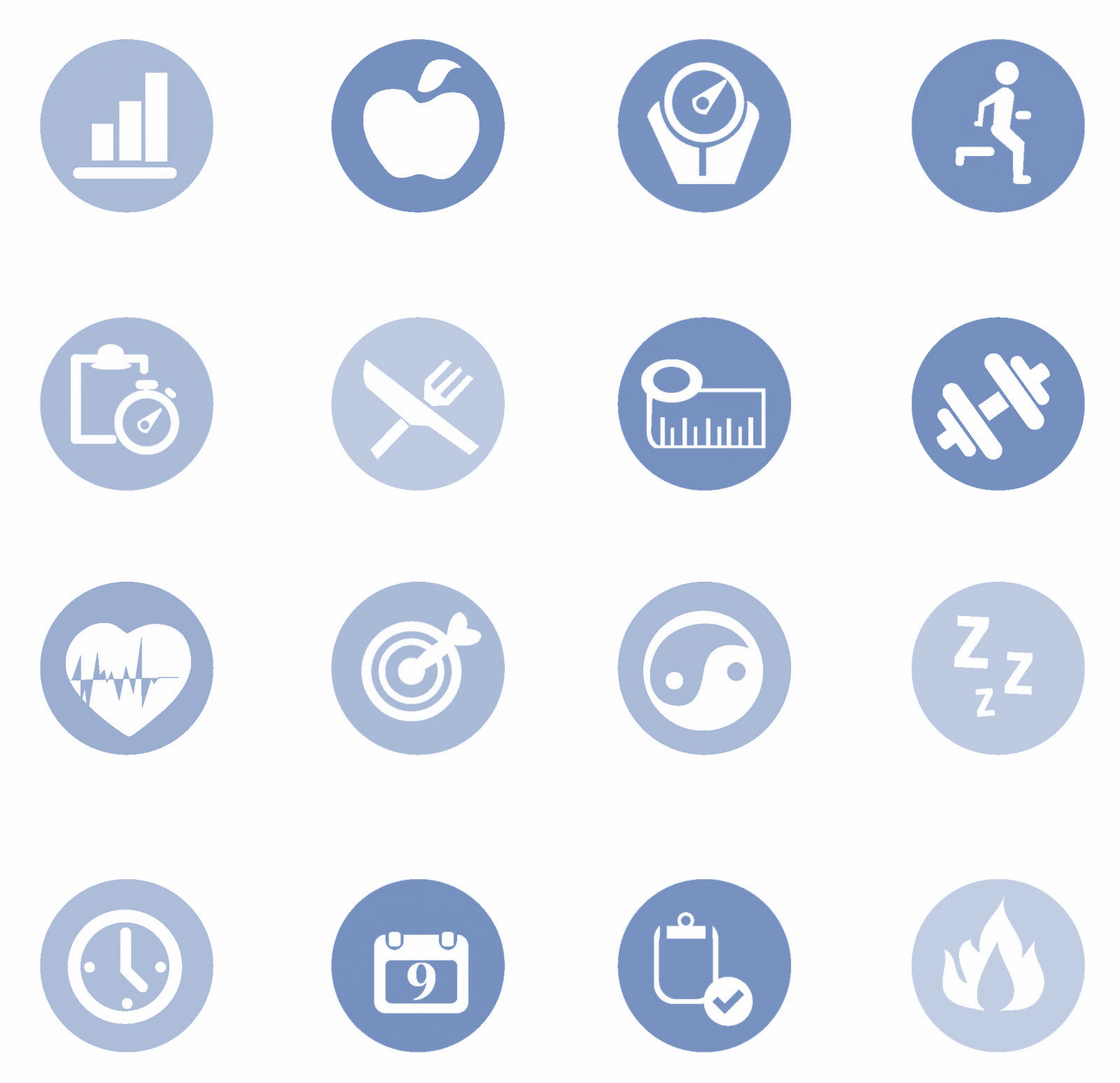 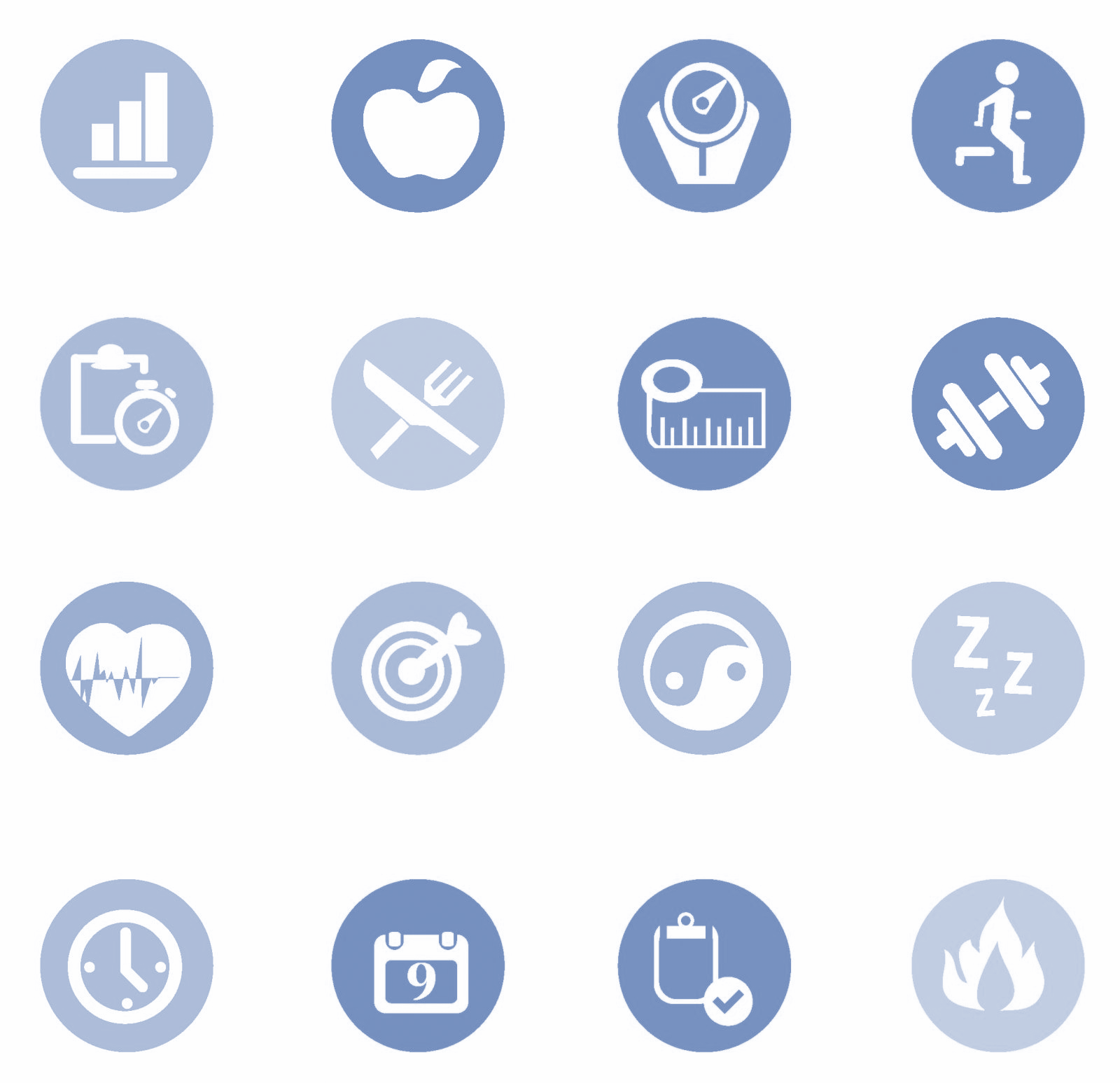 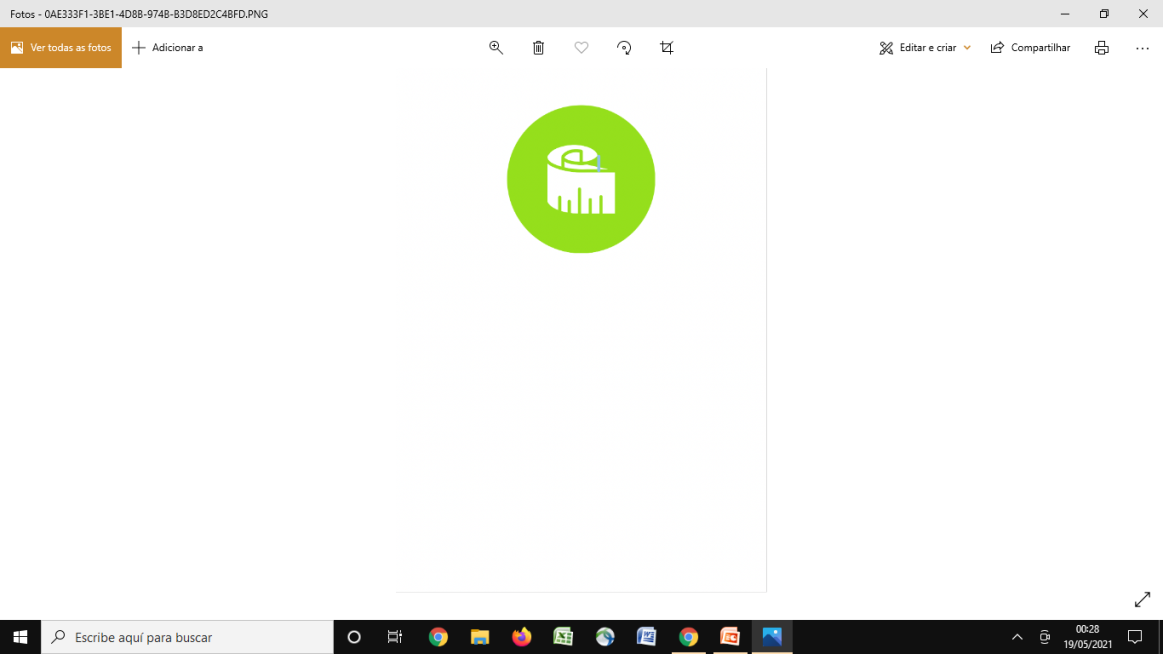 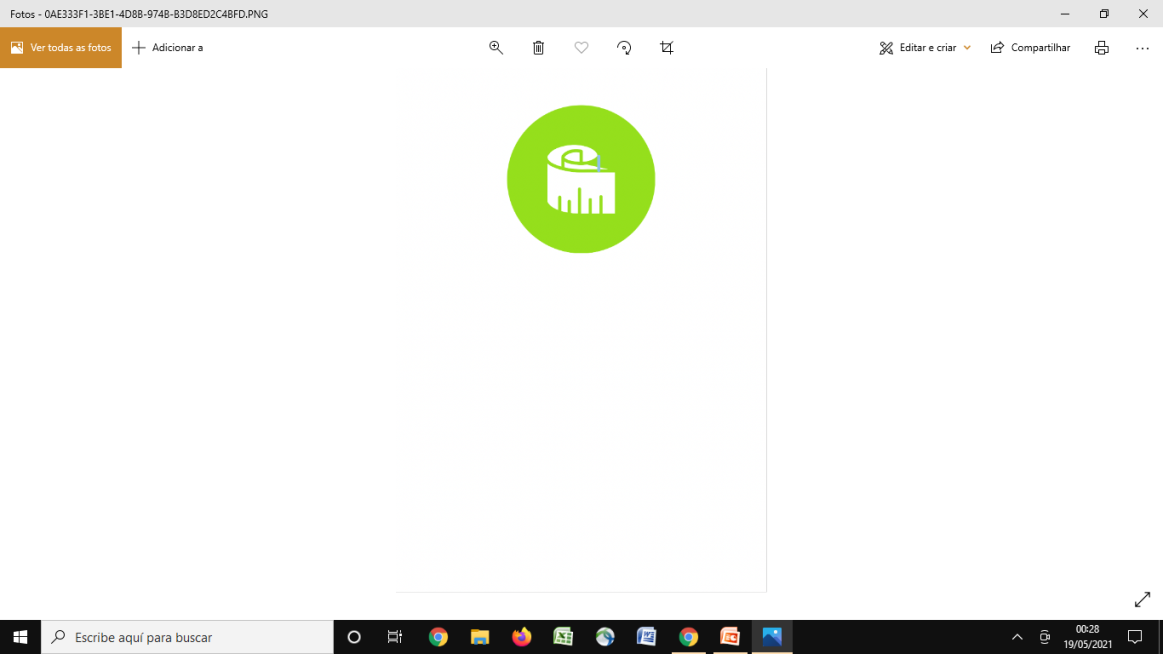 Consumo recomendado de Frutas e hortaliças
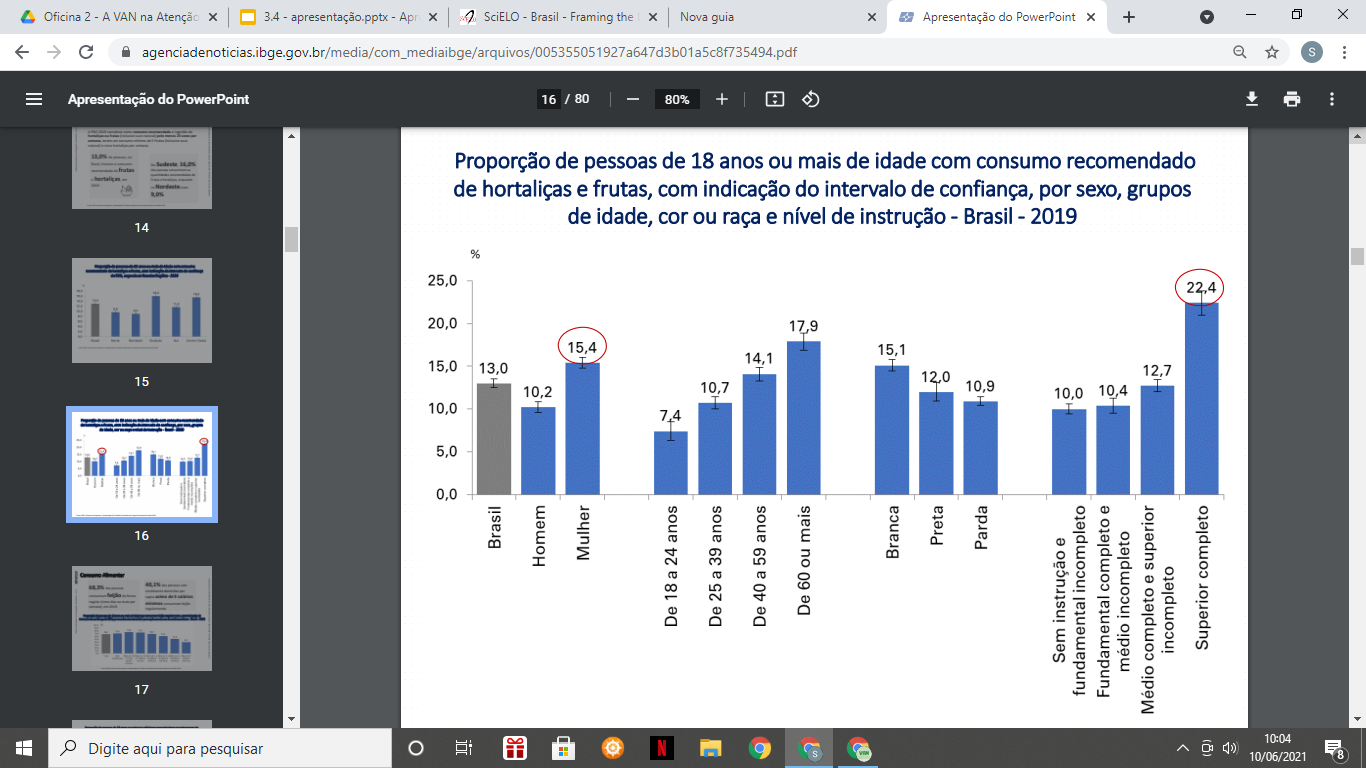 Quem consome mais frutas e hortaliças no Brasil?

Mulheres;
60 anos ou mais;
Cor/raça Branca;
Superior completo.
PNS, 2020
Vigilância Alimentar e Nutricional na Linha de Cuidado para Sobrepeso e Obesidade
[Speaker Notes: A ideia é ressaltar o padrão de indíviduo que consome mais frutas e hortaliças: além de estar na região sudeste, é mulher, branca, com maior escolaridade e com maior idade.]
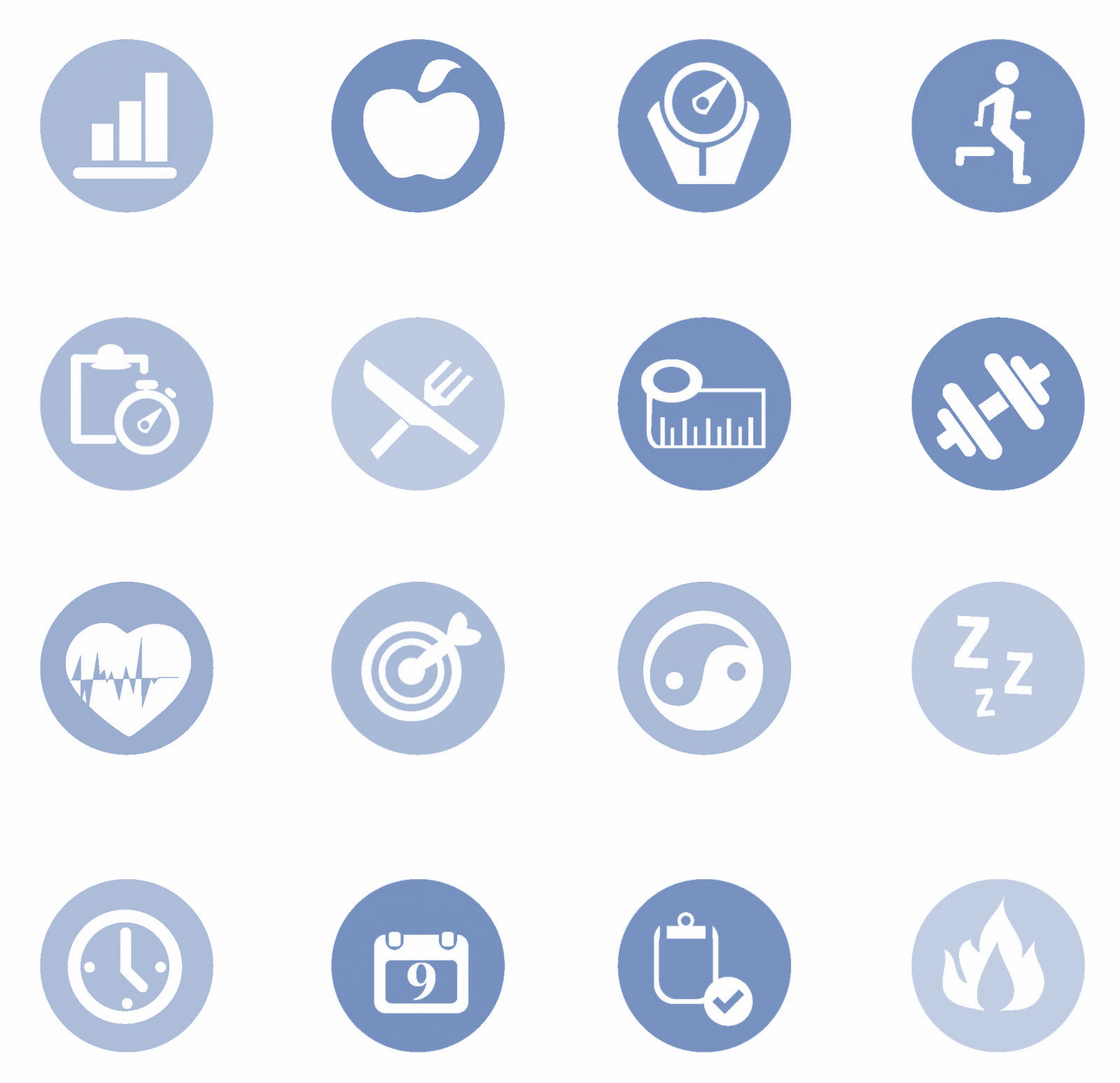 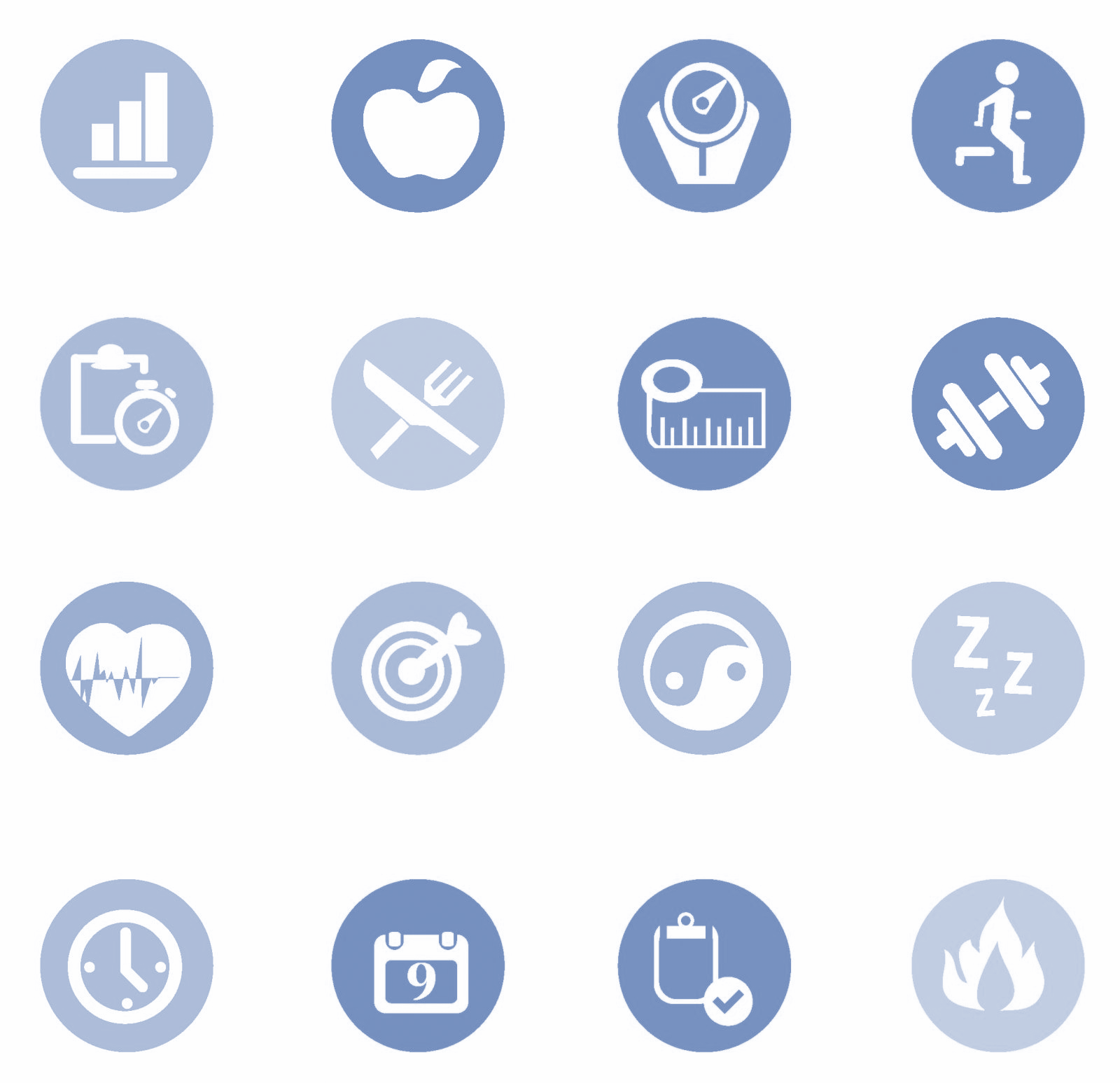 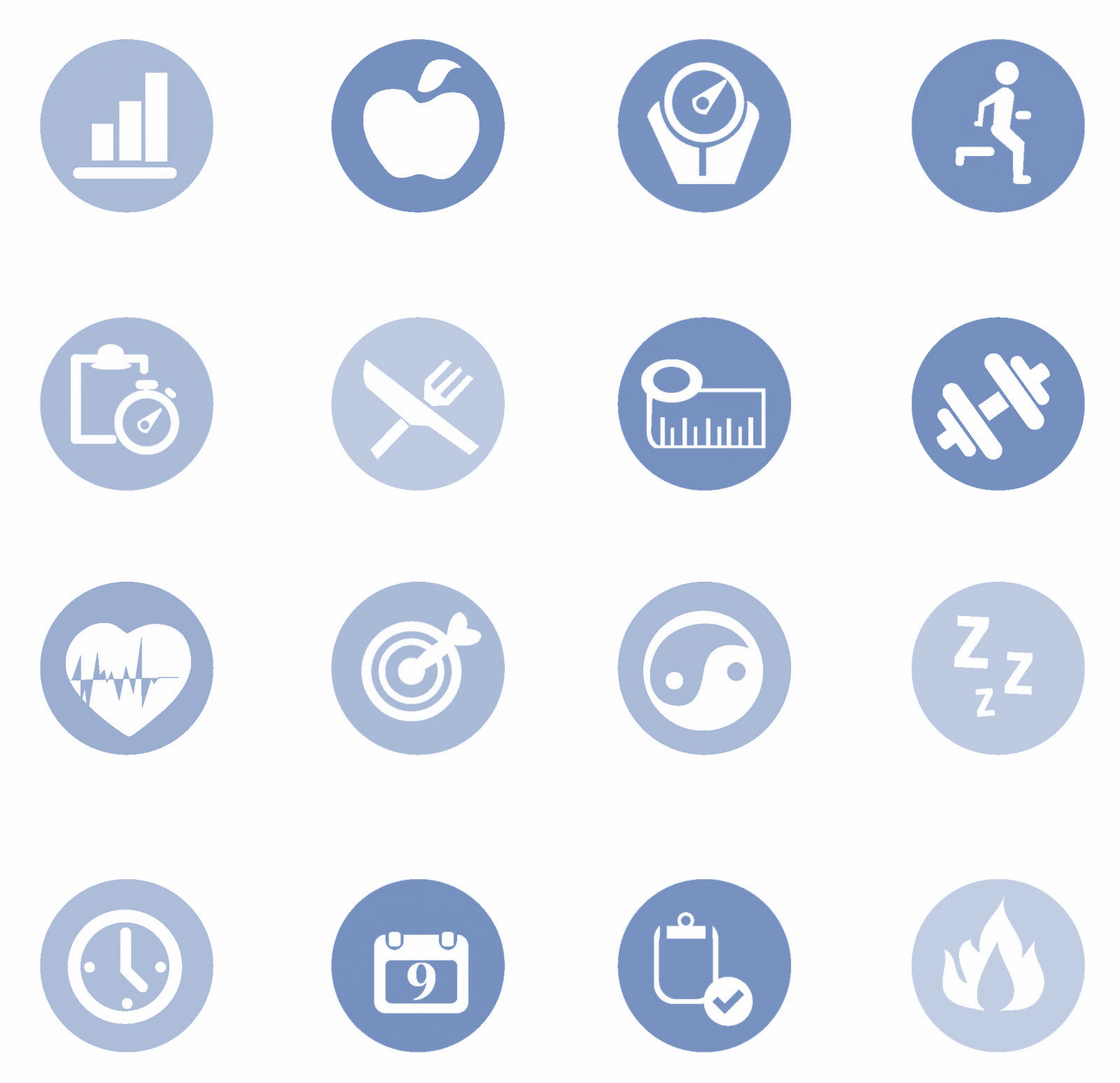 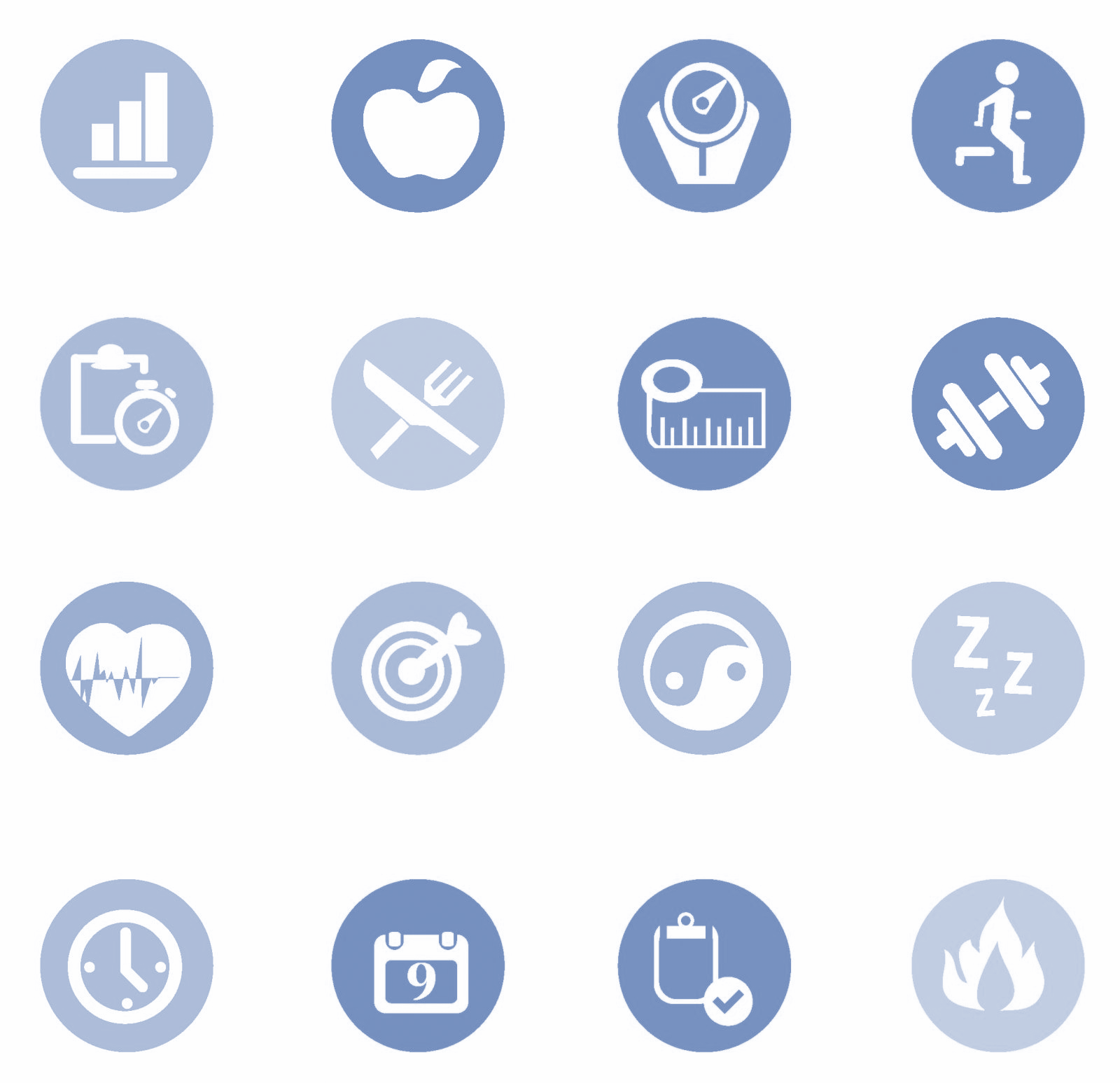 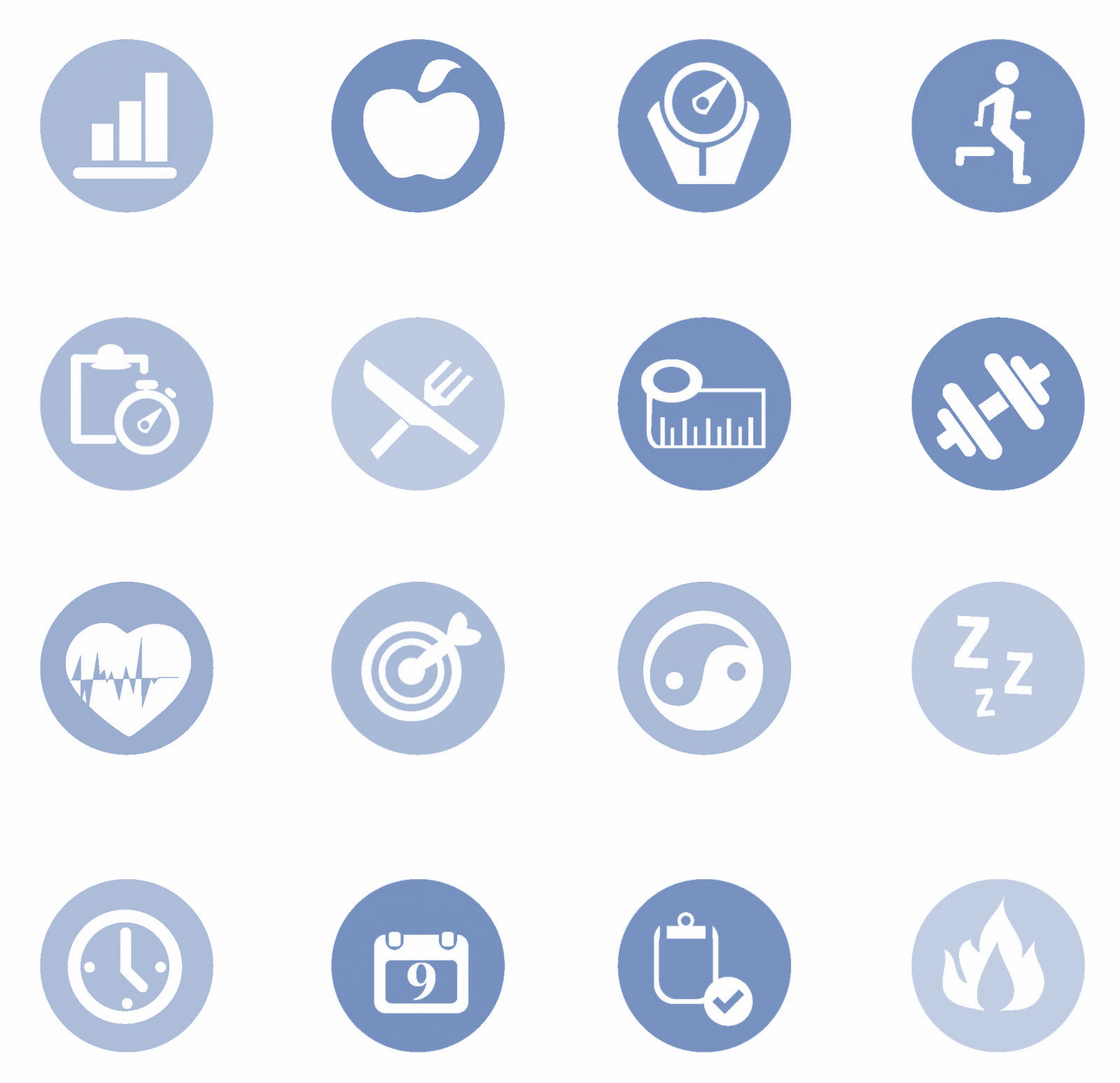 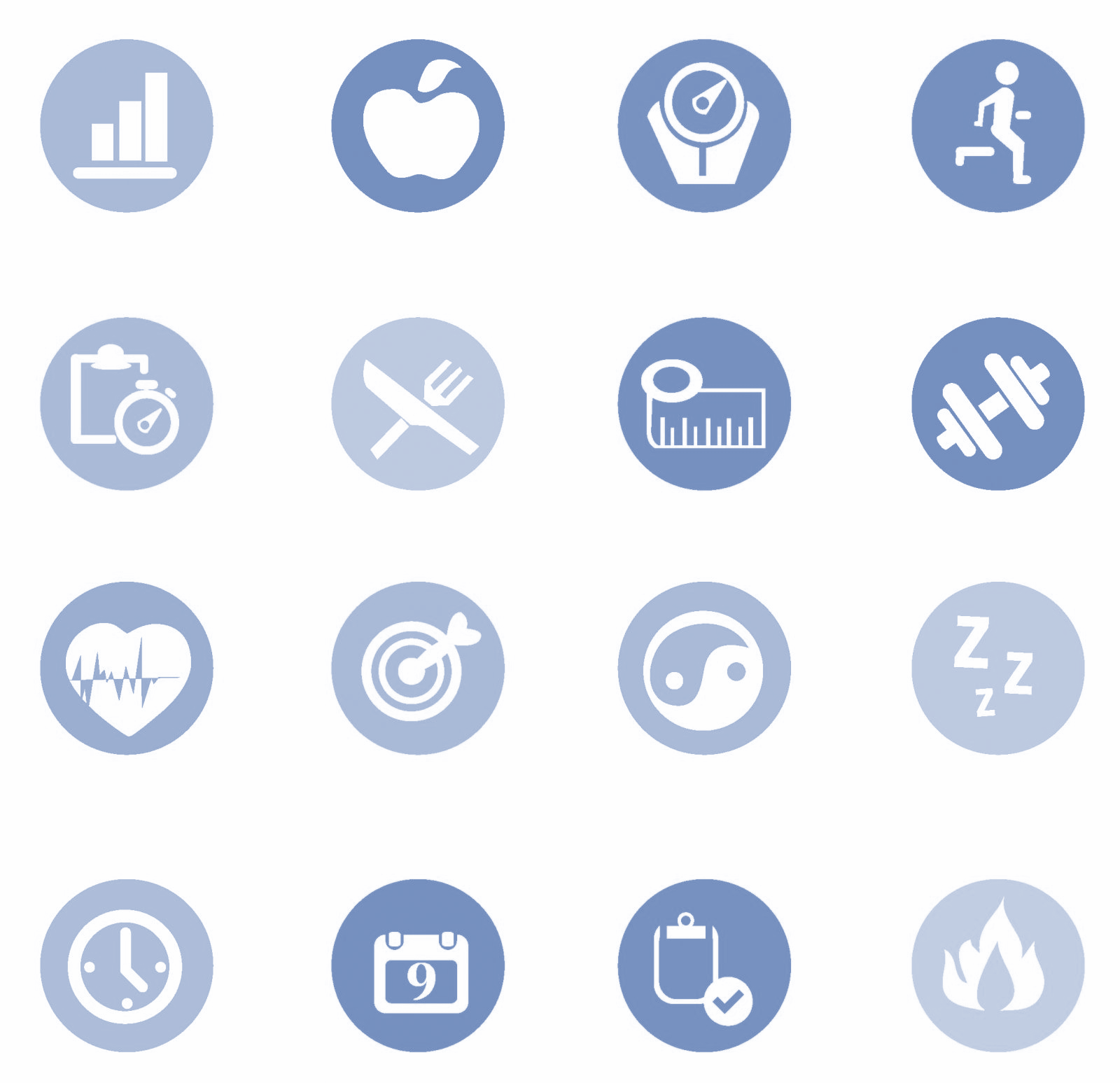 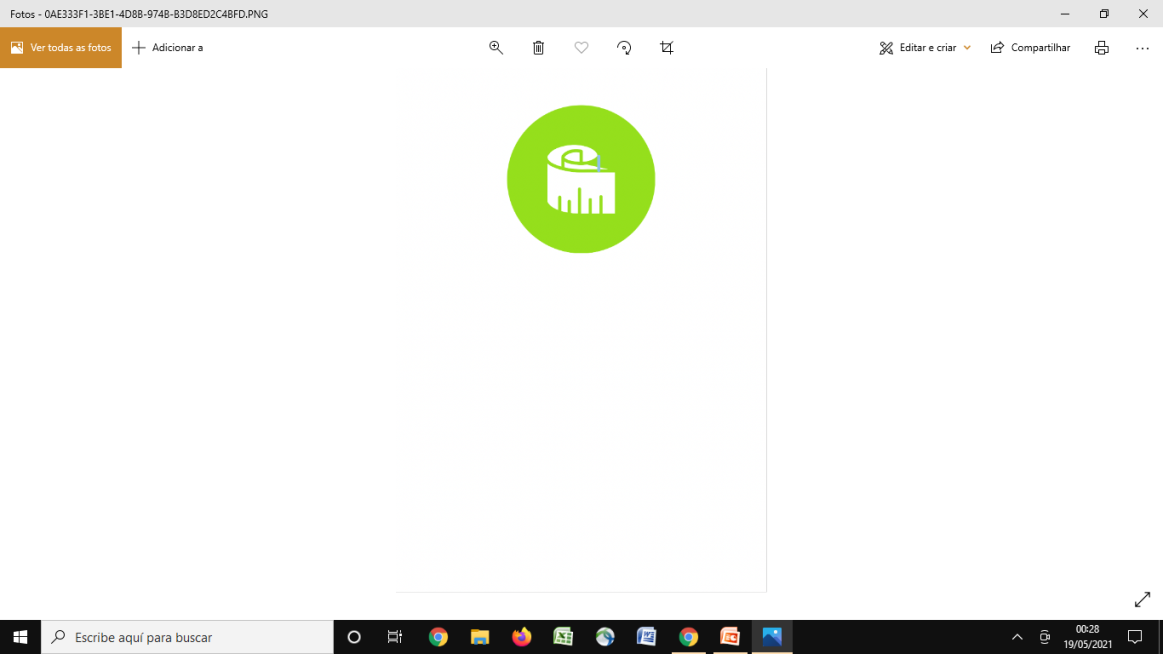 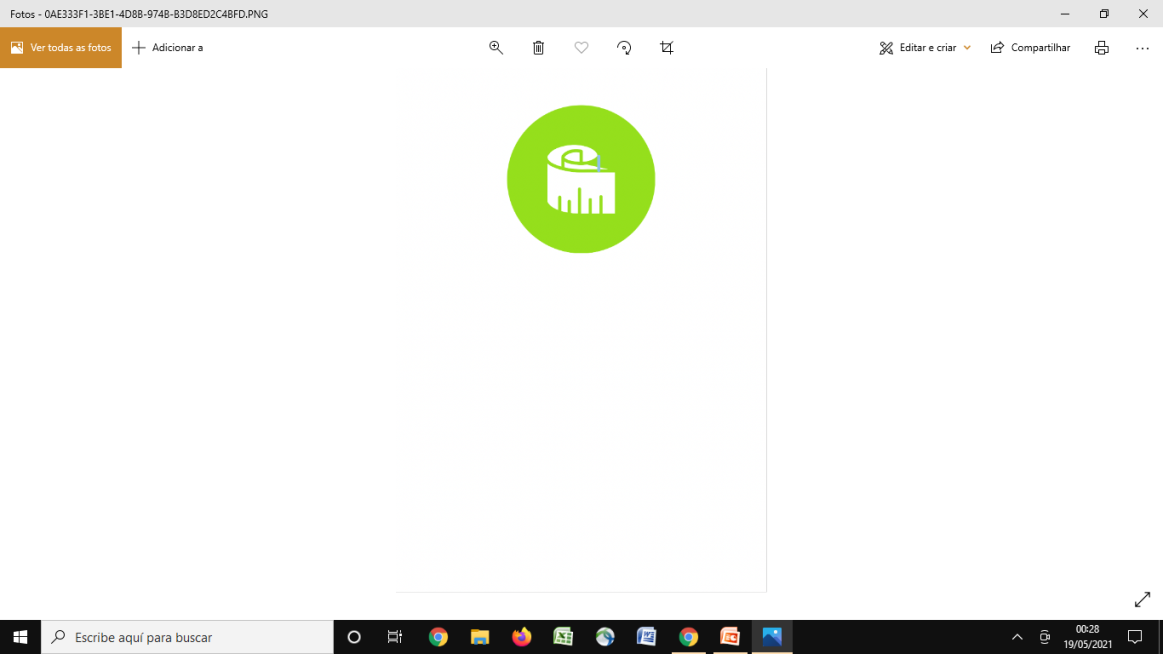 Alimentos in natura/minimamente processados
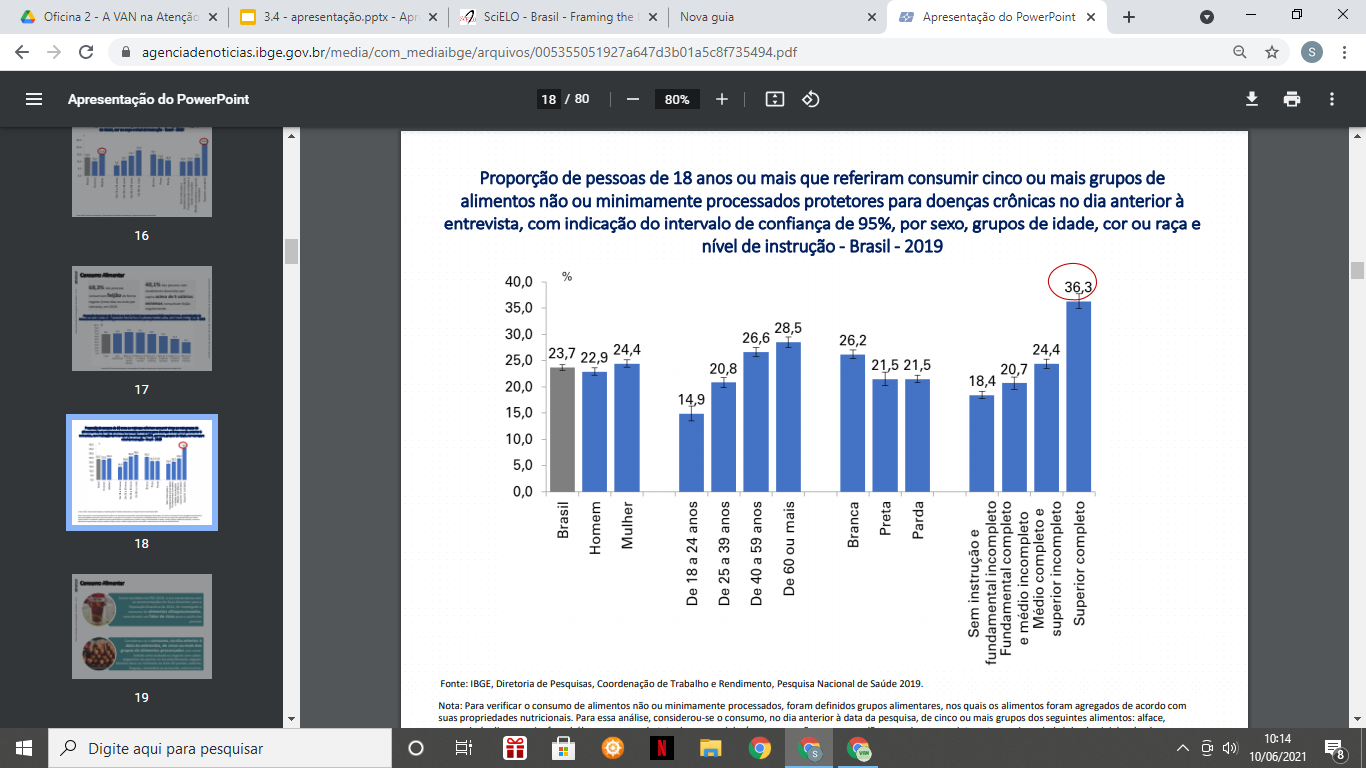 No dia anterior, consumo de cinco ou mais grupos dos seguintes alimentos: 

alface, couve, brócolis ou espinafre; 
abóbora, cenoura, batata doce ou quiabo/caruru;
mamão, manga, melão amarelo ou pequi;
tomate, pepino, abobrinha, berinjela, chuchu ou beterraba;
laranja, banana, maçã ou abacaxi;
feijão, ervilha, lentilha ou grão de bico;
amendoim, castanha de caju ou castanha do Brasil/Pará.
PNS, 2020
Vigilância Alimentar e Nutricional na Linha de Cuidado para Sobrepeso e Obesidade
[Speaker Notes: Enfatizar como é perceptível que o mesmo padrão anterior de frutas e hortaliças se repete: mulher, 60 ou mais, branca e com ensino superior
A OMS recomenda o consumo de 3 a 5 porções de frutas e verduras em 1 dia]
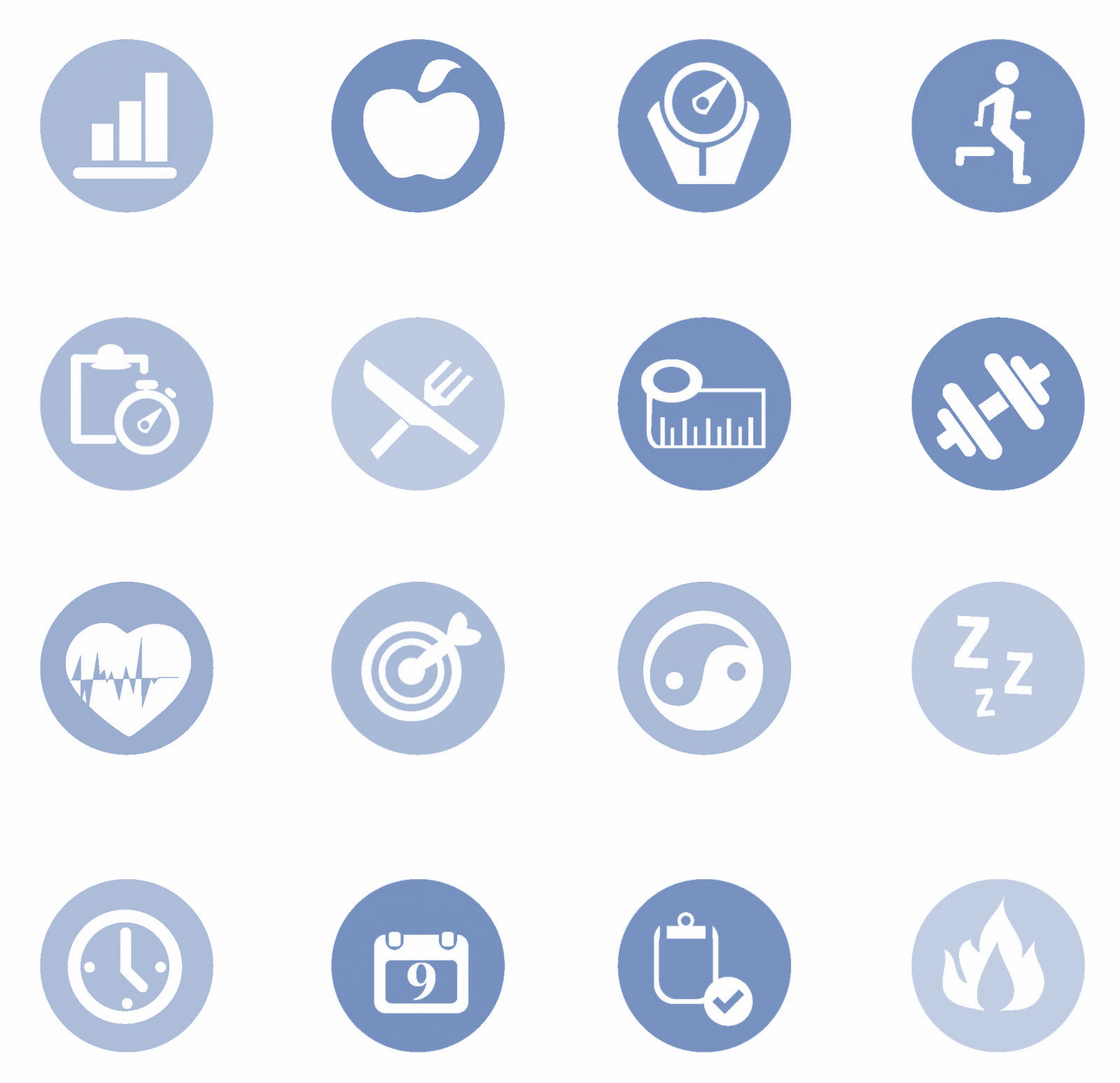 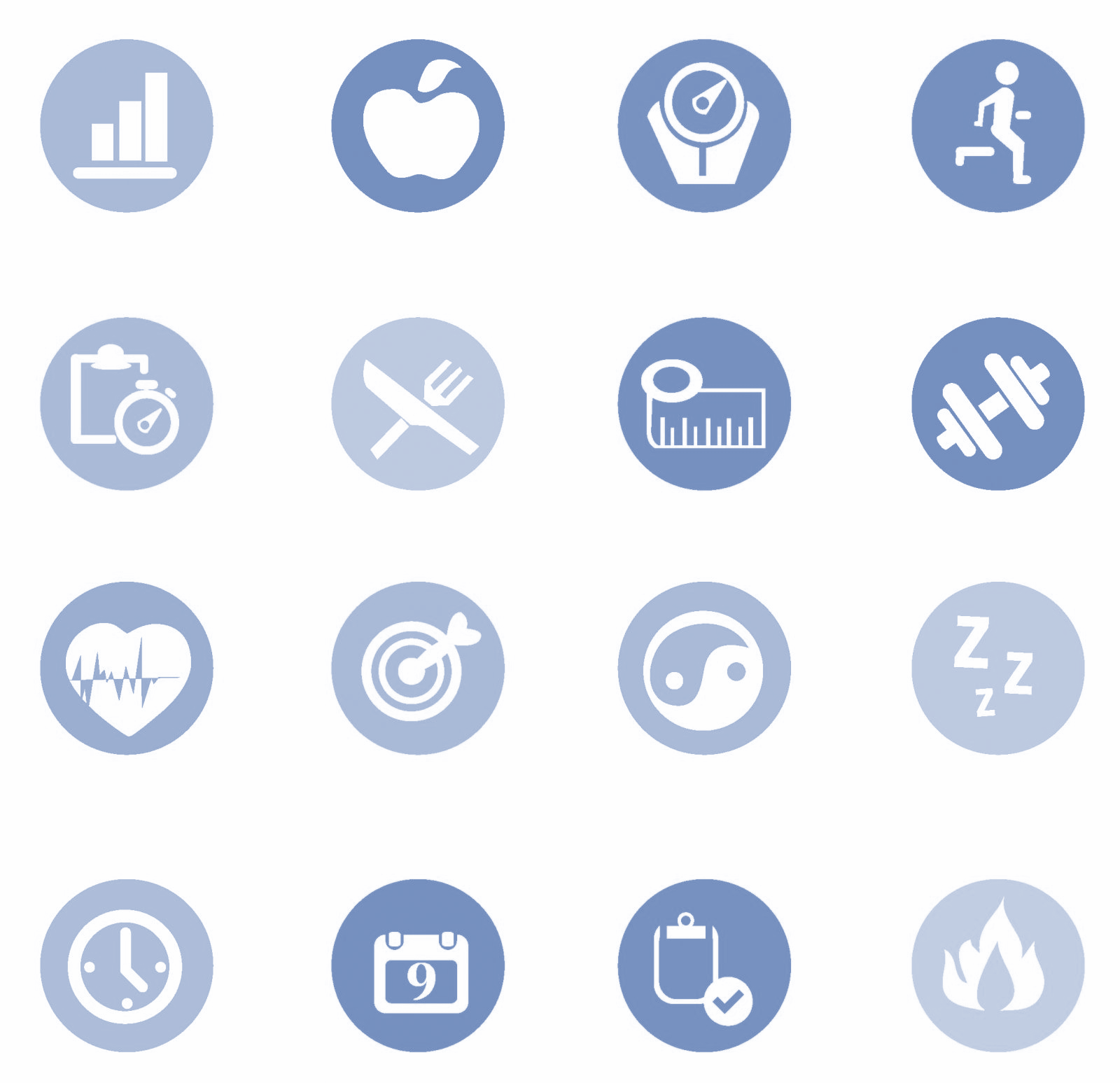 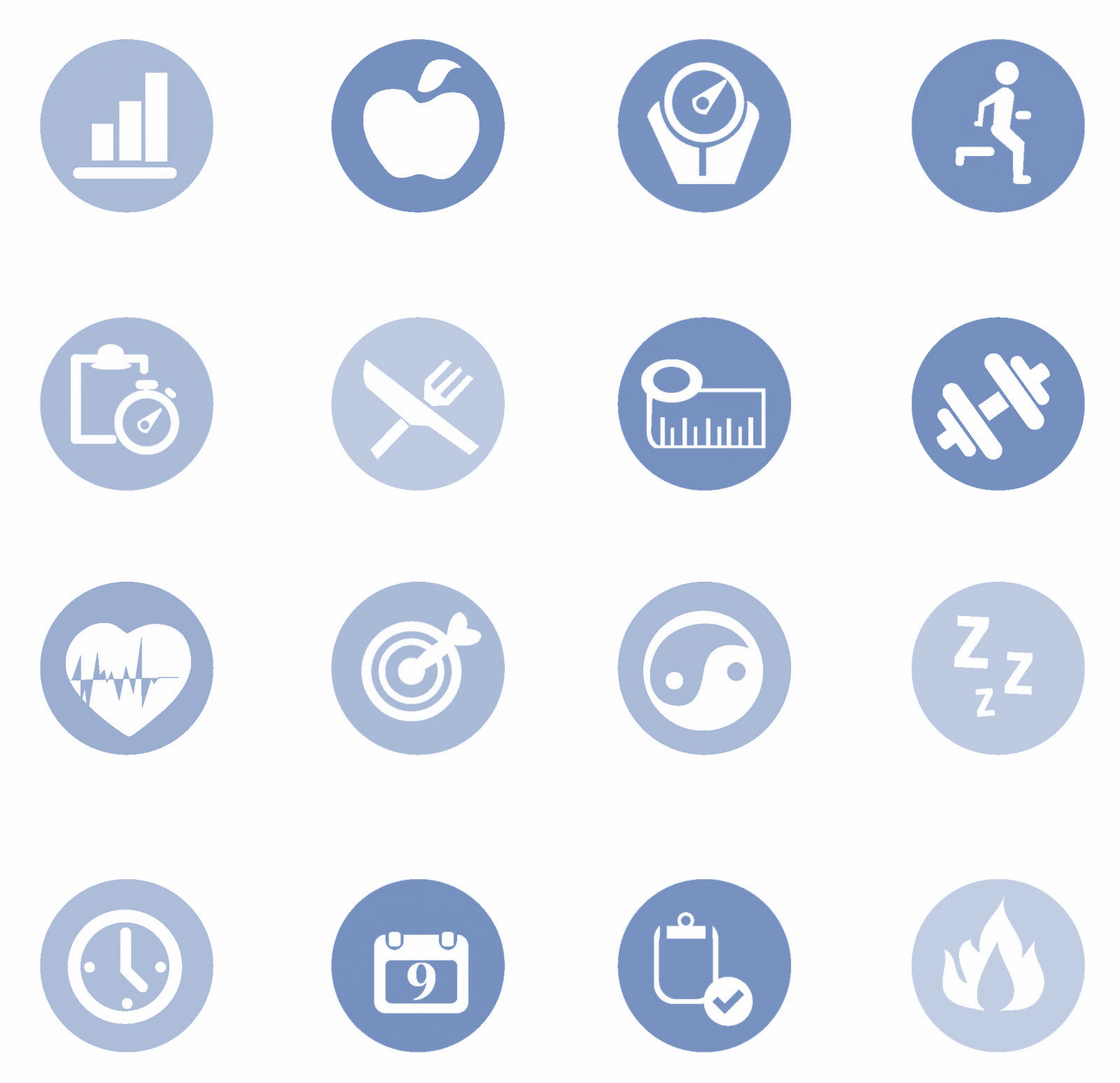 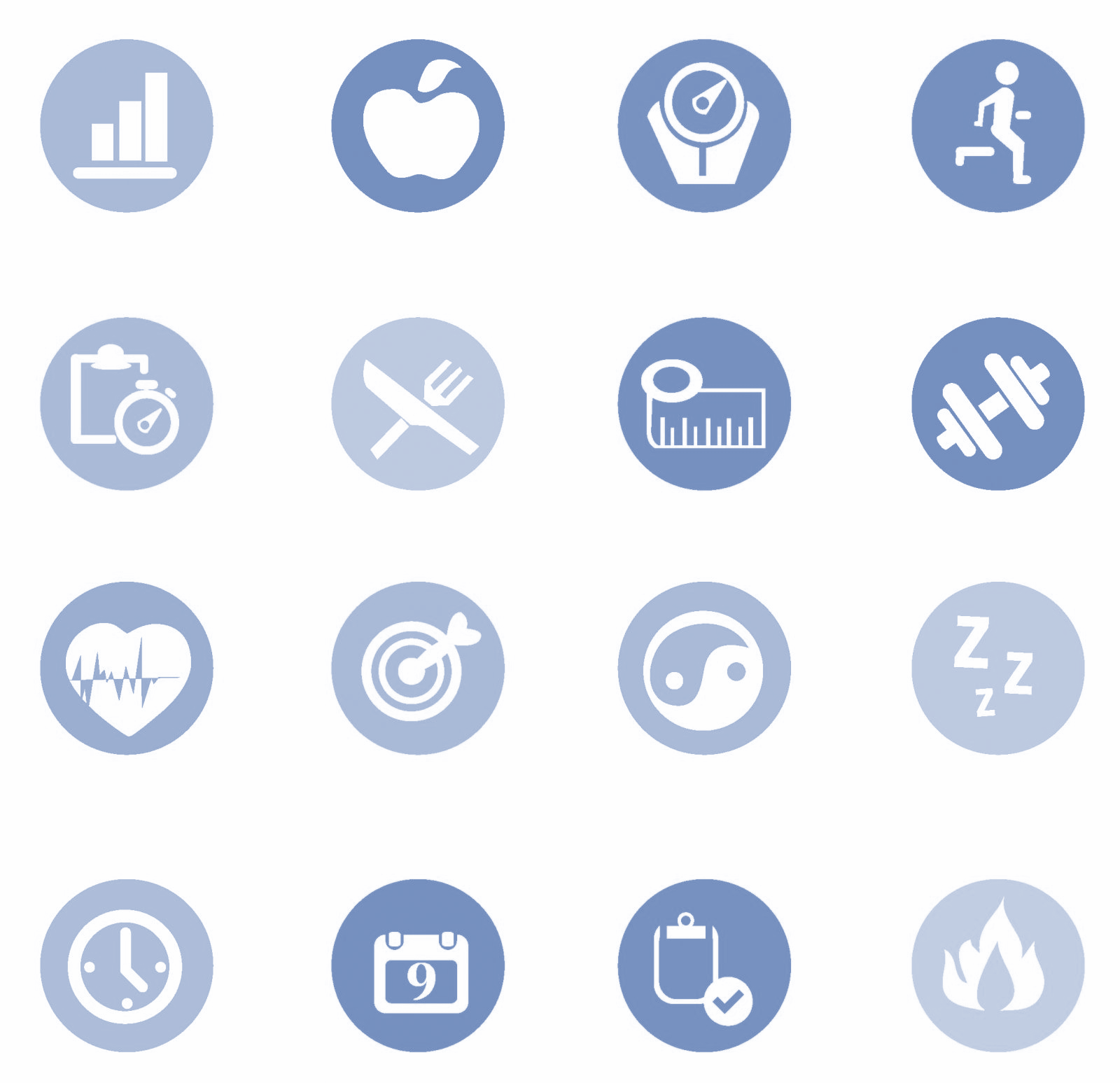 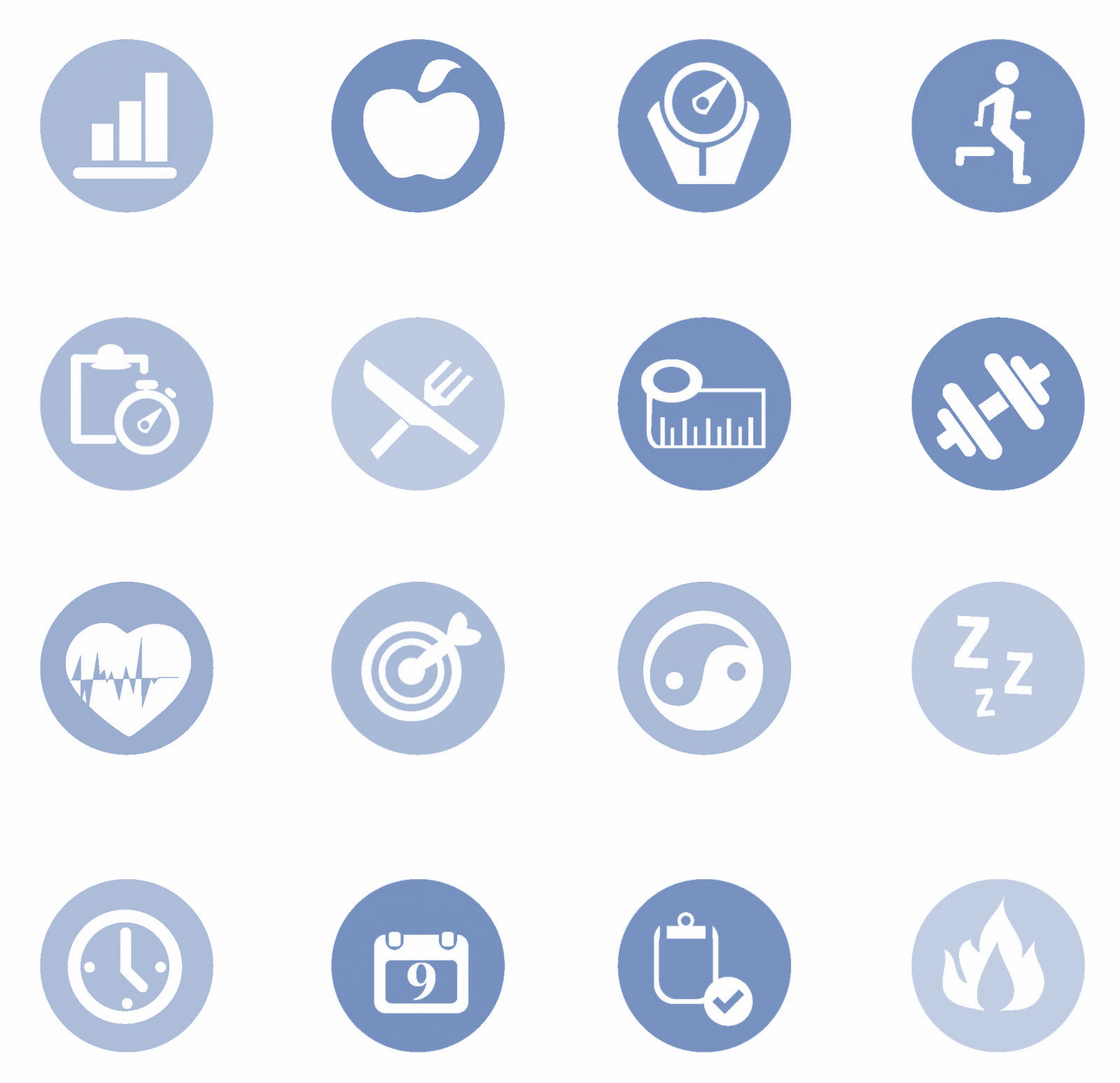 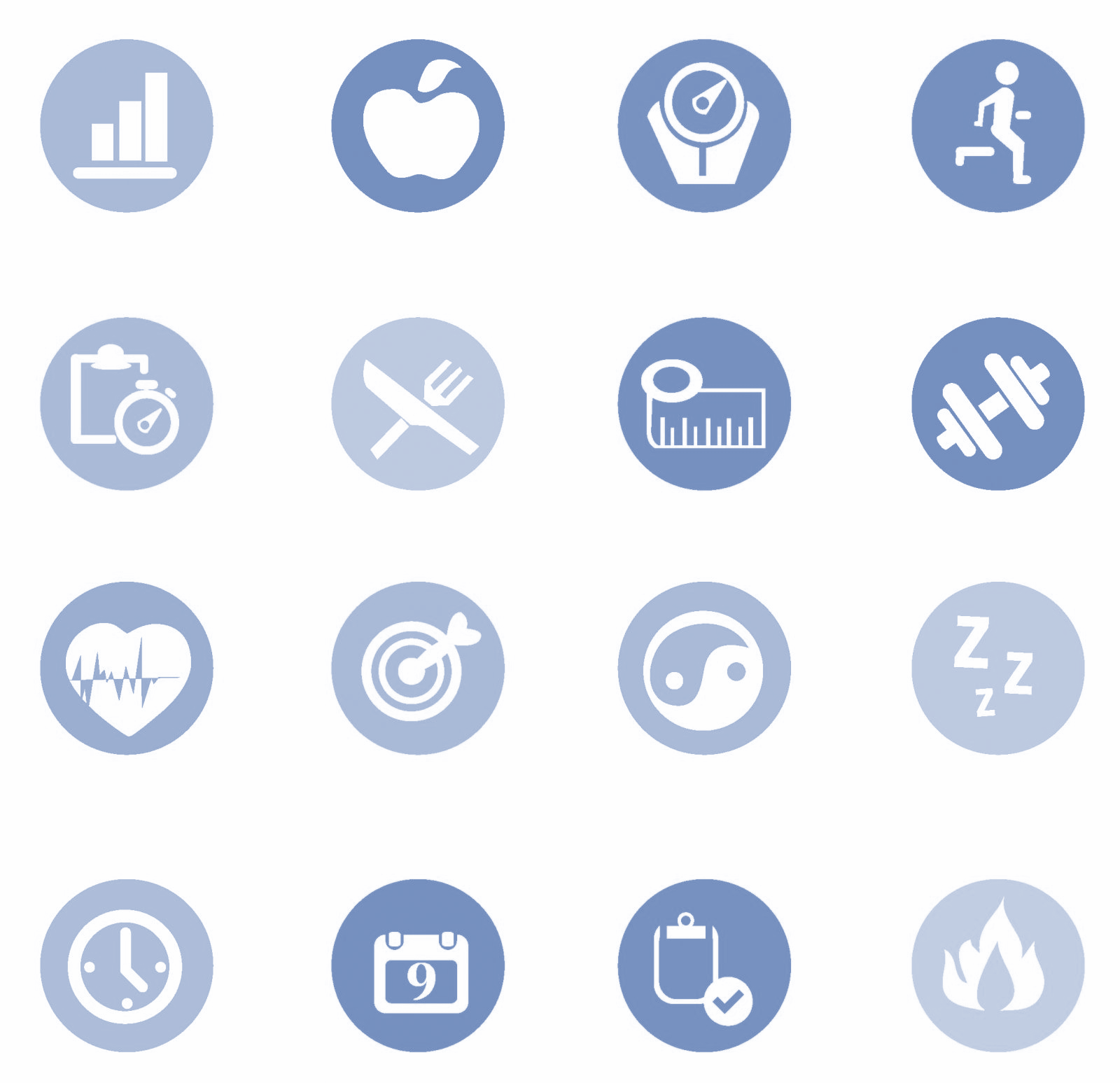 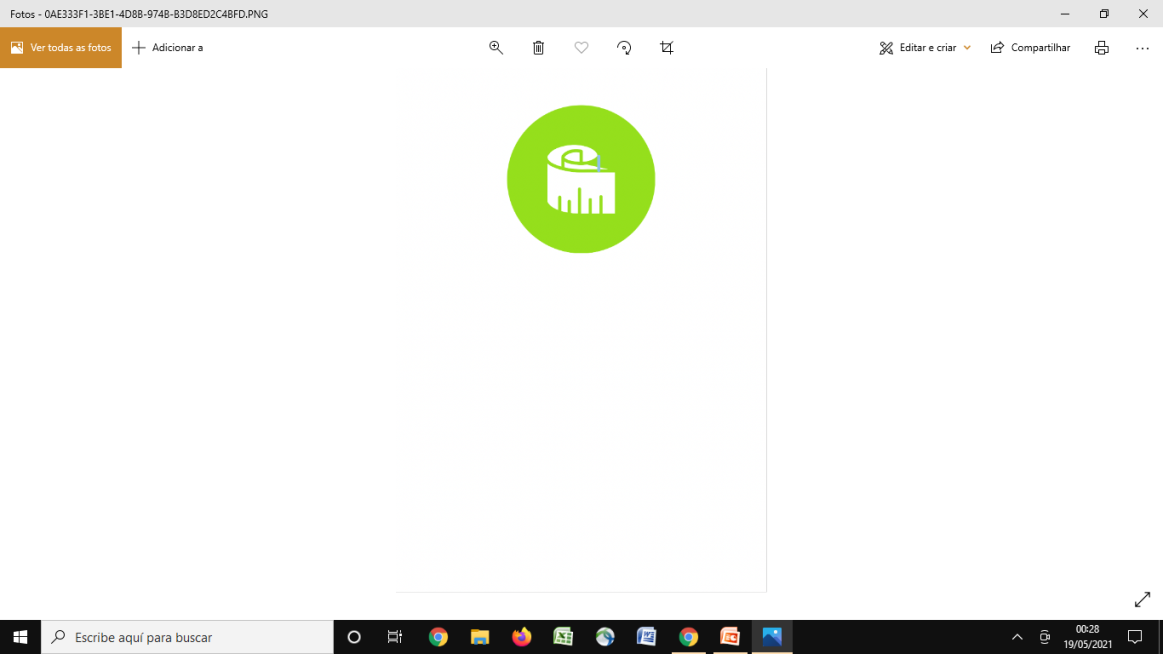 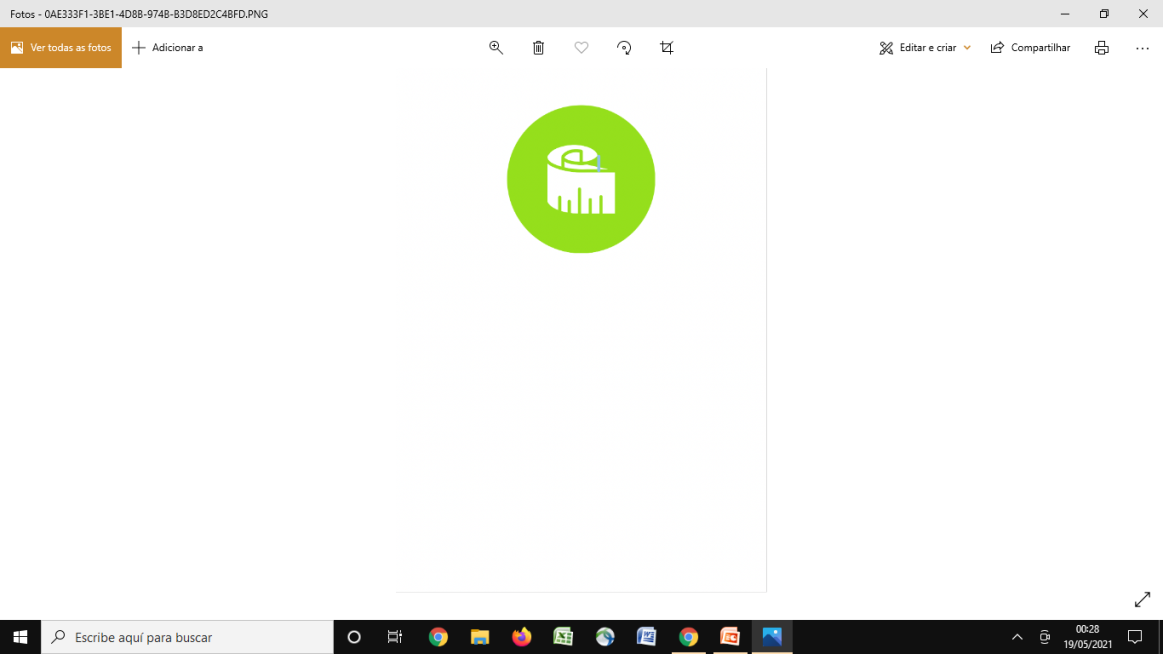 Consumo regular de Feijão
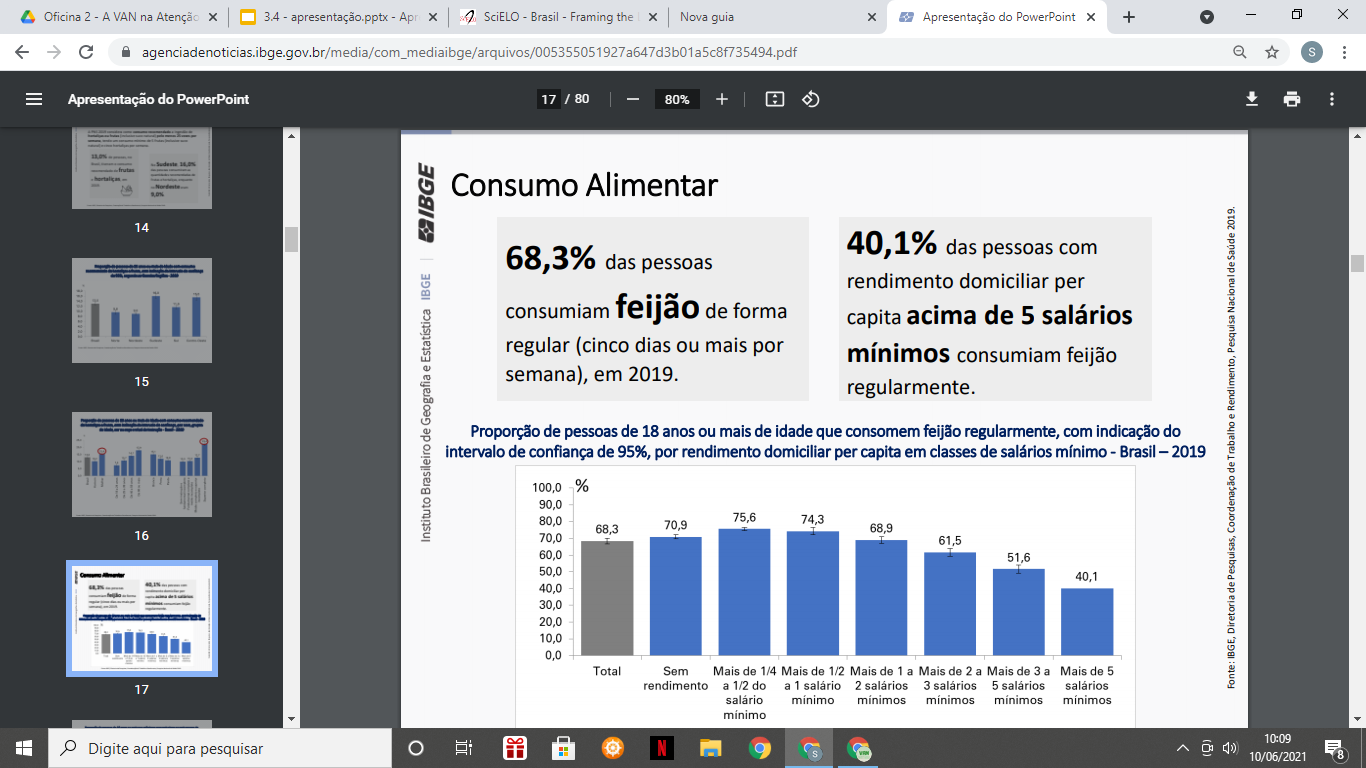 68,3% dos brasileiros consumiam feijão cinco dias ou mais por semana, em 2019.

Consumo maior entre homens, pretos e pardos. 

Quanto maior a escolaridade e renda, menor é o consumo regular de feijão.
PNS, 2020
Vigilância Alimentar e Nutricional na Linha de Cuidado para Sobrepeso e Obesidade
[Speaker Notes: Enfatizar que conforme o nível socio-economico aumenta, há uma diminuição expressiva do consumo do feijão ( de 70 para 40%). 
Contudo de forma geral o brasileiro consome bastante feijão, lembrando que faz parte da cultura alimentar do Brasil o Arroz e feijão.]
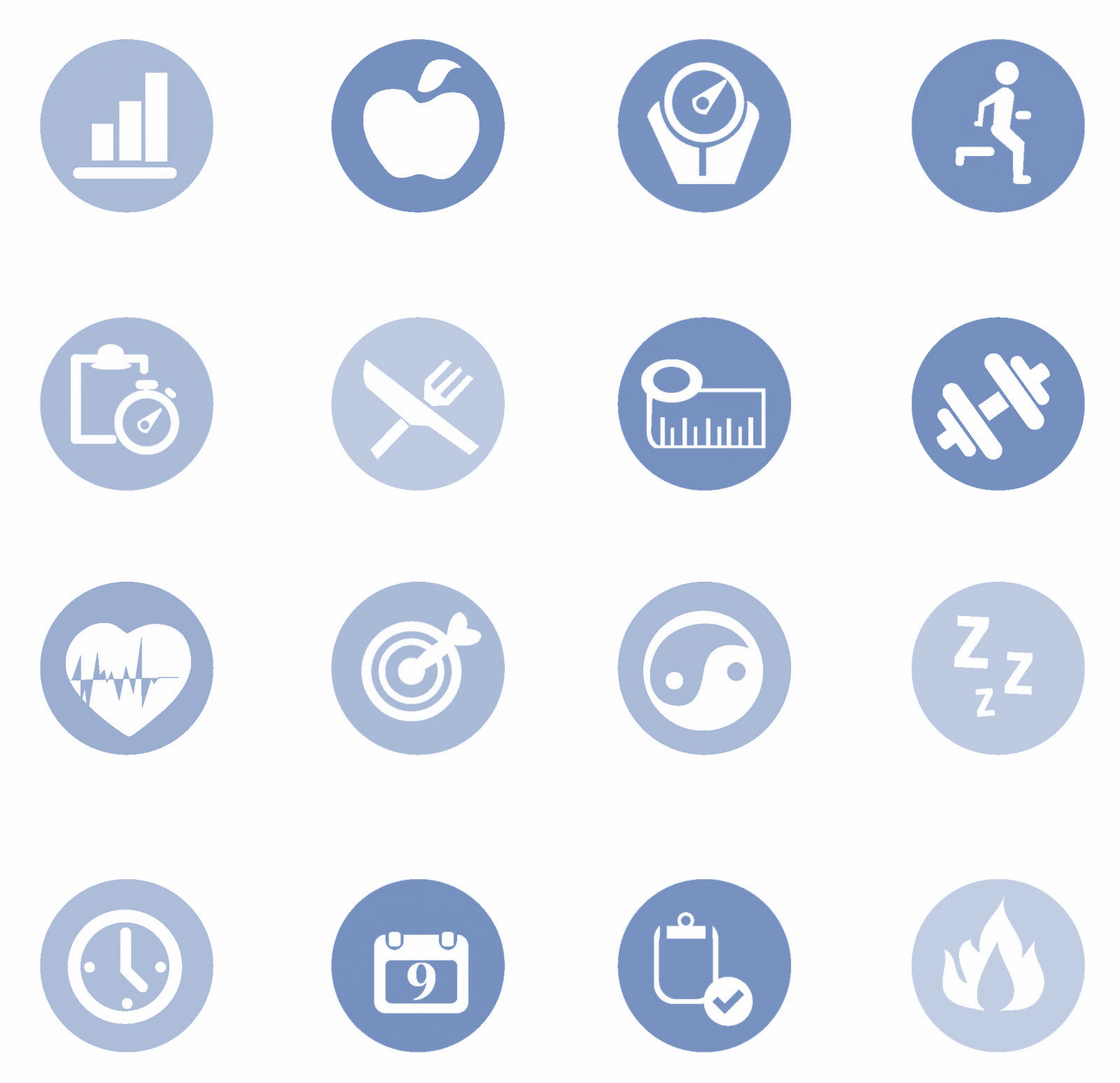 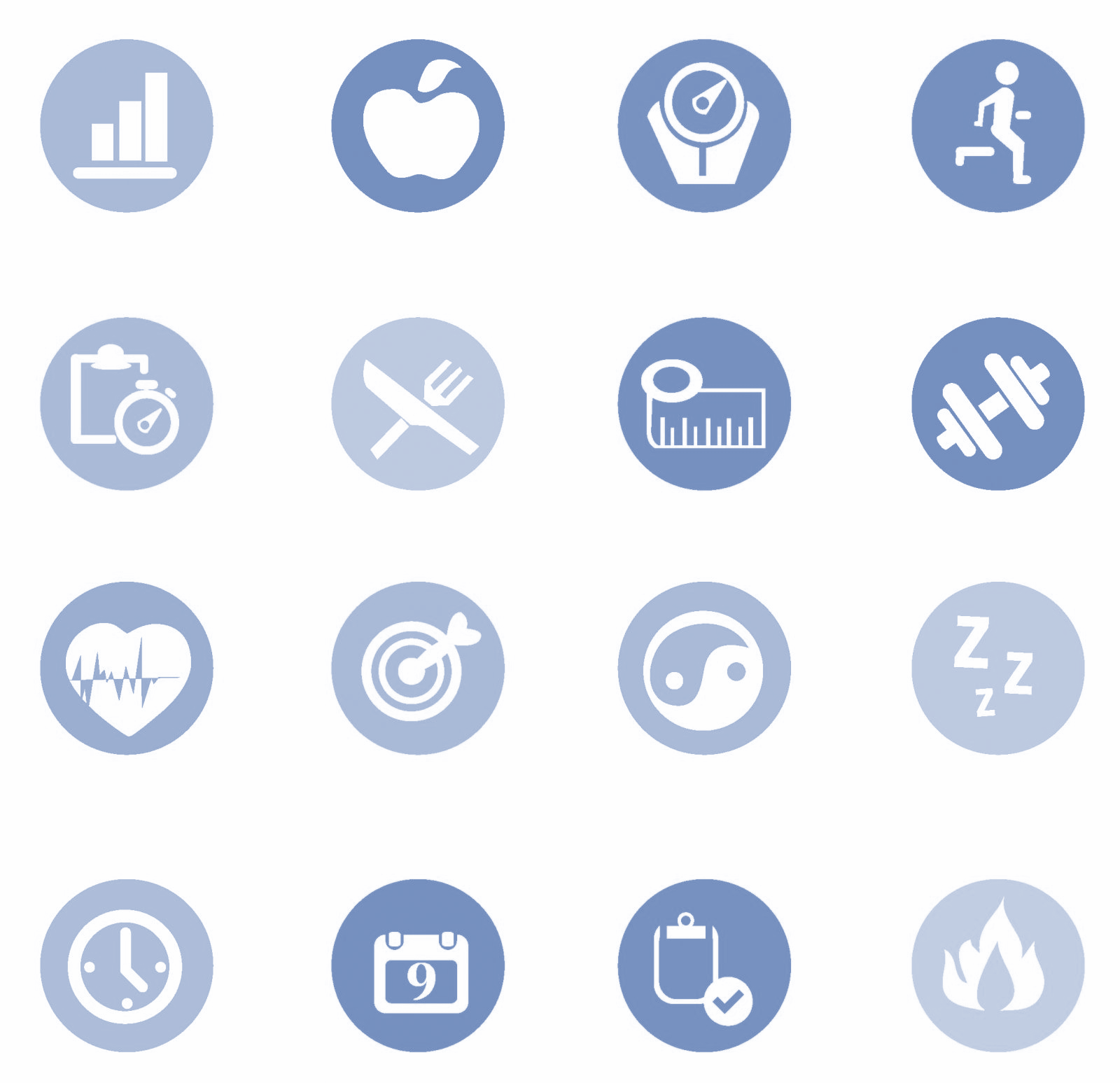 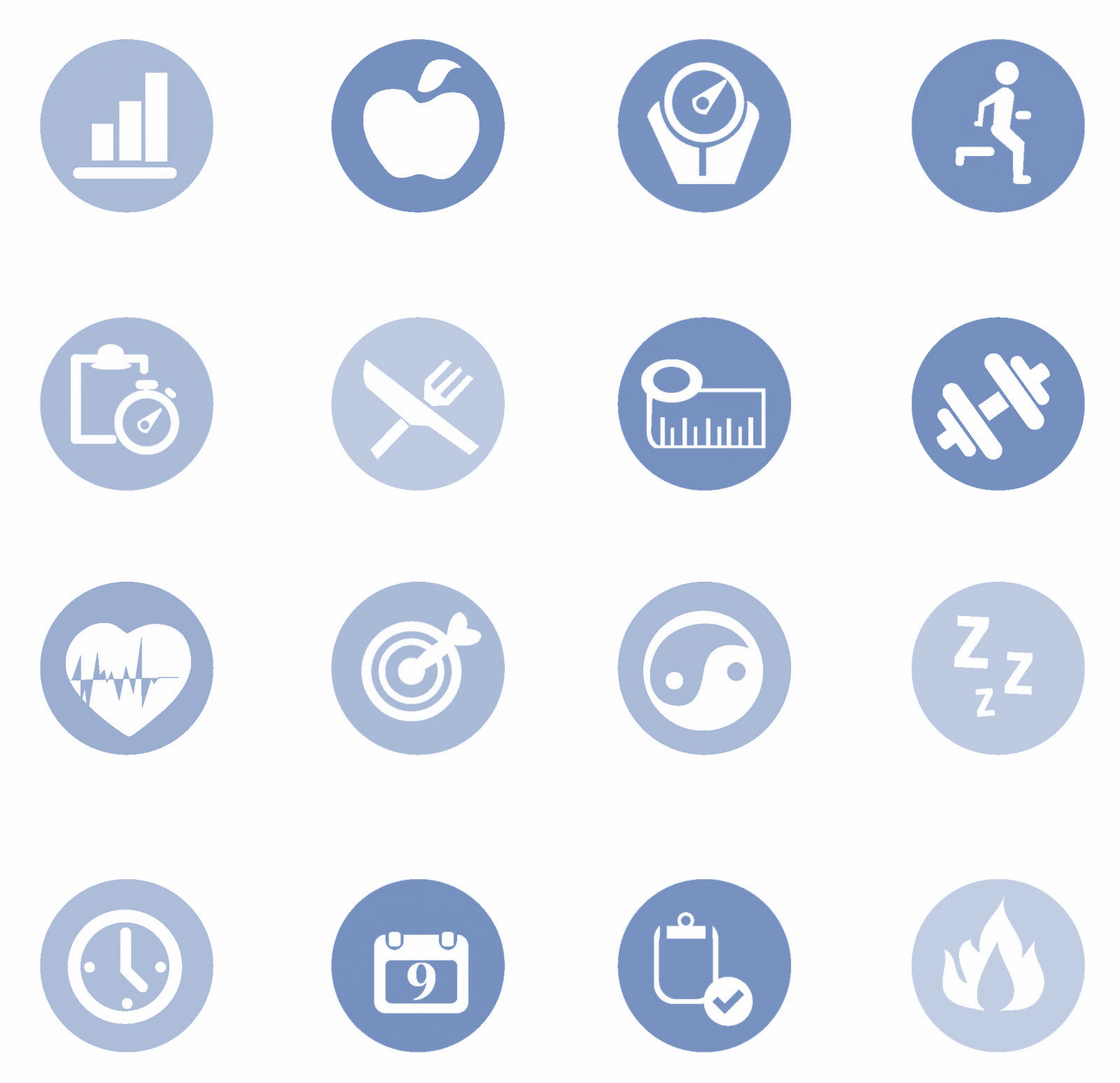 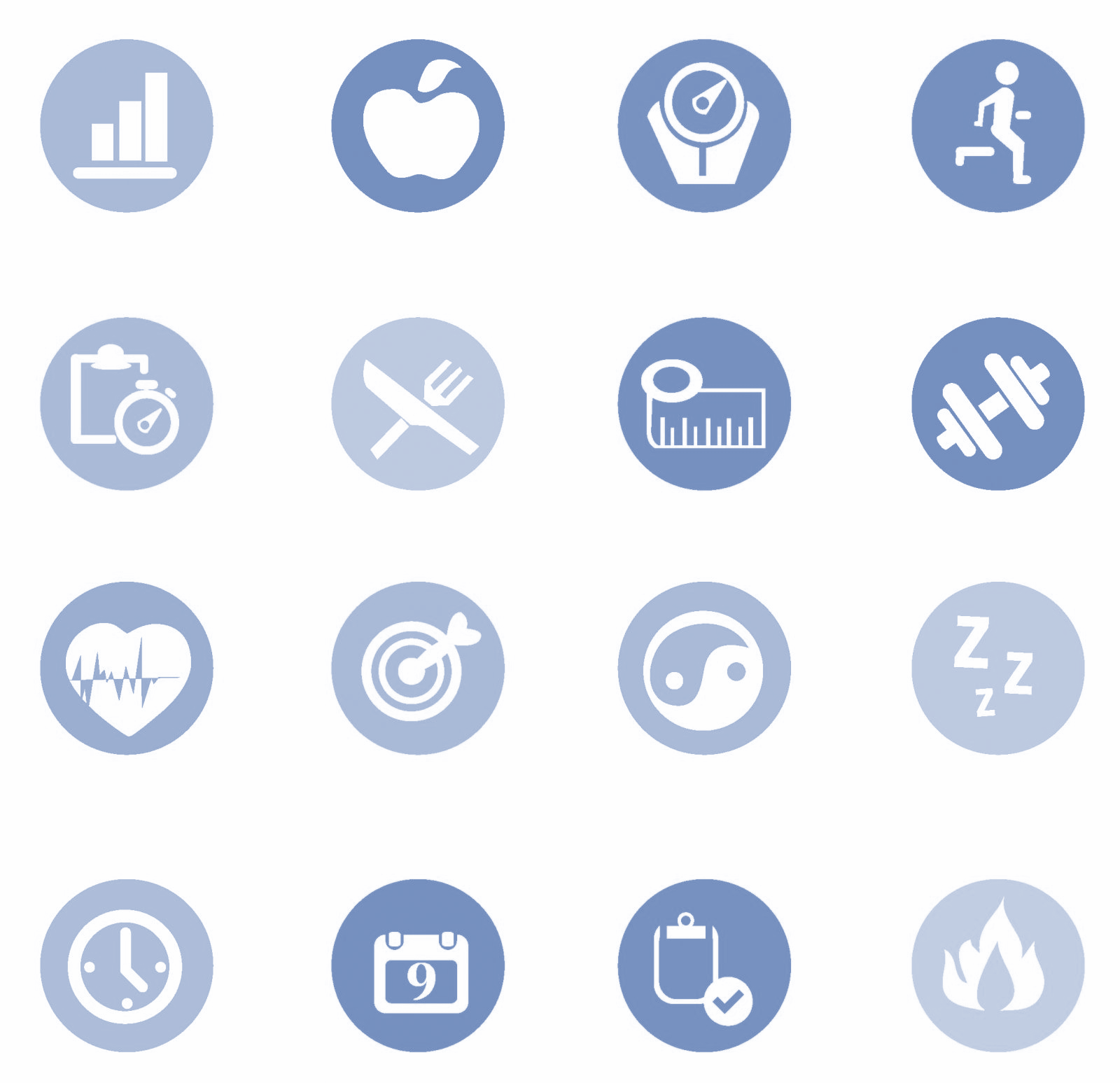 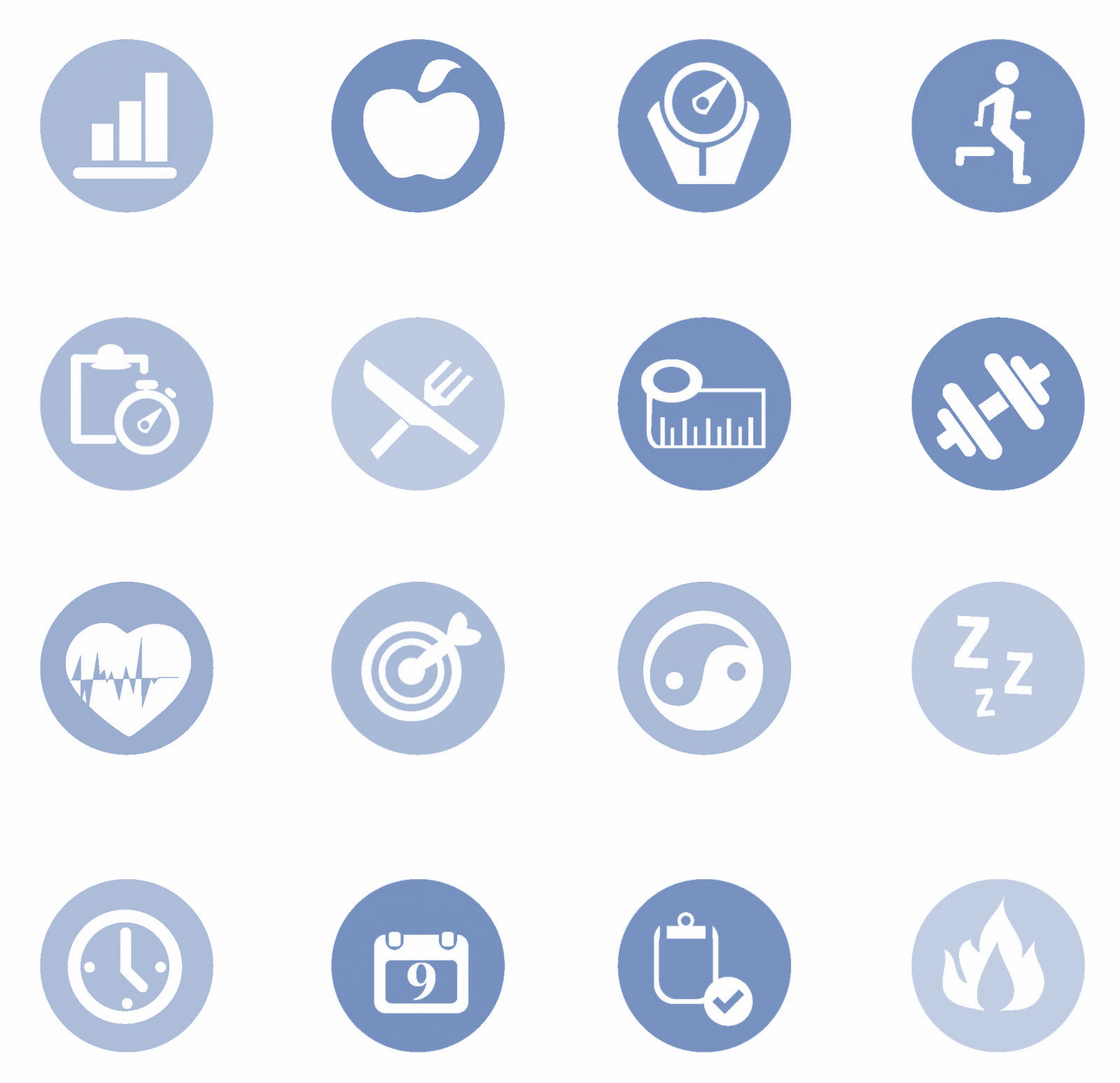 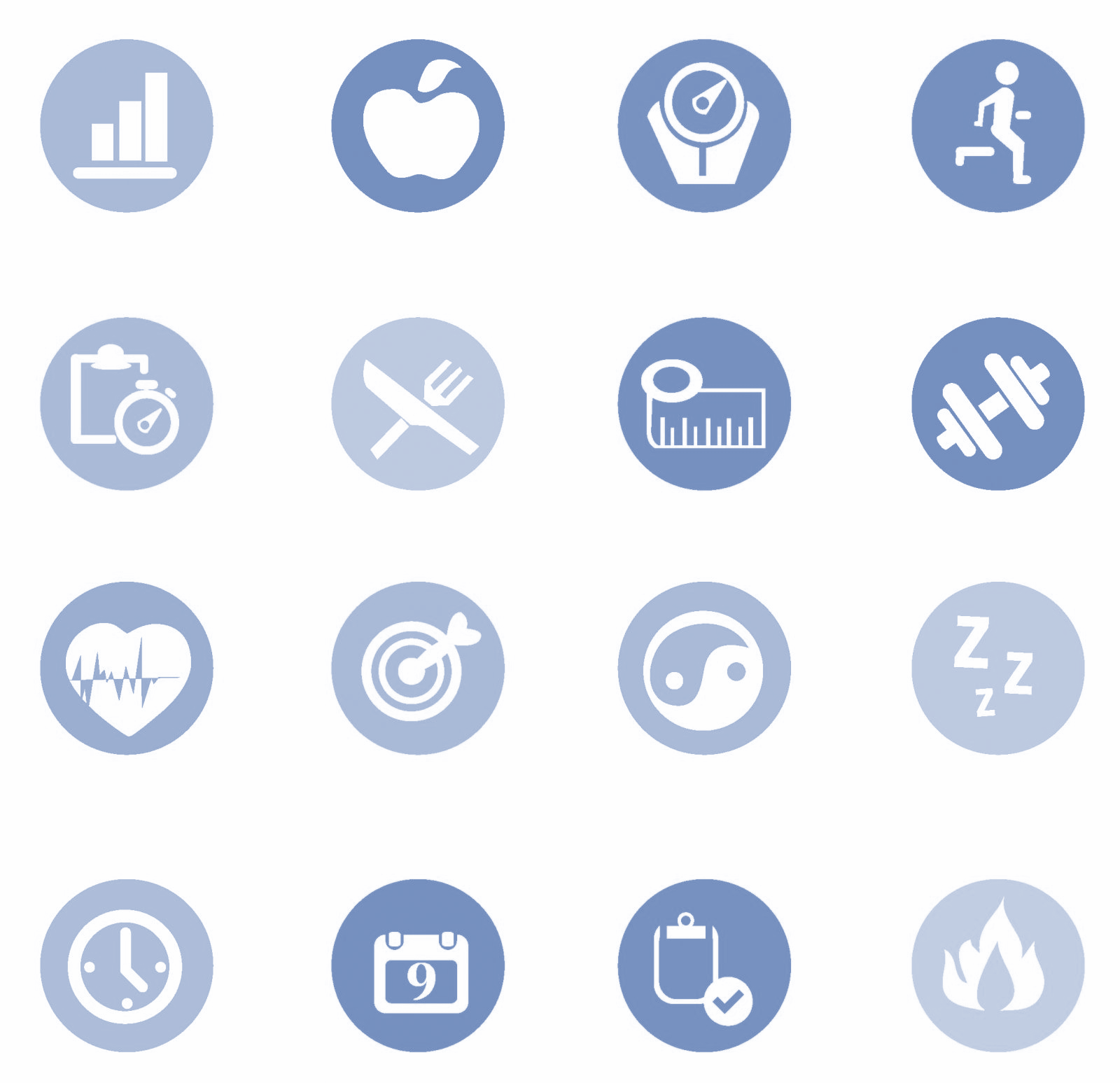 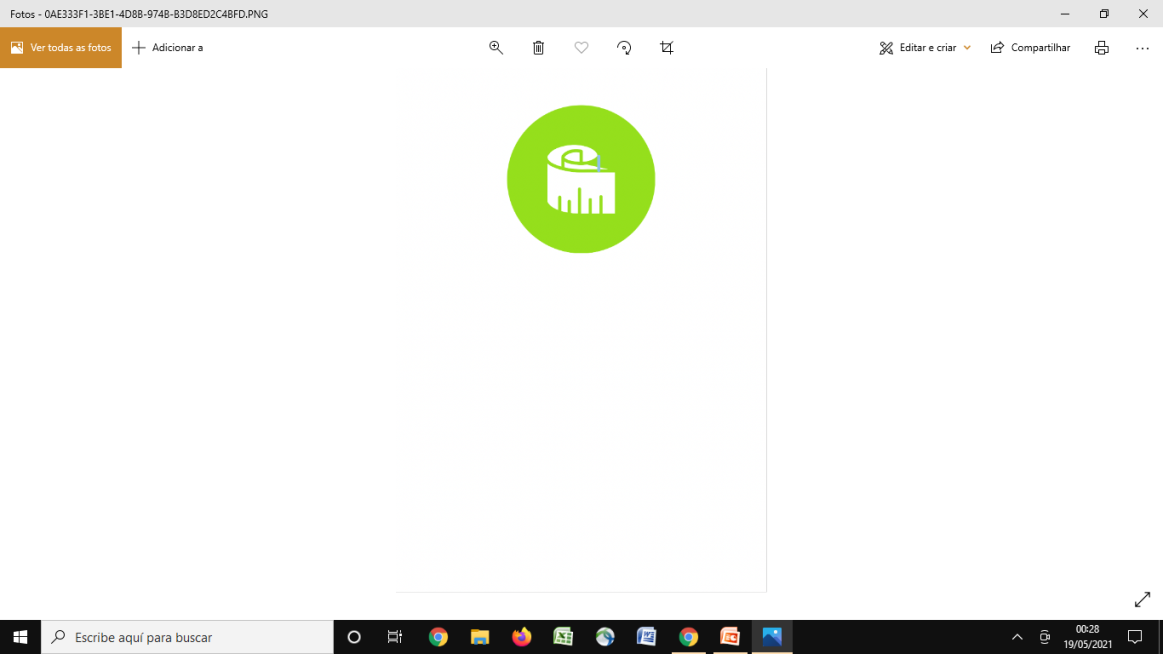 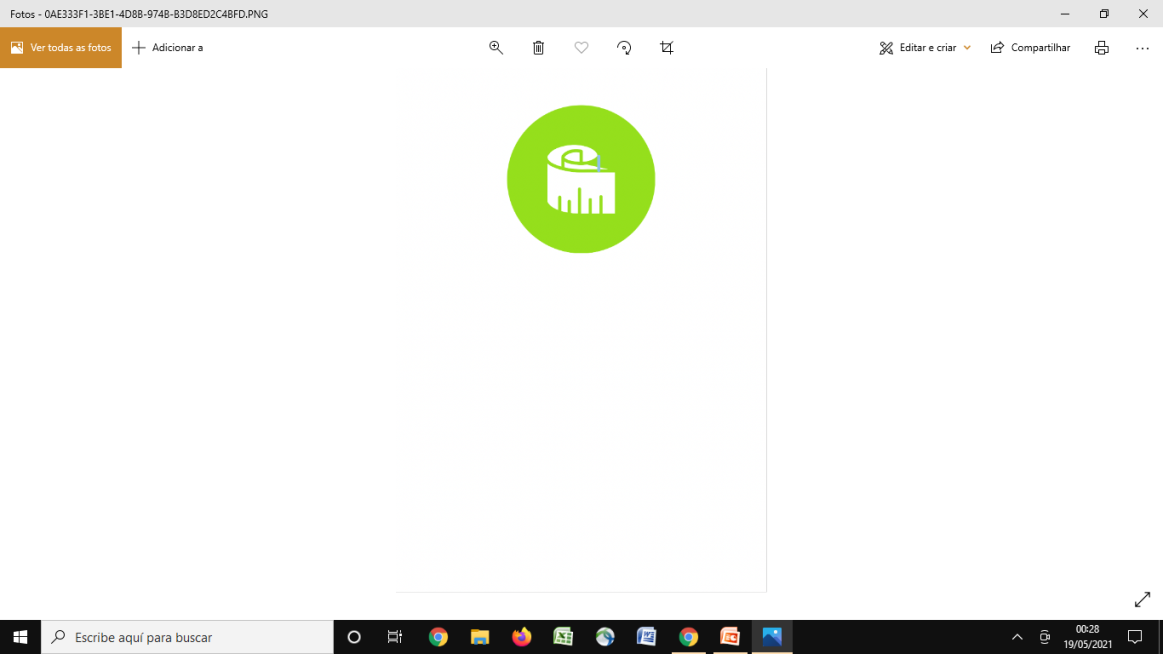 Ultraprocessados
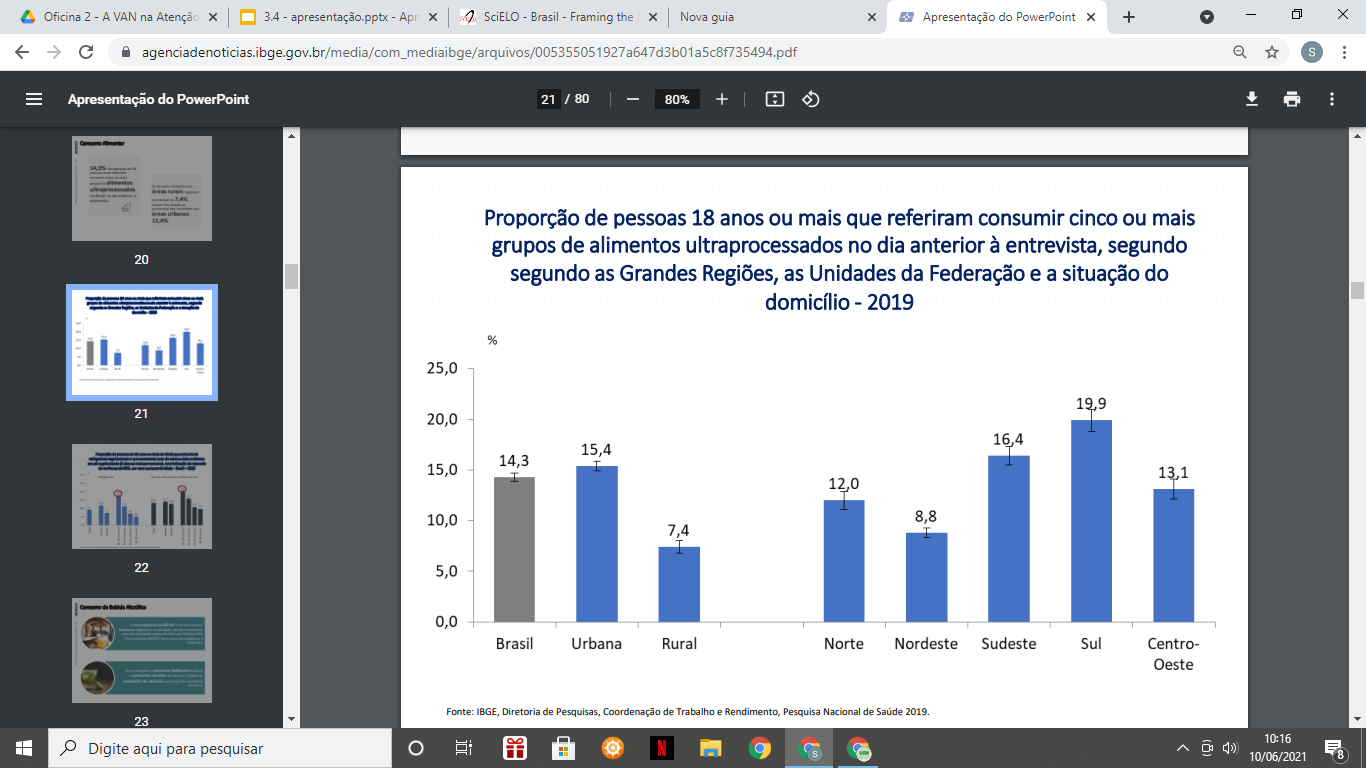 No dia anterior, consumo de cinco ou mais dos grupos de alimentos ultraprocessados: 

bebida achocolatada ou iogurte com sabor; 
salgadinho de pacote ou biscoito/bolacha salgado; 
biscoito doce ou recheado ou bolo de pacote;
salsicha, linguiça, mortadela ou presunto; 
entre outros.
PNS, 2020
Vigilância Alimentar e Nutricional na Linha de Cuidado para Sobrepeso e Obesidade
[Speaker Notes: Destacar que o consumo de ultraprocessados é maior na área urbana e na região Sul do pais.
A POF destaca que cerca de 19,7% das calorias consumidas pelos entrevistados era provinda de alimentos ultraprocessados.]
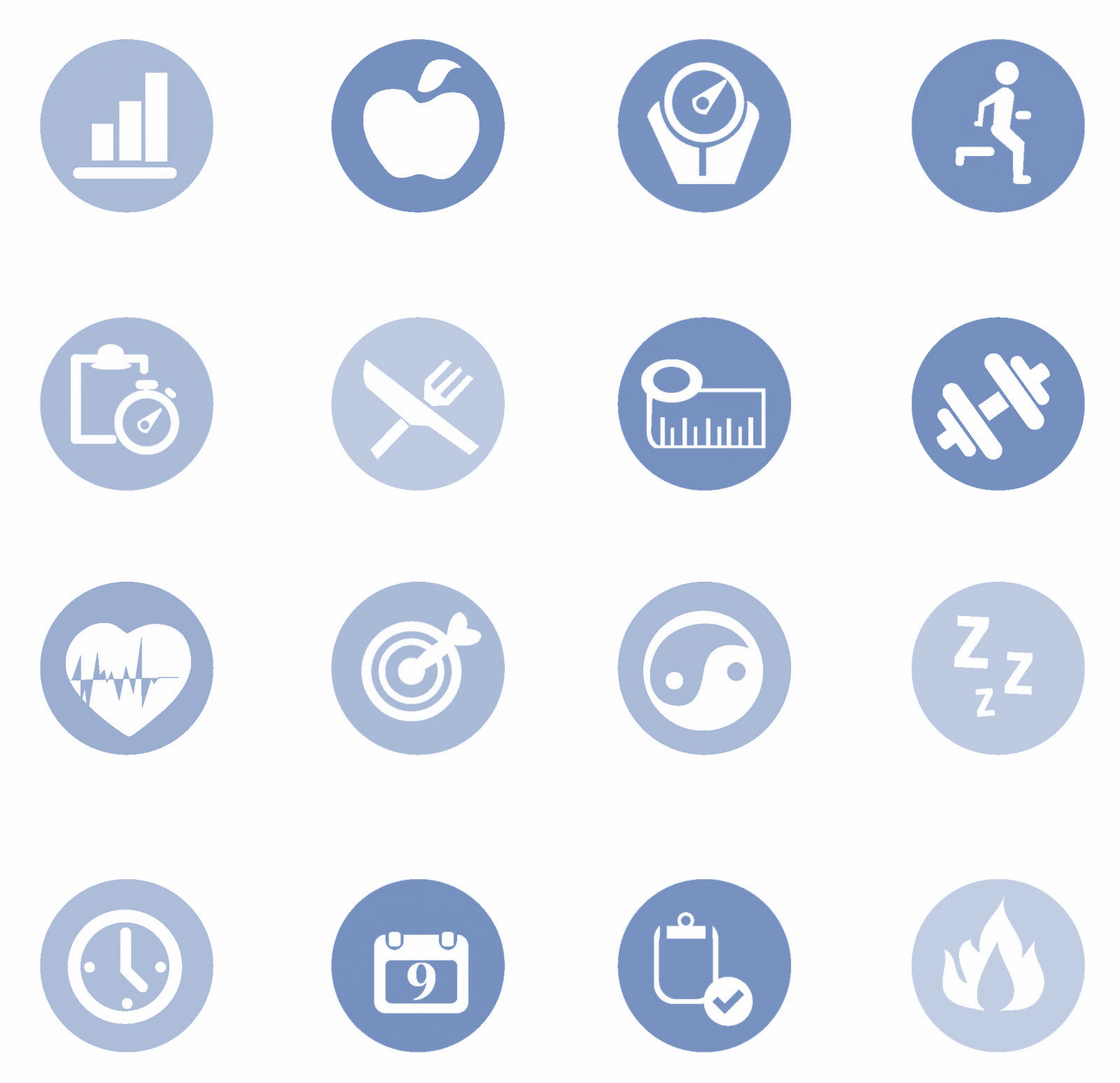 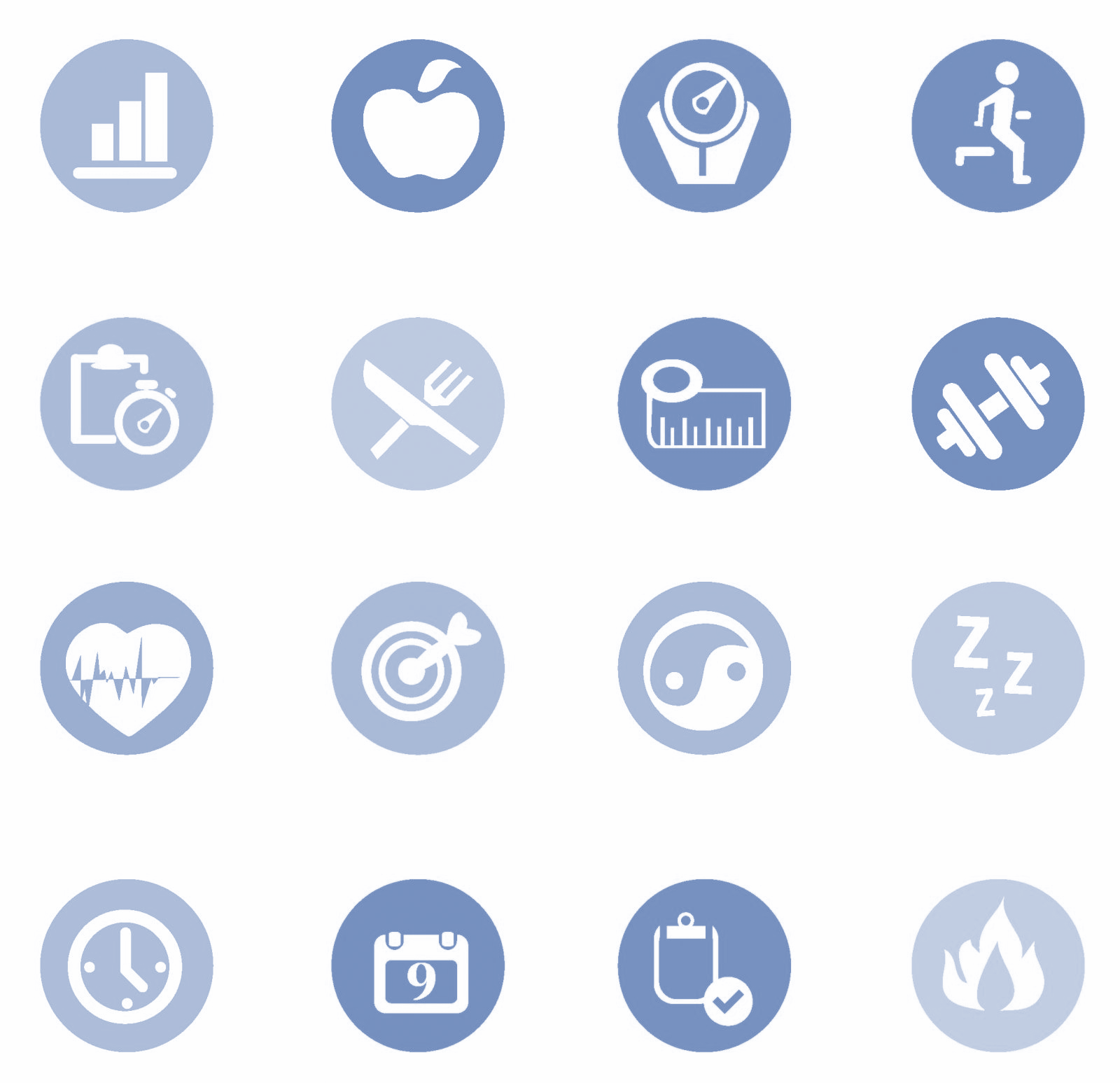 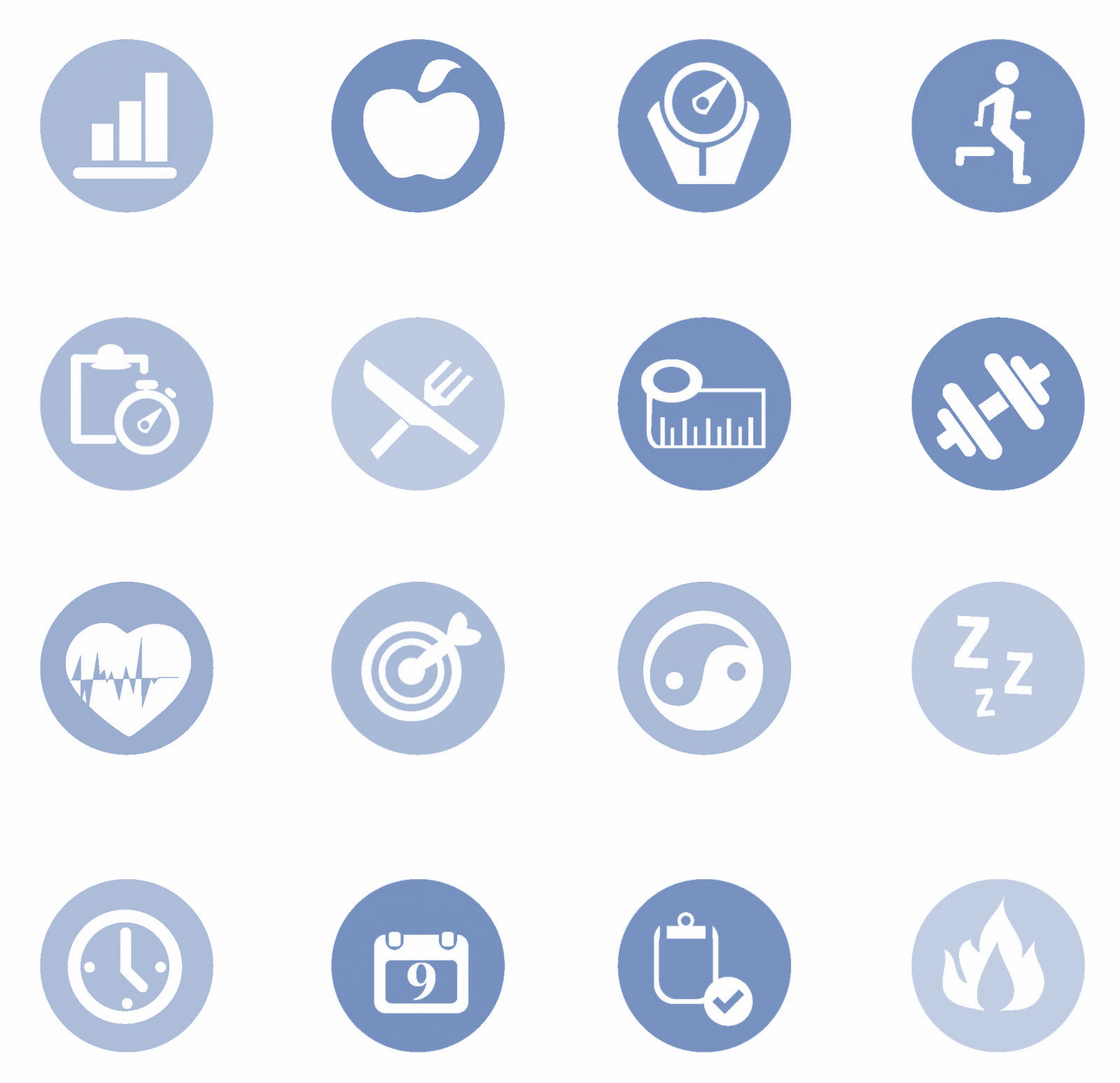 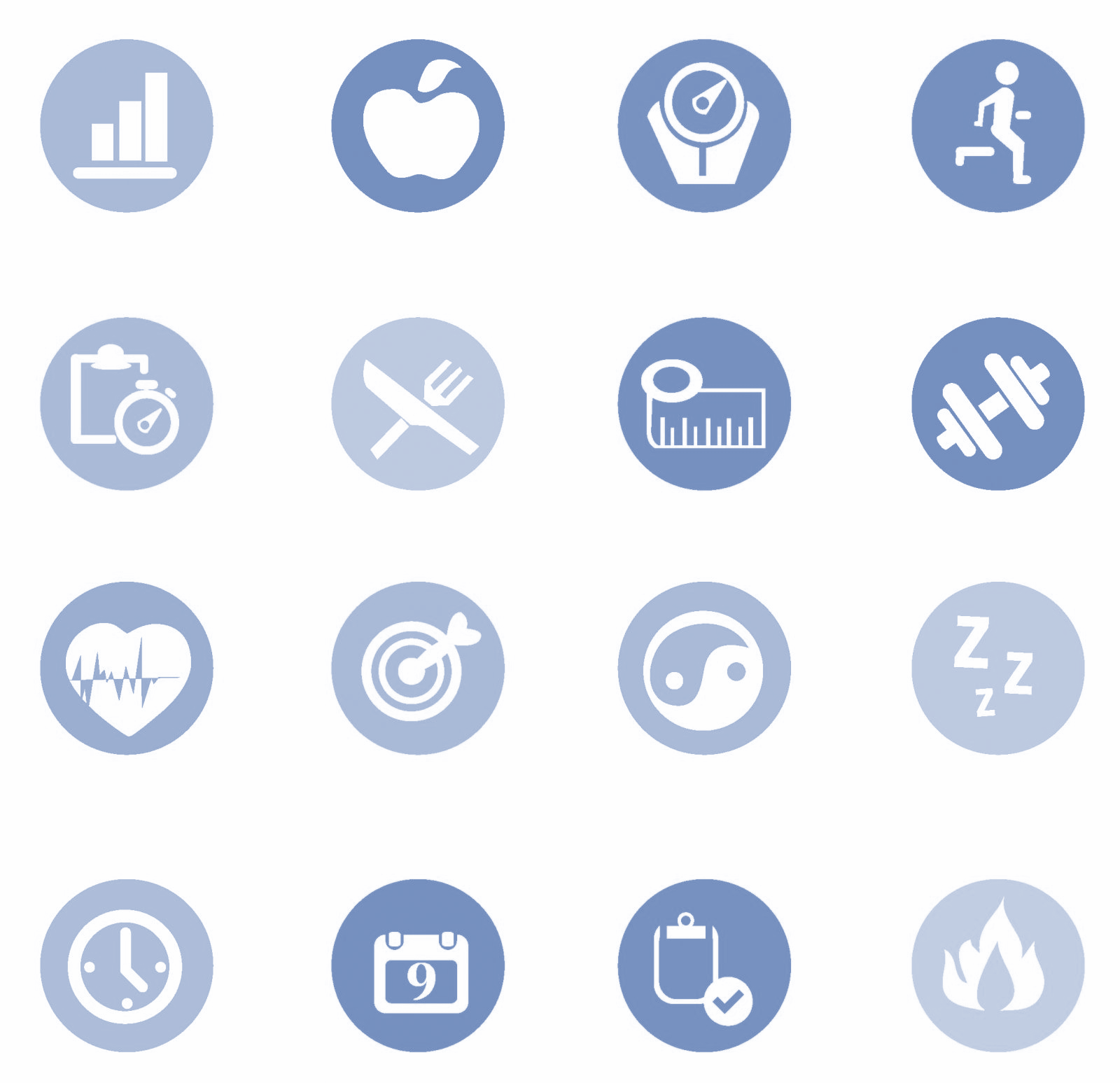 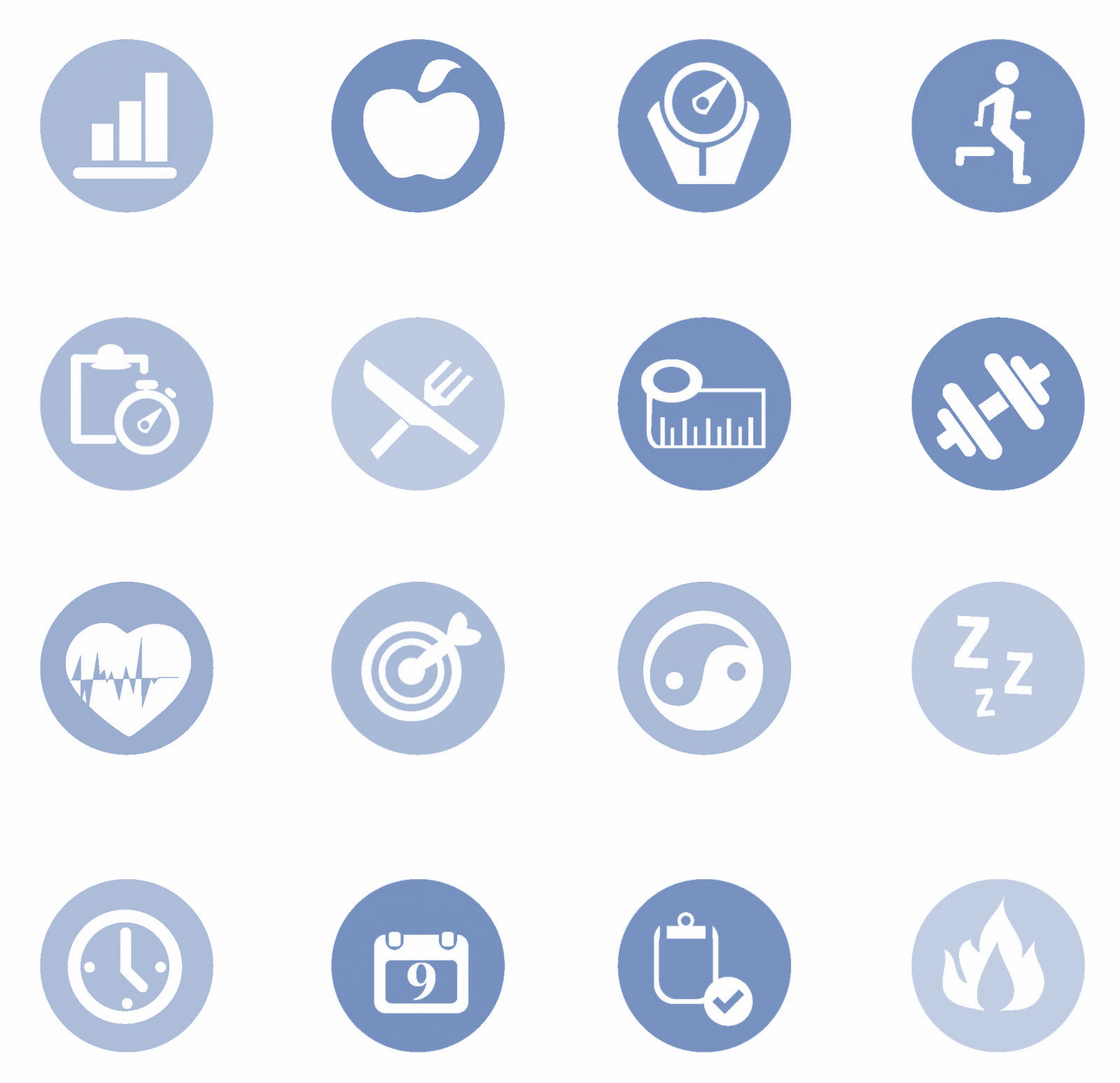 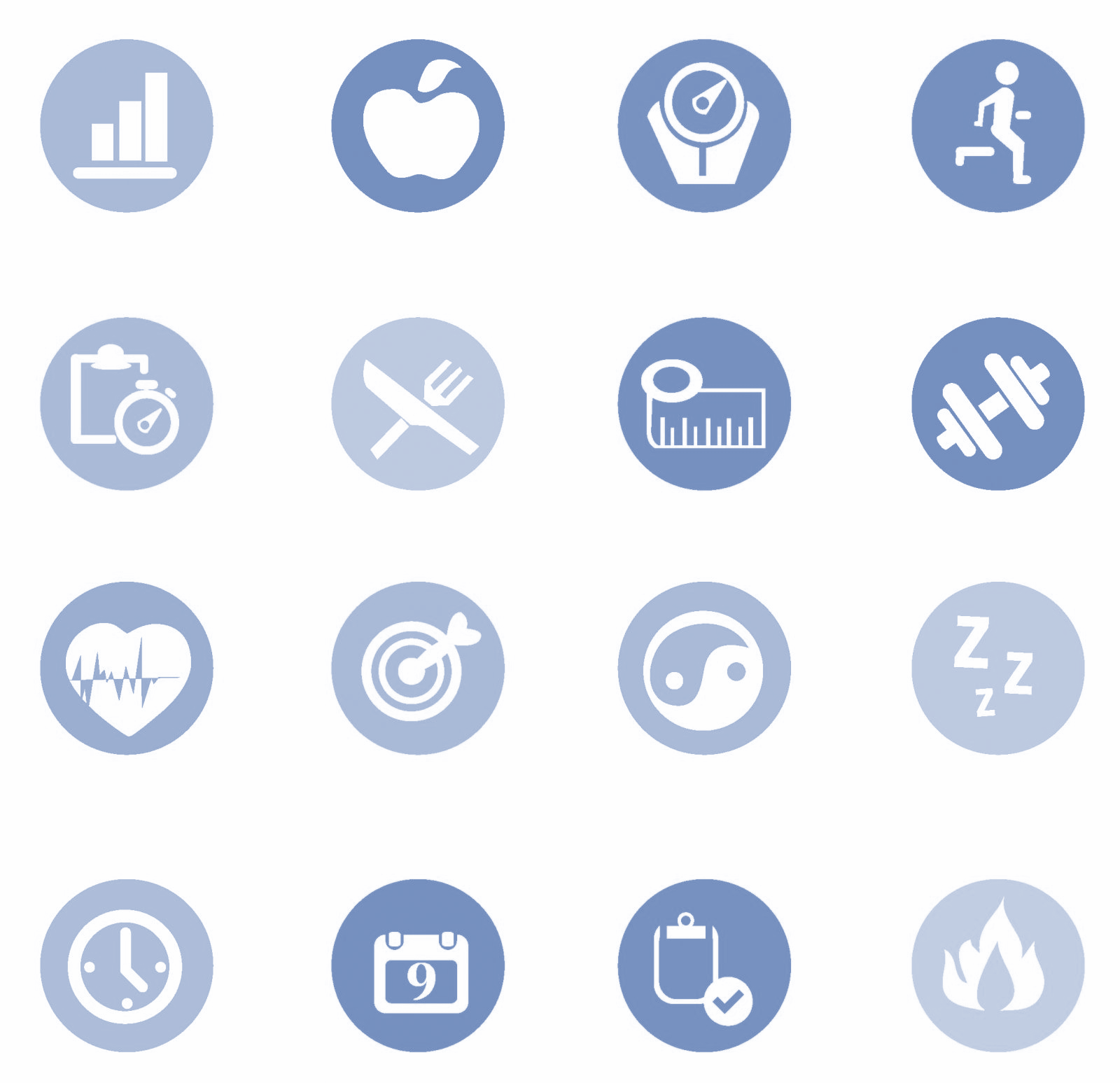 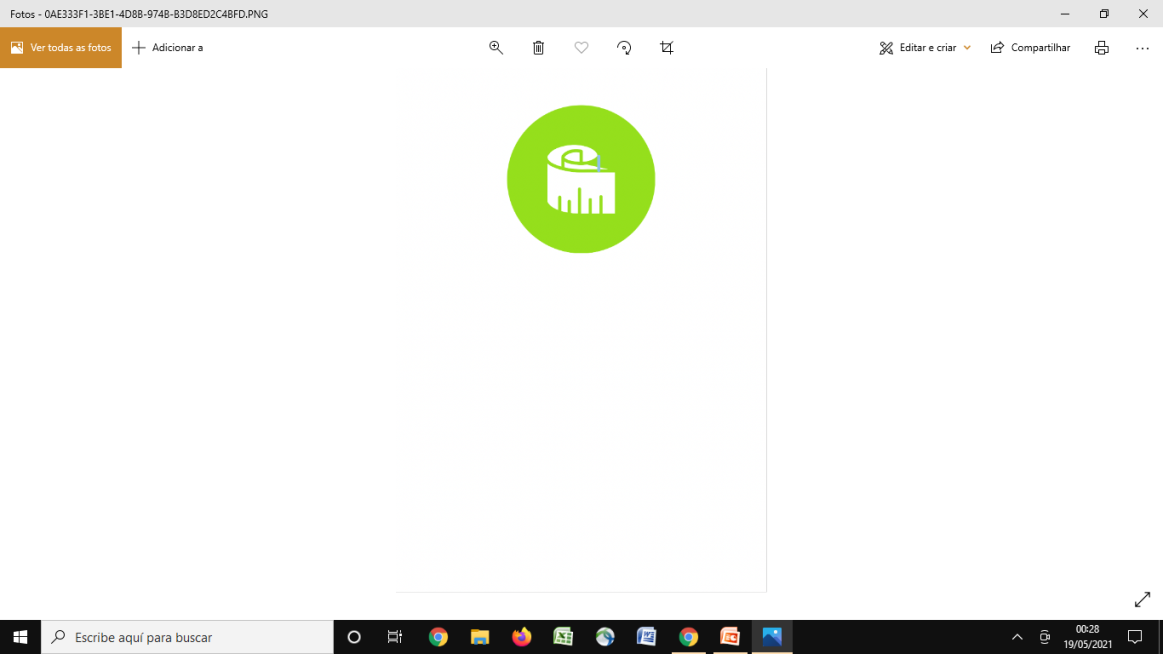 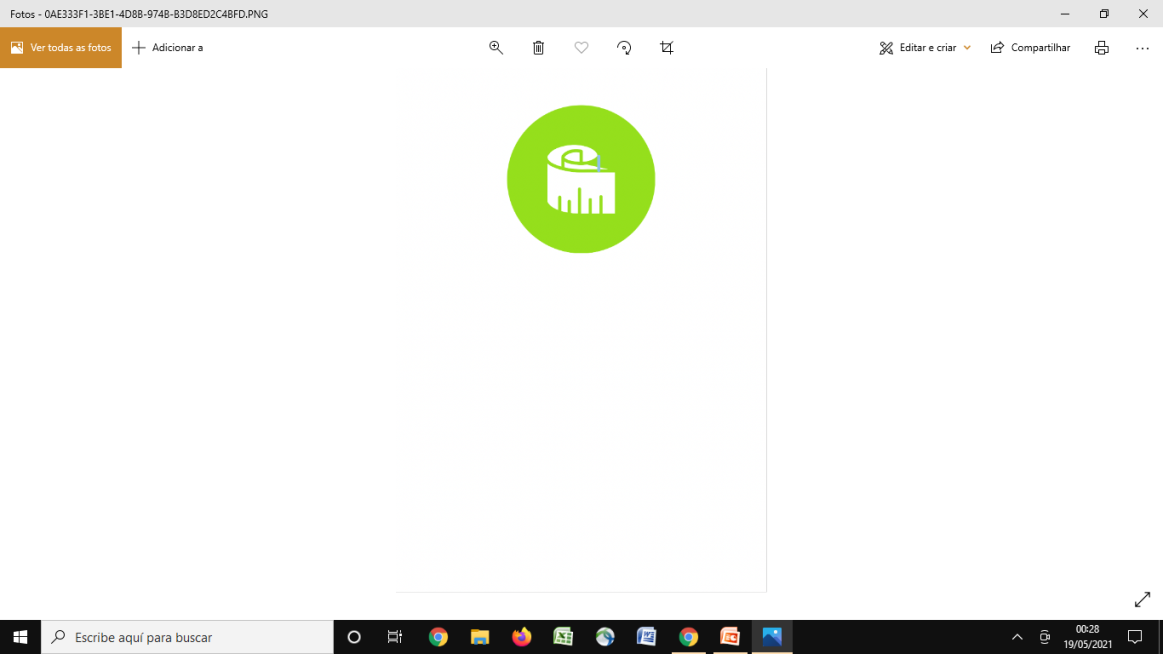 Retomando:
Alimentação baseada na dieta tradicional brasileira à base de arroz e feijão com alimentos de teor reduzido de nutrientes e de alto teor calórico. 
Observa-se redução do consumo de arroz e feijão.
O consumo de frutas, verduras e legumes continua muito aquém do recomendado. Redução mais importante entre os mais pobres.
Lanches/Sanduíches aumentaram em todas as regiões do País e em todas as classes de renda.
Consumo de ultraprocessados é maior entre homens e adultos jovens de 18 e 24 anos. No Sudeste está acima da média nacional.
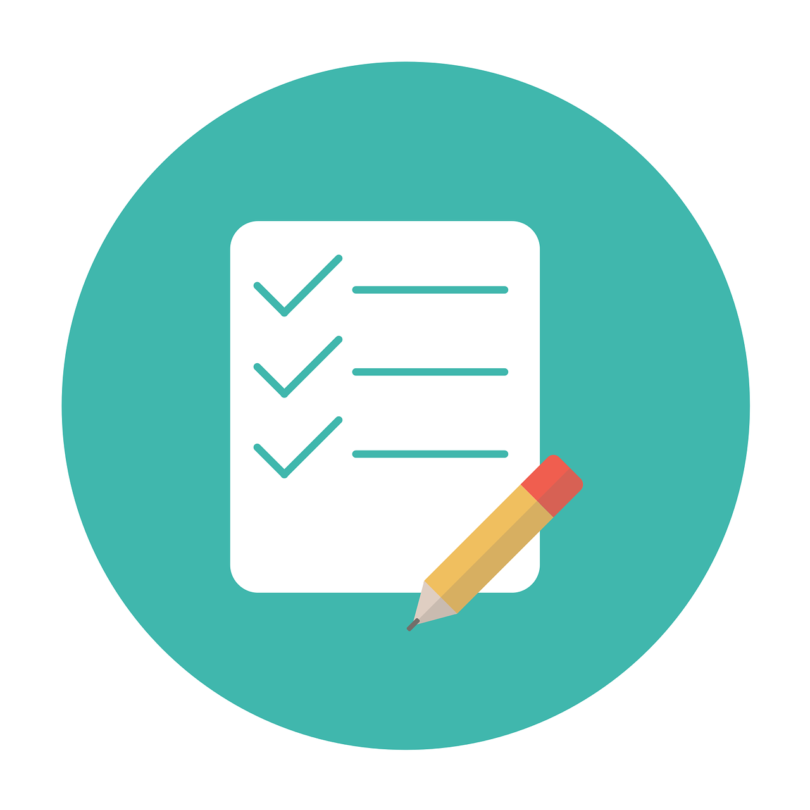 Vigilância Alimentar e Nutricional na Linha de Cuidado para Sobrepeso e Obesidade
[Speaker Notes: link PNS: https://www.pns.icict.fiocruz.br/wp-content/uploads/2021/02/liv101764.pdf
link POF: https://biblioteca.ibge.gov.br/visualizacao/livros/liv101670.pdf
https://biblioteca.ibge.gov.br/visualizacao/livros/liv101742.pdf]
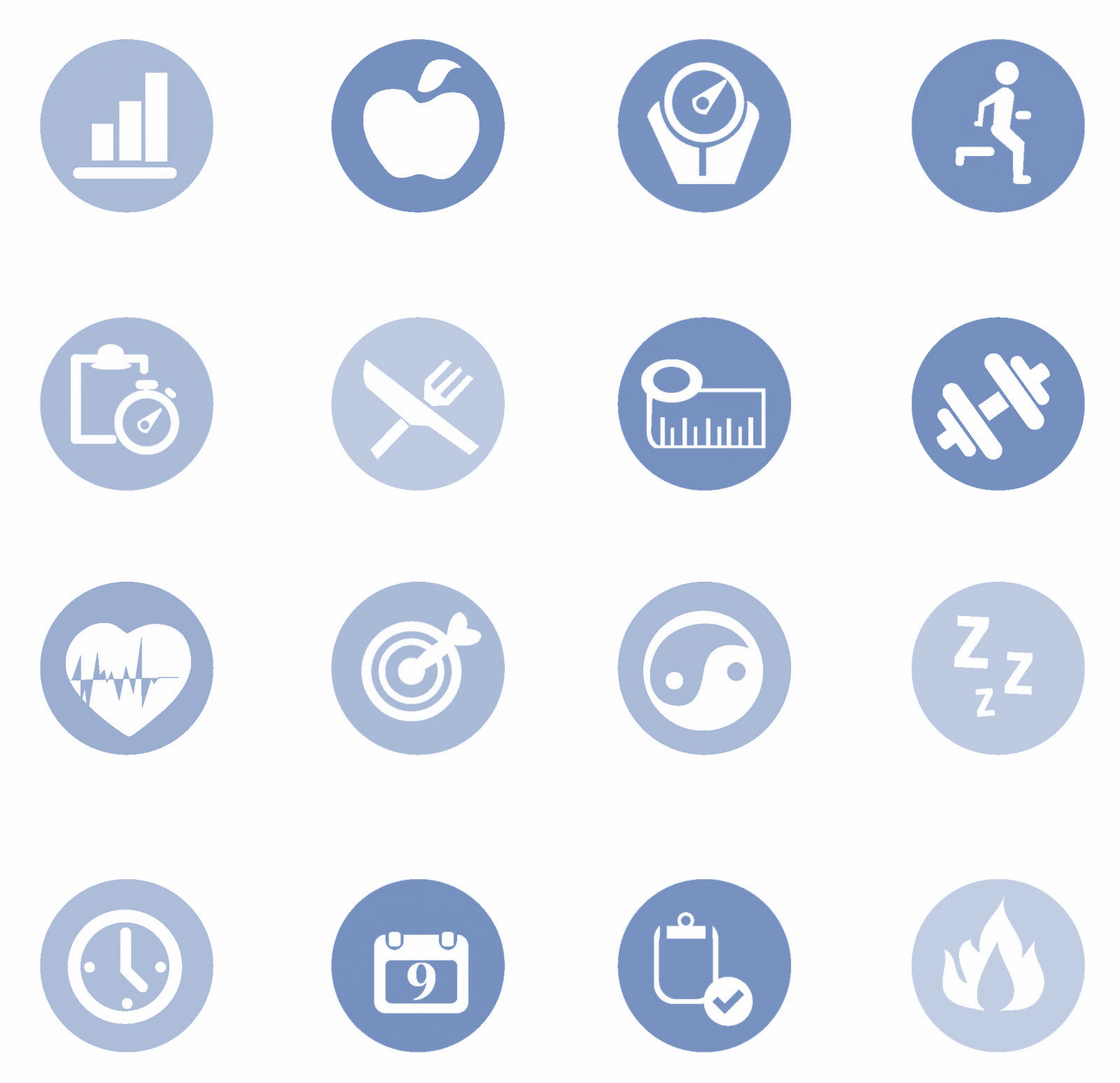 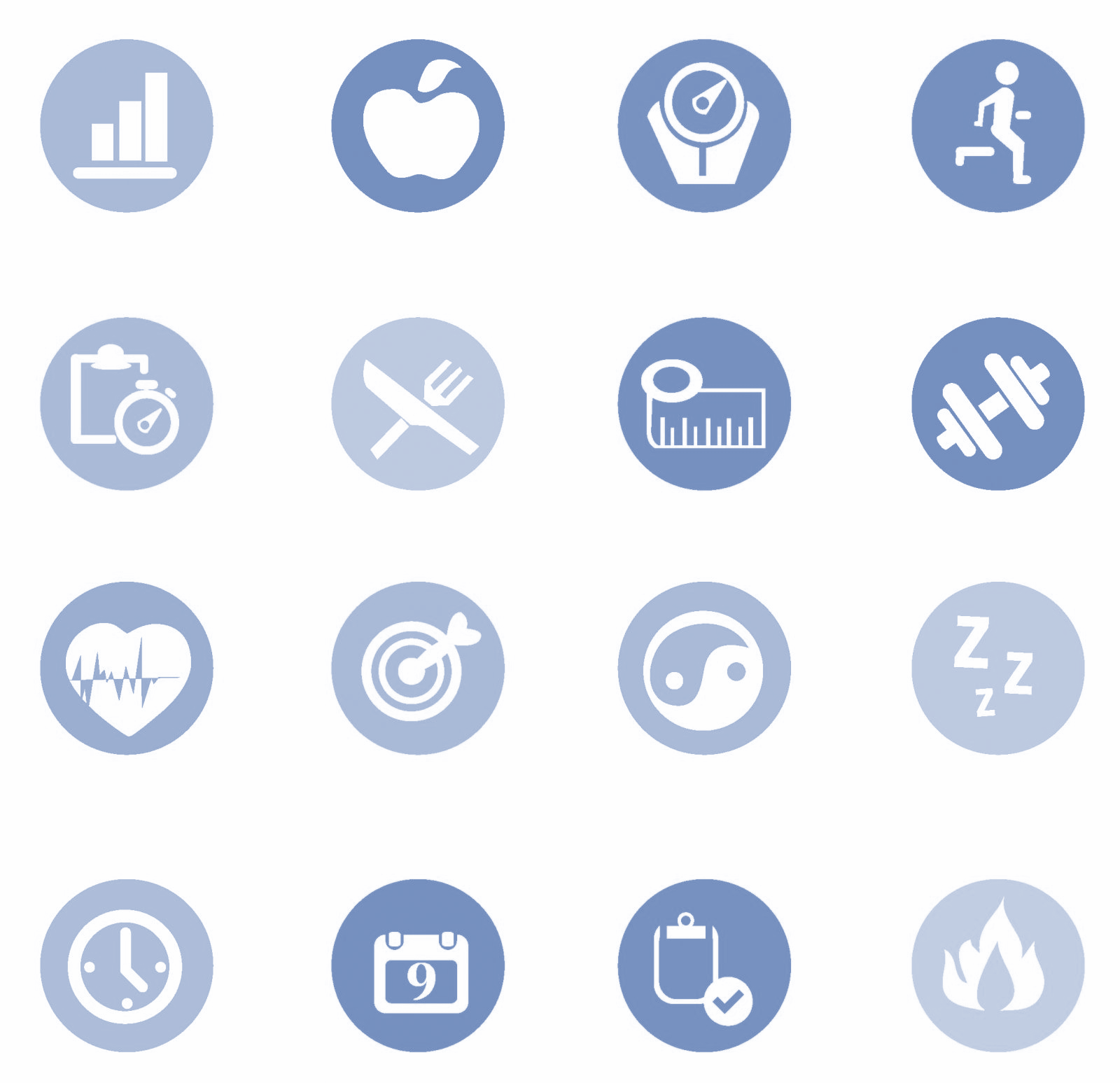 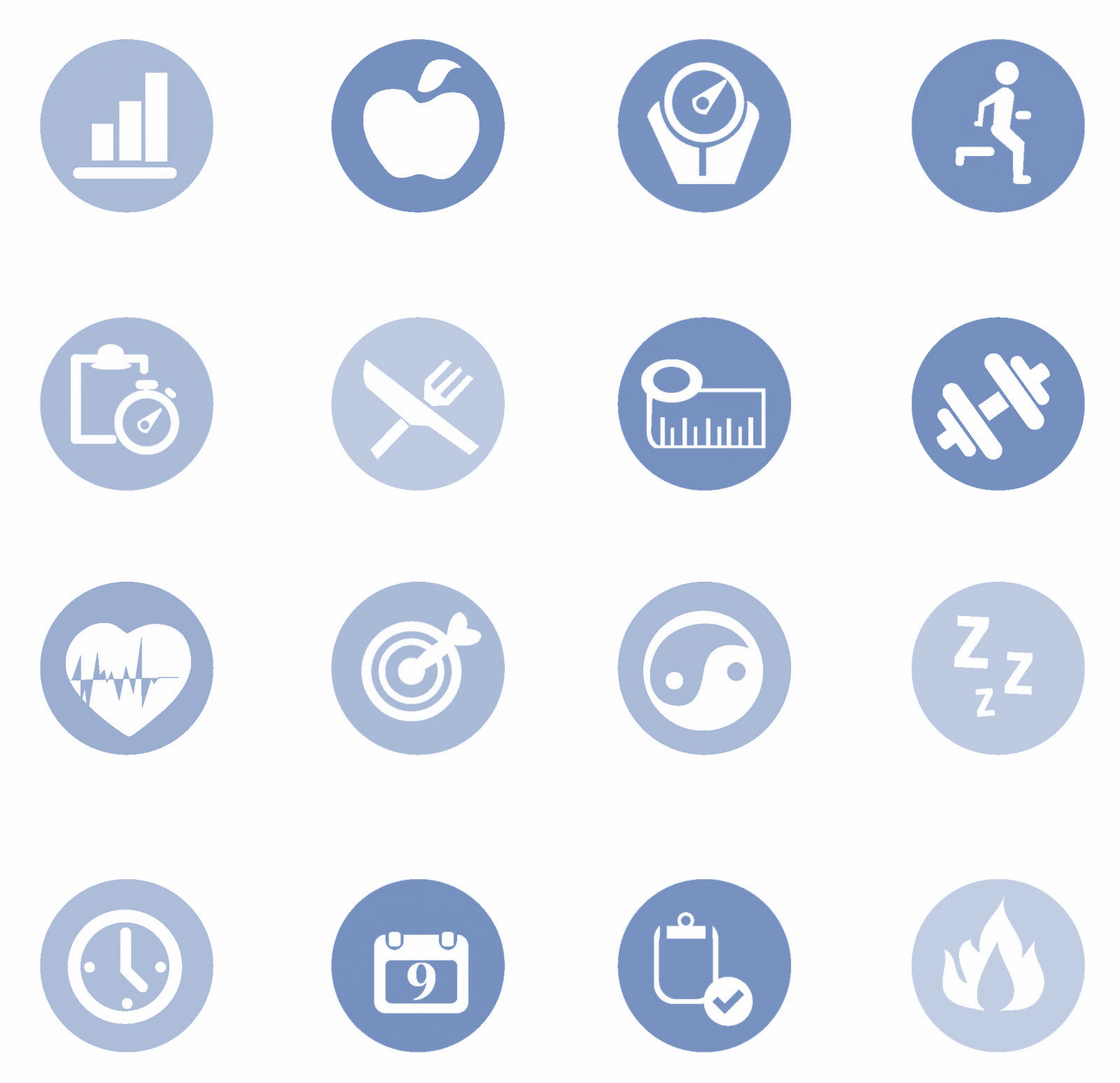 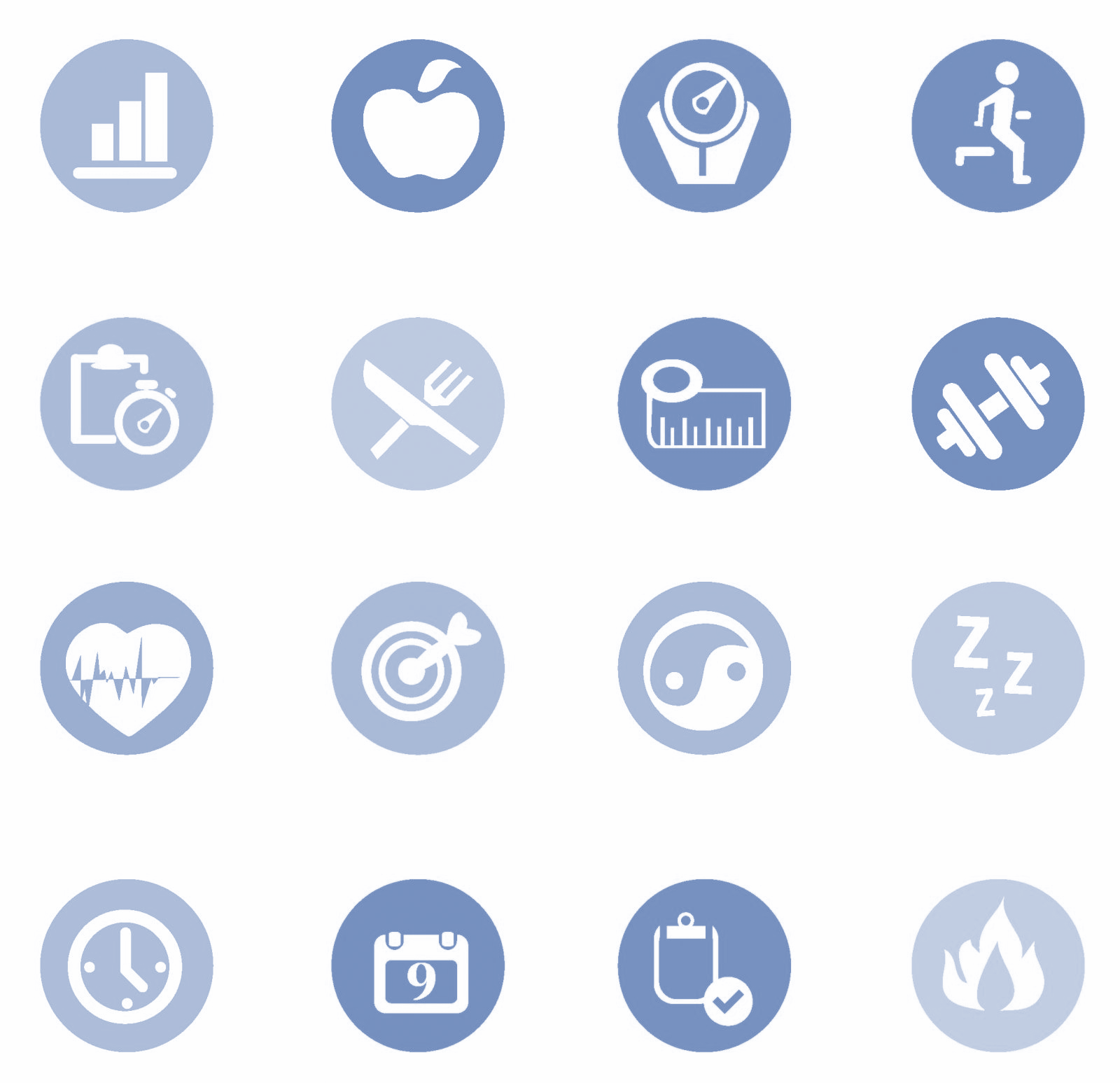 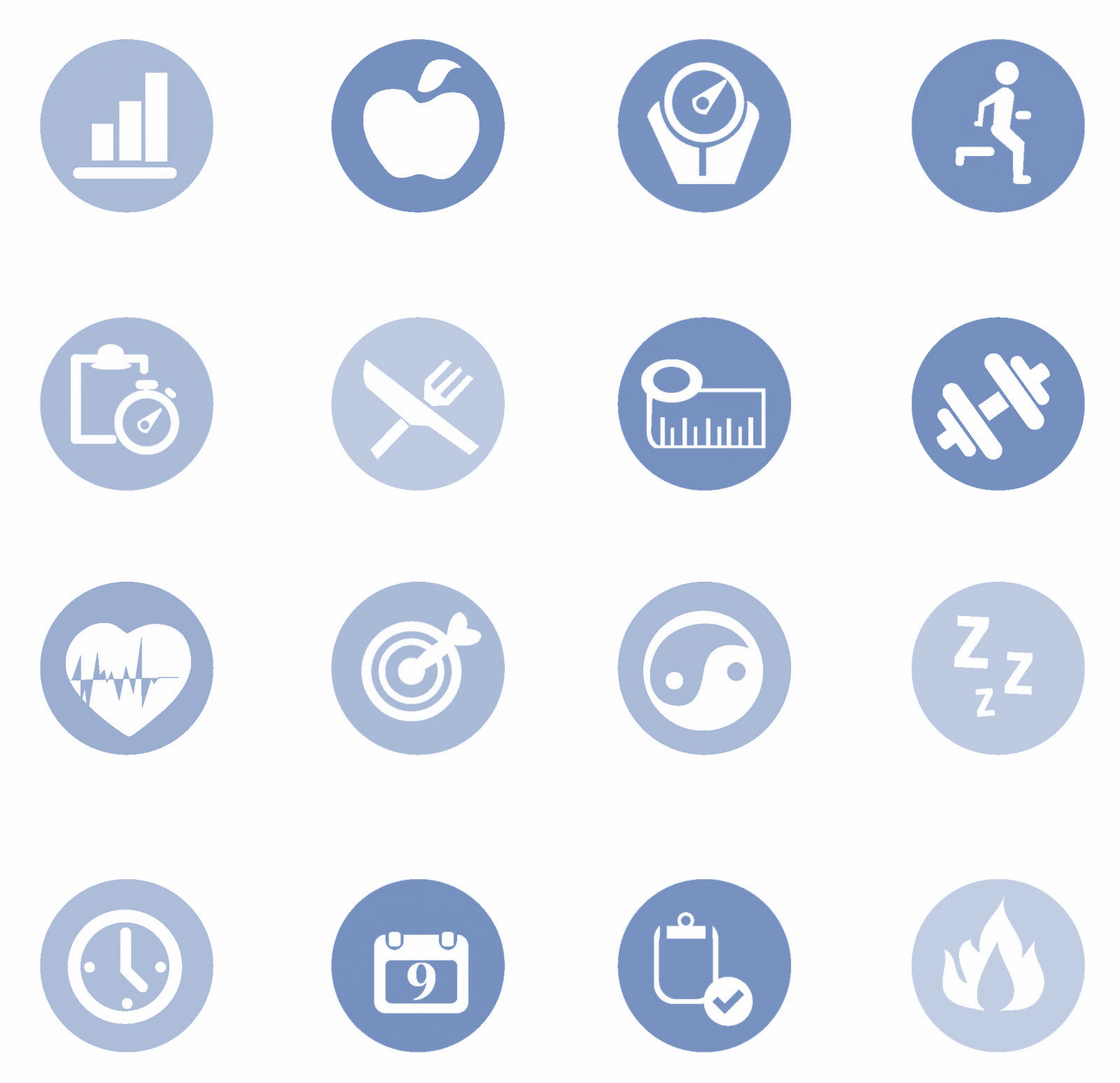 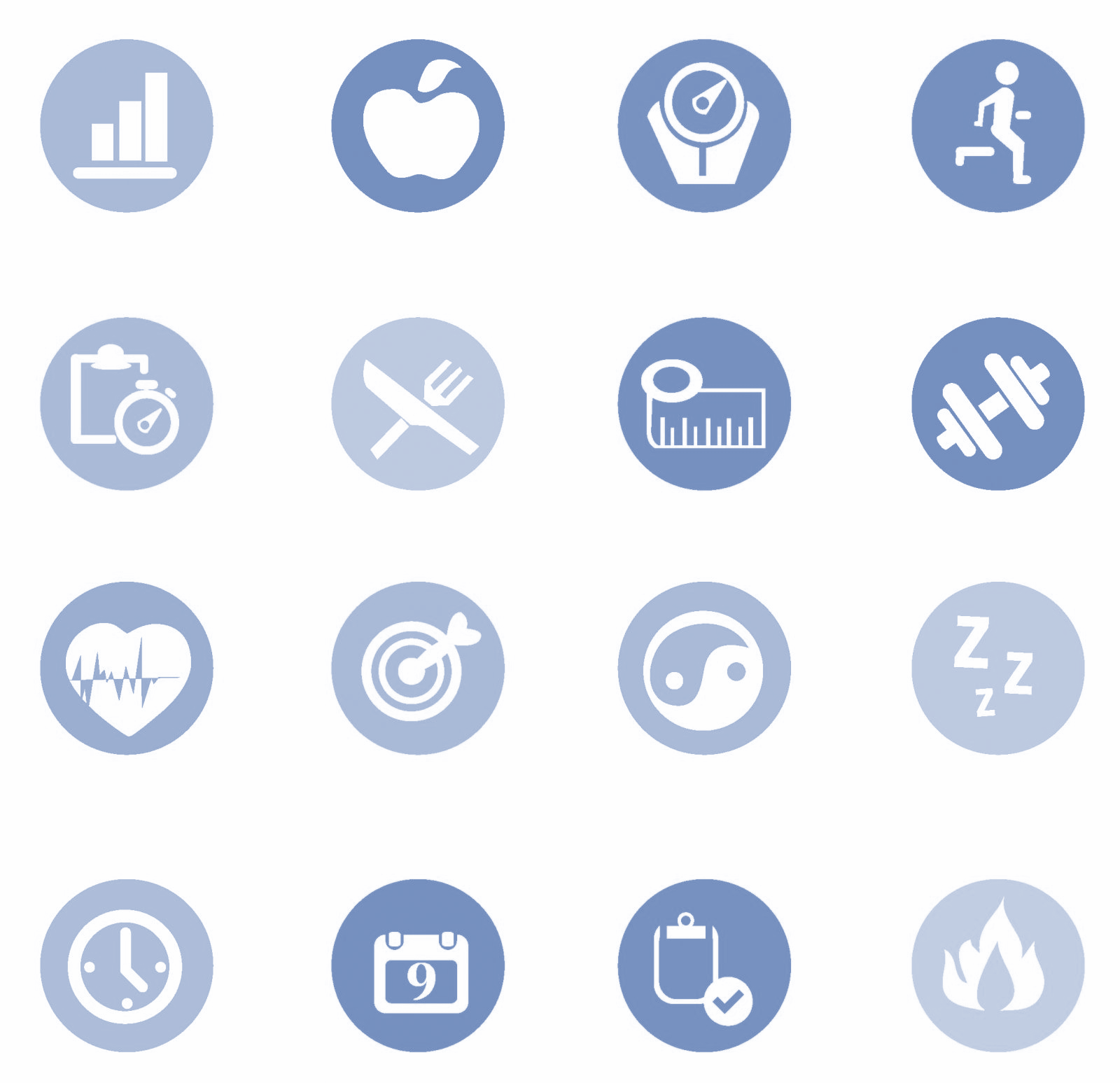 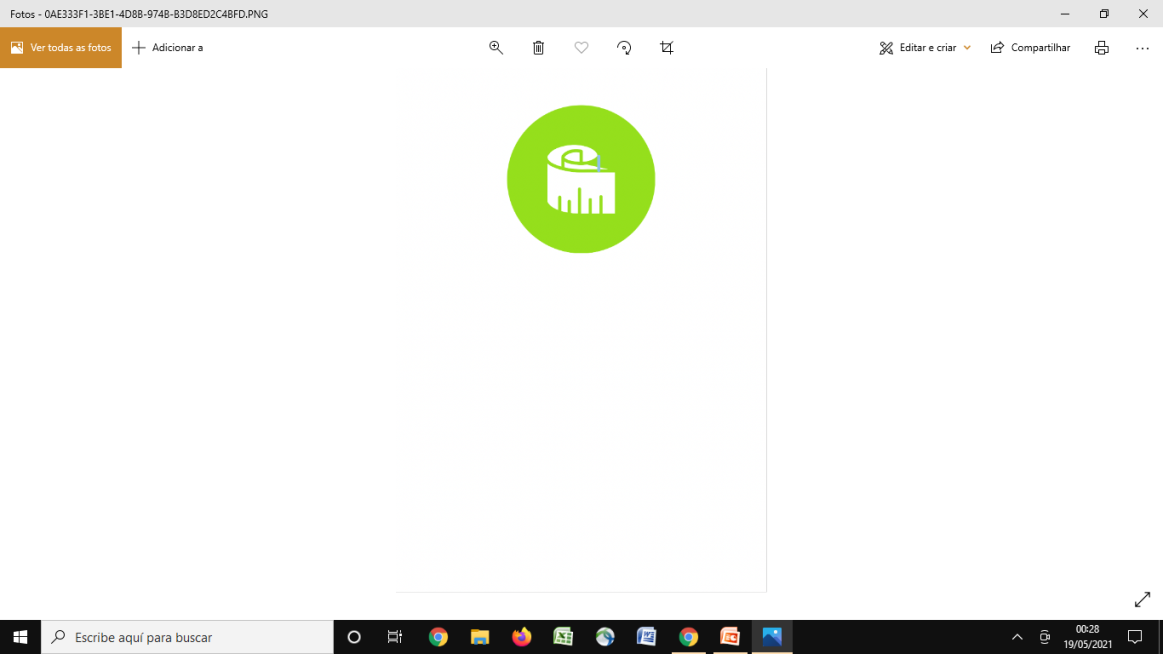 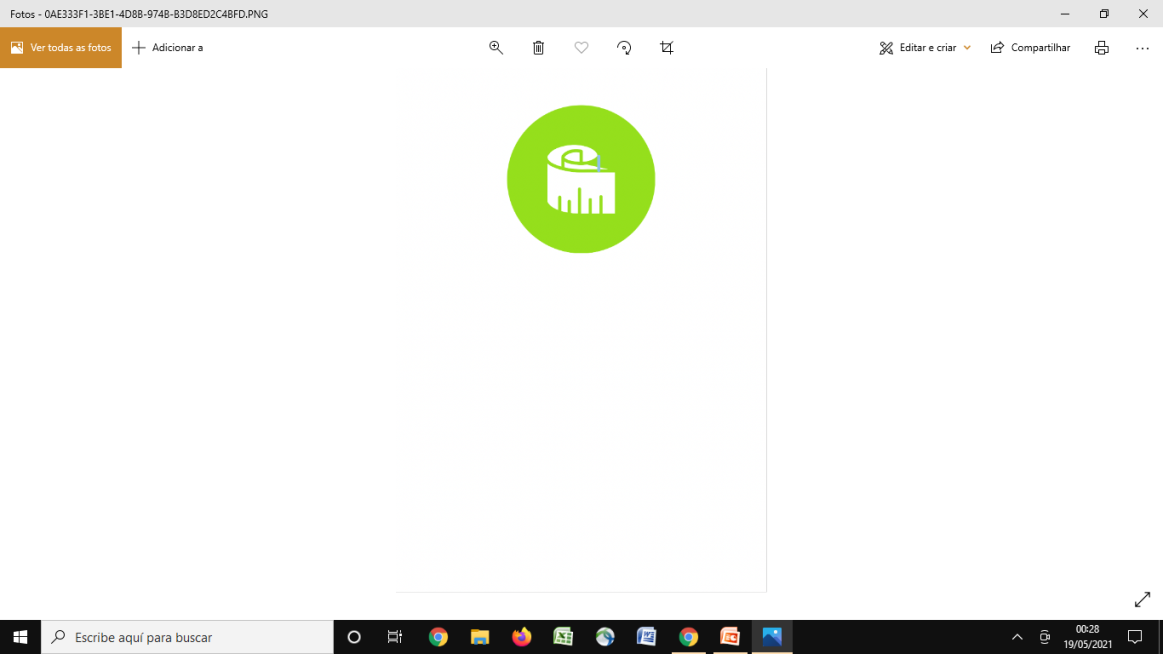 Bibliografia
Brasil. Ministério da Saúde. Secretaria de Atenção à Saúde. Departamento de Atenção Básica. Guia Alimentar para a população Brasileira. Brasília, 2014.
Brasil. Ministério da Saúde. Secretaria de Atenção à Saúde. Departamento de Atenção Básica. Orientações para avaliação de Marcadores do Consumo Alimentar na Atenção Básica. Brasília, 2015.
Glanz K; Sallis JF; Saelens B; Frank LD. Healthy Nutrition Environments: Concepts and Measures. American Journal of Health Promotion. 2005; 19(5): 330-333.
Instituto Brasileiro de Geografia e Estatística - IBGE. Coordenação de Trabalho e Rendimento. Pesquisa nacional de saúde - 2019: percepção do estado de saúde, estilos de vida, doenças crônicas e saúde bucal: Brasil e grandes regiões. Rio de Janeiro: IBGE, 2020.
Instituto Brasileiro de Geografia e Estatística - IBGE. Coordenação de Trabalho e Rendimento. Pesquisa de orçamentos familiares 2017-2018 : análise do consumo alimentar pessoal no Brasil. Rio de Janeiro: IBGE, 2019.
Vigilância Alimentar e Nutricional na Linha de Cuidado para Sobrepeso e Obesidade
[Speaker Notes: link PNS: https://www.pns.icict.fiocruz.br/wp-content/uploads/2021/02/liv101764.pdf
link POF: https://biblioteca.ibge.gov.br/visualizacao/livros/liv101670.pdf
https://biblioteca.ibge.gov.br/visualizacao/livros/liv101742.pdf]